Open Source & Cloud
It Just Makes Cents
Agenda
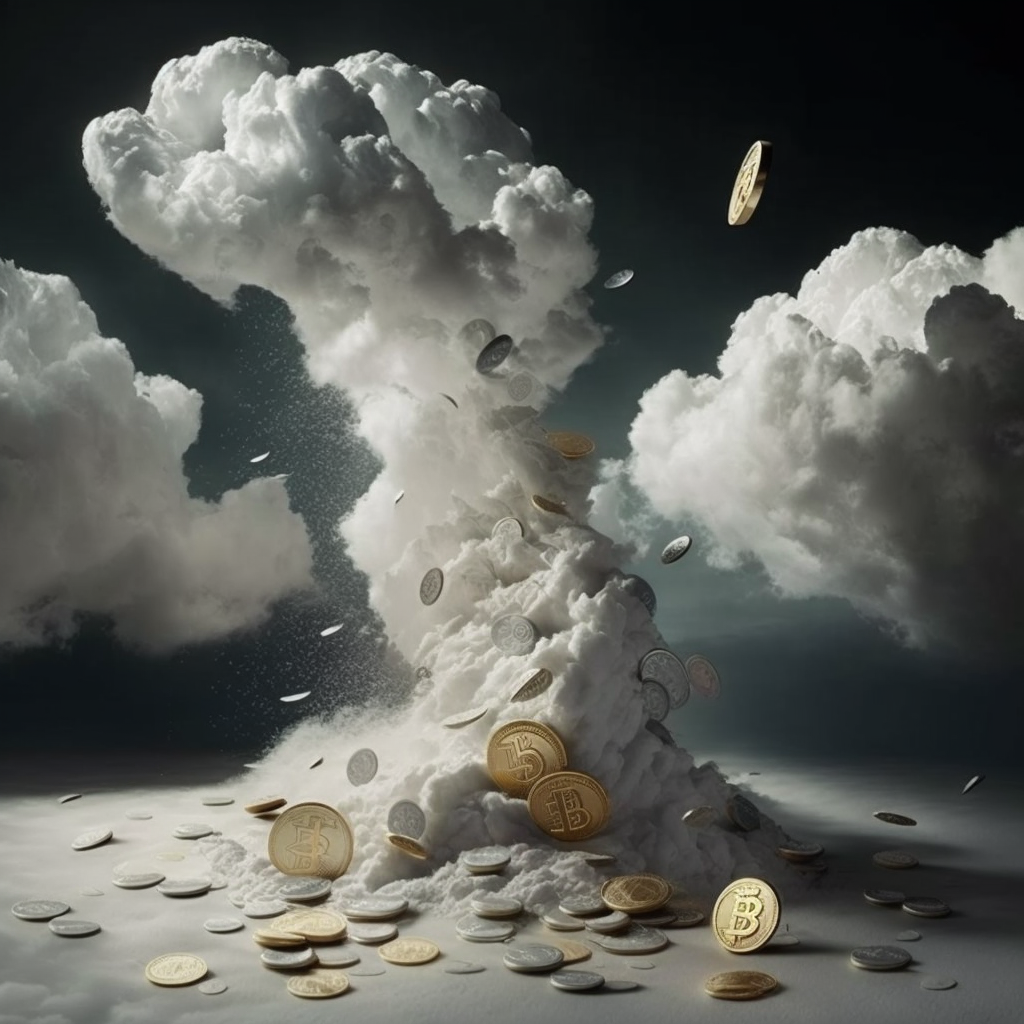 Cloud Costs
OpEx vs CapEx.
Open Source in Platforms, Languages, Tooling and More
Simple Tips to Minimize and Restrain Costs in the Cloud.
Budgets
CUDs / RIs
Open Source tools for Measuring, Monitoring and Mitigating Cloud Spend
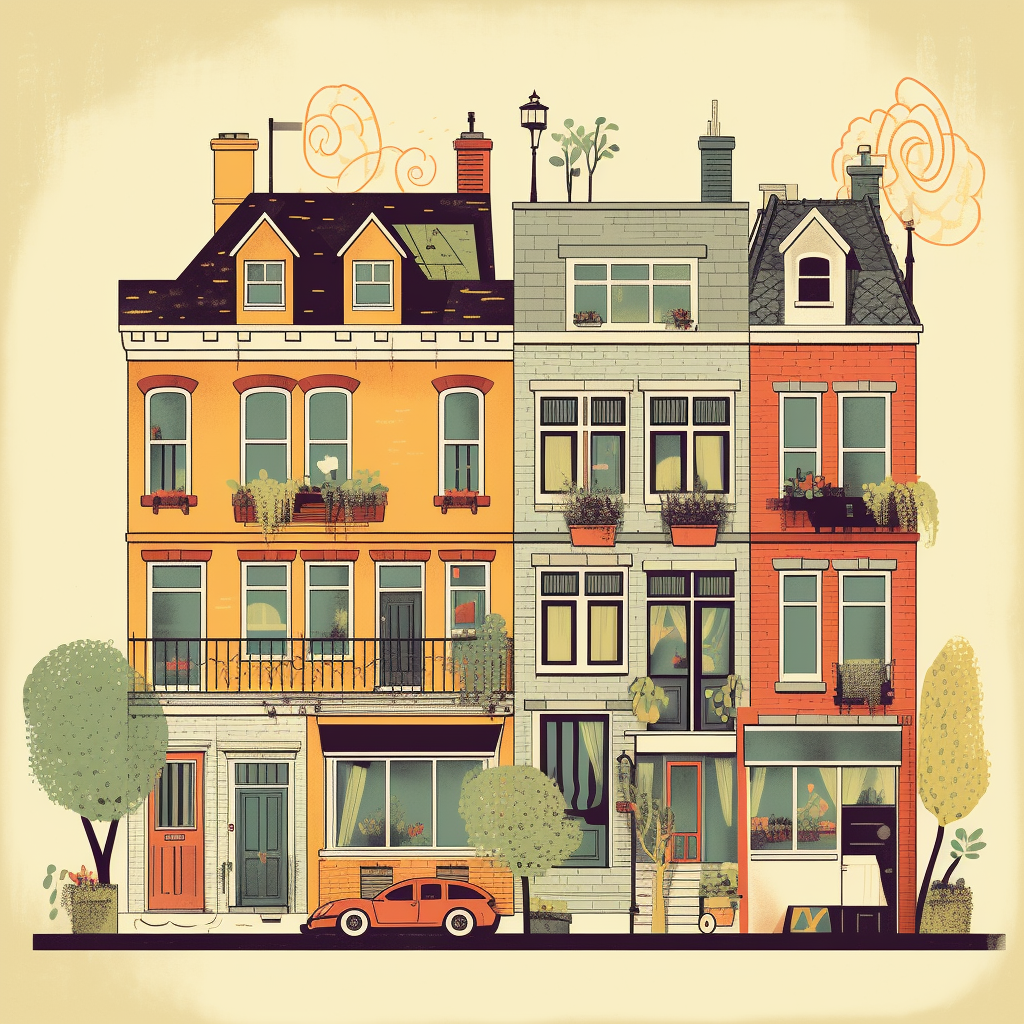 CapEx vs OpEx
Capital Expenditures (CapEx)
Purchasing Equipment – Hardware, NOC, etc
Amortization / Depreciation
Like Buying a House
Operational Expenditures (OpEx)
Managing NOC, SaaS
Like Renting a House
Cloud is about moving from CapEx to OpEx
Pay for what you use
No more Amortization/Depreciation
More Secure
Options to move cloud vendors
Big Picture: Where Open-Source Fits with Cloud
Languages
Oracle Java vs Open JDK
Provisioning / IaC
Platform
Tower Vs AWX
Terraform
OS like RHEL or Windows Servervs. CoreOS, Ubuntu, and other Linux
Monitoring + Control
KubeCostCloud Custodian
Languages and Platforms
IaC, Operating Systems and Frameworks
Languages: Java
01
Timeline
00
06
95
Java taught in Universities
Sun GPLs Java
Sun Microsystems Introduces Java
GPL 2. Initial release May 8, 2007
Here at UST, Pascal/C++ to Java in 2001
21
18
19
09
Java SE 8 licensing
Free again for Commercial use…
Java 11 release
Oracle “buys” Sun
MySQL > MariaDBHudson > Jenkins
Restrictive licensing on JDF
Businesses require Oracle Subscription for Updates
[Speaker Notes: Free again: https://sdtimes.com/java/report-percentage-of-oracle-jdk-distributions-in-java-ecosystem-drops-significantly/]
A Case Study on Oracle Java
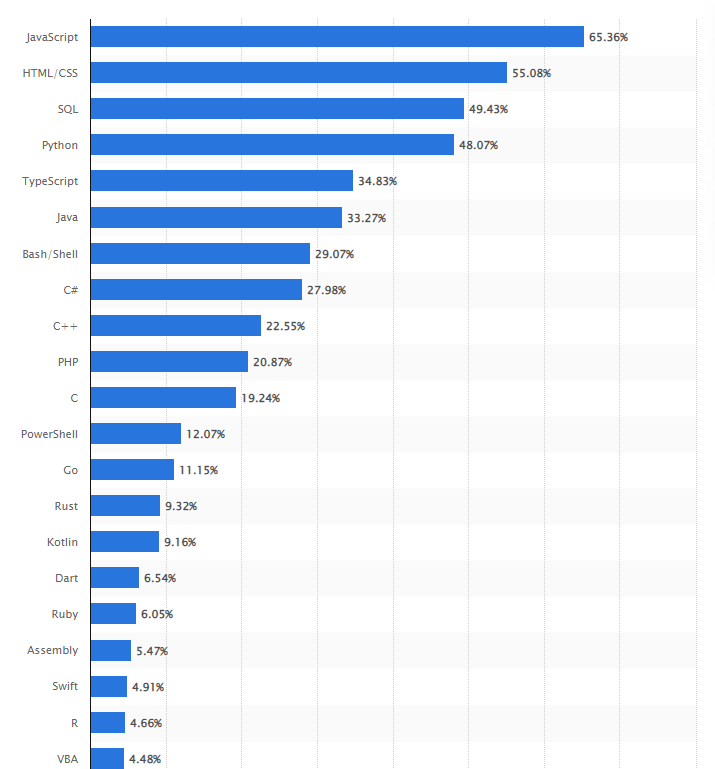 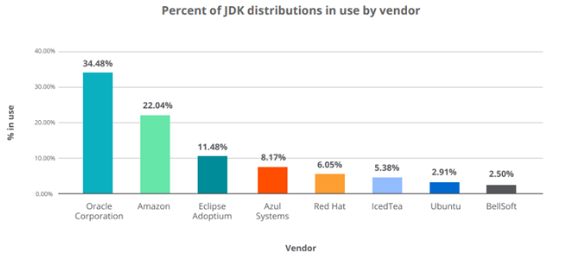 As of 2022, Oracle has 34.48% of JDK Distributions* down from 75% in 2020.

As a language, it still is used by 33% of developers according to a Statista survey in 2022**
[Speaker Notes: New Relic Report by way of SD Times article: https://sdtimes.com/java/report-percentage-of-oracle-jdk-distributions-in-java-ecosystem-drops-significantly/
https://www.statista.com/statistics/793628/worldwide-developer-survey-most-used-languages/]
Open JDK
Oracle JDK
Built and Supported by Cloud Vendors
Robust binaries from Amazon, Azul, others
License Cost for 10 Developers: Free
License Cost for 10,000 Developers: Free
Cost for support: varies by Vendor
The cost of Oracle JDK 14 licensing for 100 developers was $28,500 per year
At times, Java SE is $5000/year/server processor, $1100 support fee/processor, $110 per named user, $22/annual support per user
New SE Plans $25/mon per processor, incl cloud.  $2.50/mo per user
Now $15/mo per employee. Volume for customers of 50k employees.
SE Adv Desktop at $40/Named User Plus (NUP), SE Adv at $100/NUP and SE Suite at $300/NUP
Jan 2023, changed again to per employee, including all part time/temps.  For 250 employees on 20 Desktops and 8 CPUs, that goes from $3k/year to $45k/year.
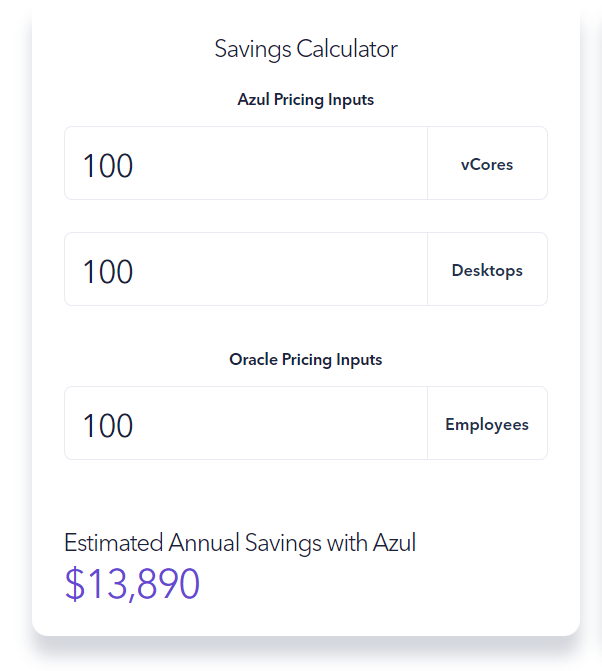 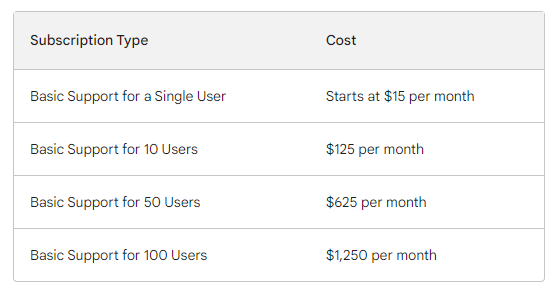 [Speaker Notes: How much does Java cost?. This article details the available… | by Suren Konathala | TechInPieces | MediumAWS Corretto (Their JDK) covered under AWS Support Contracts
Named User Plus]
On Languages
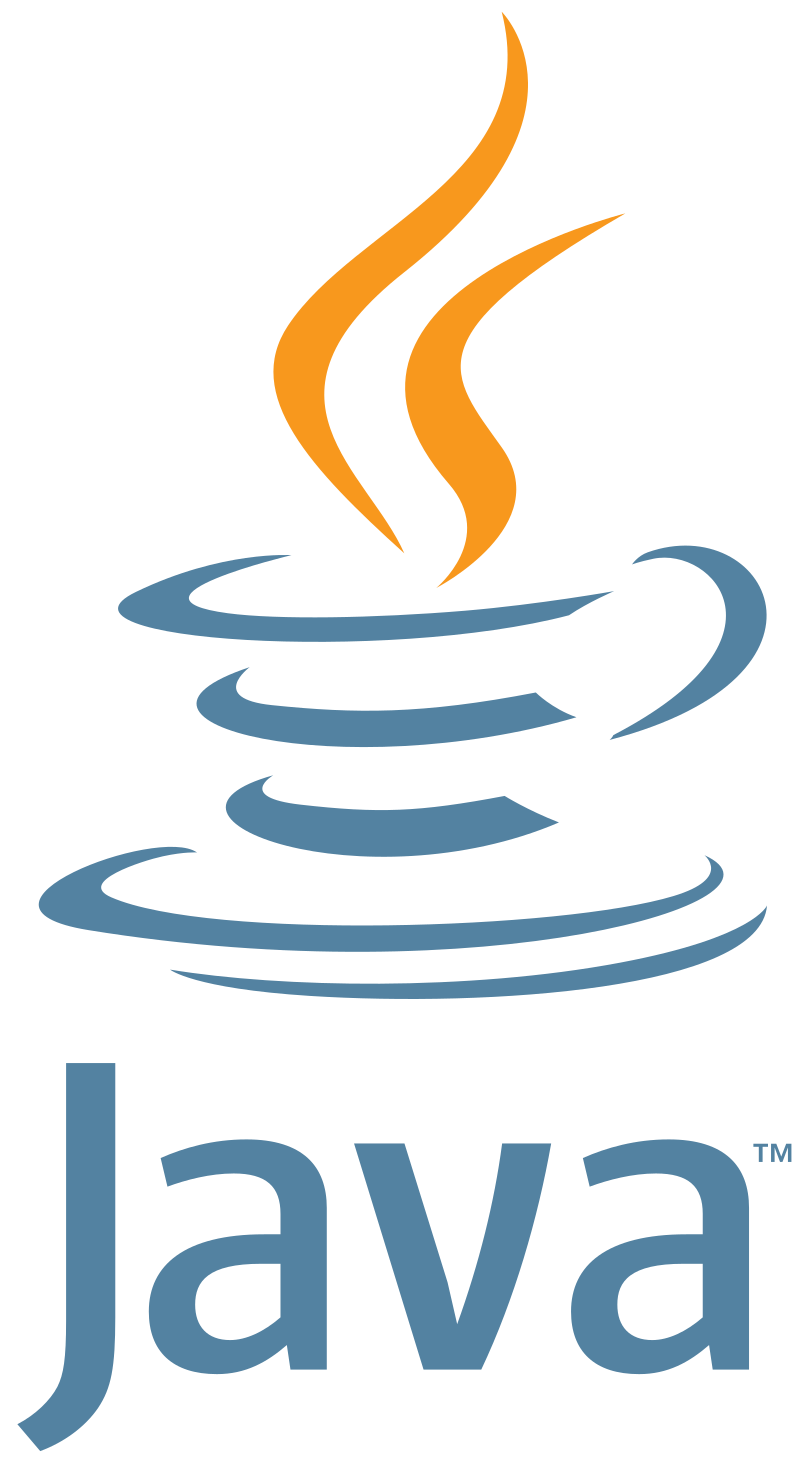 Language Vendors Like Oracle can change licensing terms often with huge impacts to annual costs
Tying into a specific vendors implementation can create Vendor Lock-in
Limits the Kind/Cost of Developers you can hire and the creative solutions they can apply
Open Source Language Providers like Azul and Red Hat have great value-adds for when you need the extra support without impact to the products’ licensing terms
Docker
A Lesson in What Not To Do
Short happy life of Docker Swarm Enterprise
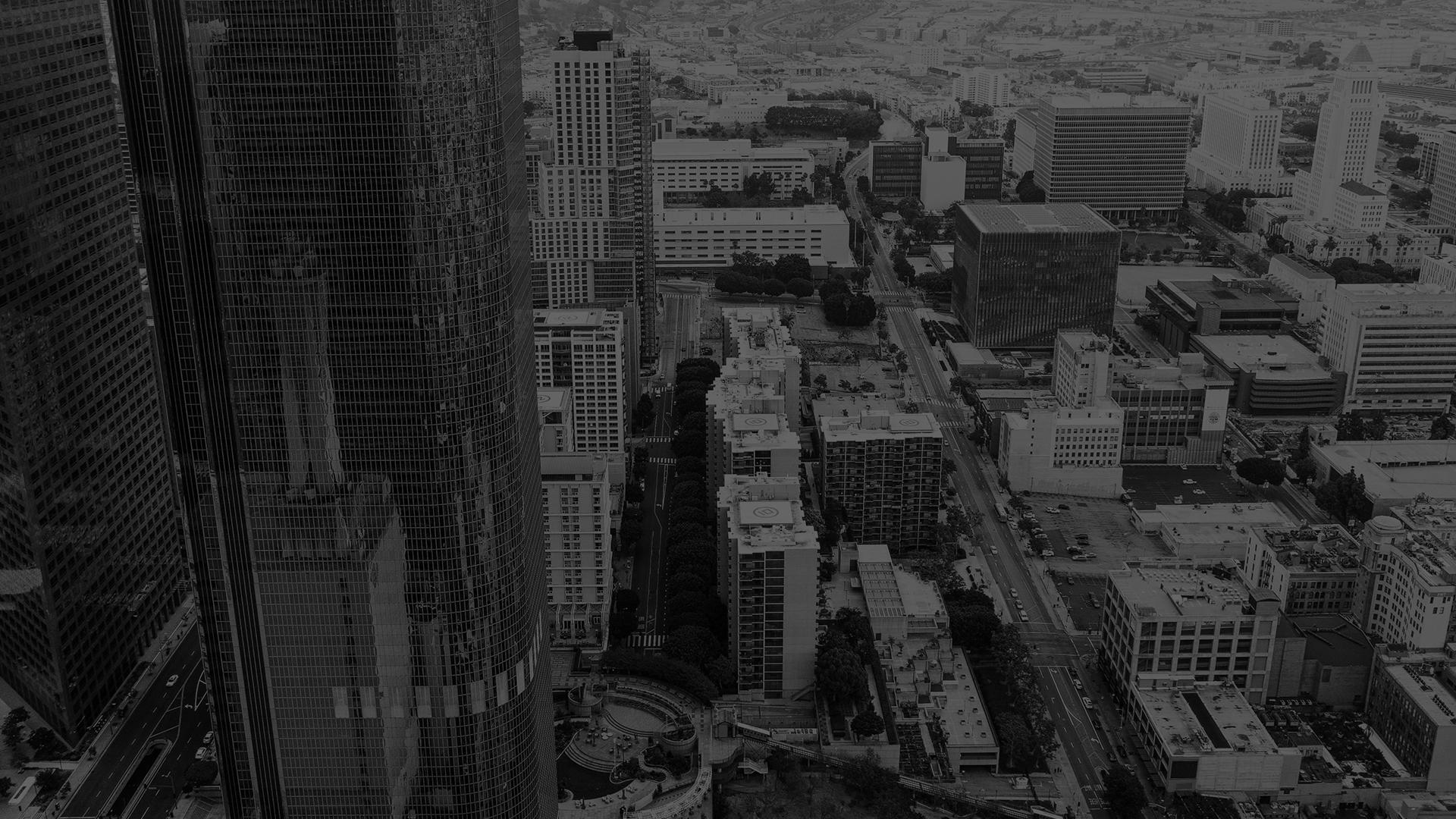 Google Introduces Kubernetes, June 2014
2017: Docker integrates Swarm with Docker EE
14
19
16
13
Docker Swarm First Introduced
Docker Swarm/ Enterprise Sold to Mirantis
Docker Swarm Mode
Docker Released
Docker “Enterprise Support 1.0” June 2014
Docker Enterprise goes away
Docker Swarm is free, but Docker Trusted Registry (DTR) and Univiseral Control Pane (UCP) require licenses
Docker is bornPyCon 2013 first demo
[Speaker Notes: https://support.hpe.com/hpesc/public/docDisplay?docId=a00072194en_us&docLocale=en_US]
Docker Swarm vs Kubernetes
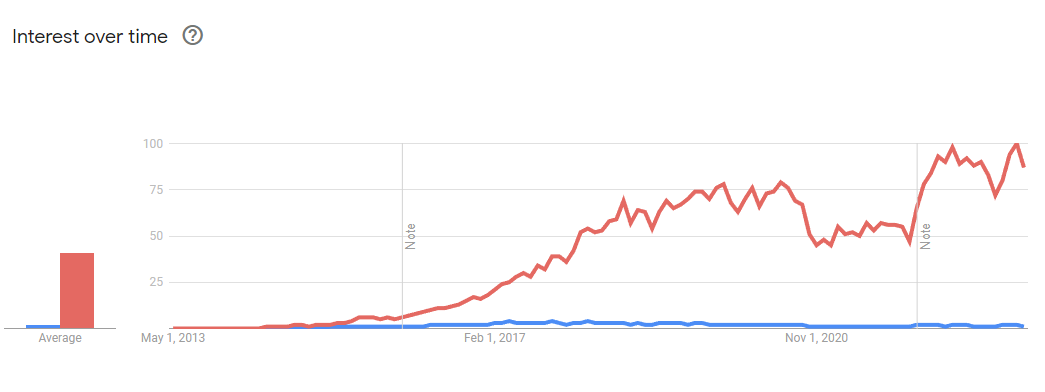 Google Trends – Interest (web search)
[Speaker Notes: https://www.linkedin.com/pulse/docker-vs-kubernetes-gary-lee-baird/
https://trends.google.com/trends/explore?date=2013-04-03%202023-05-03&geo=US&q=Docker%20Swarm,%2Fg%2F11b7lxp79d]
Docker Swarm vs Kubernetes
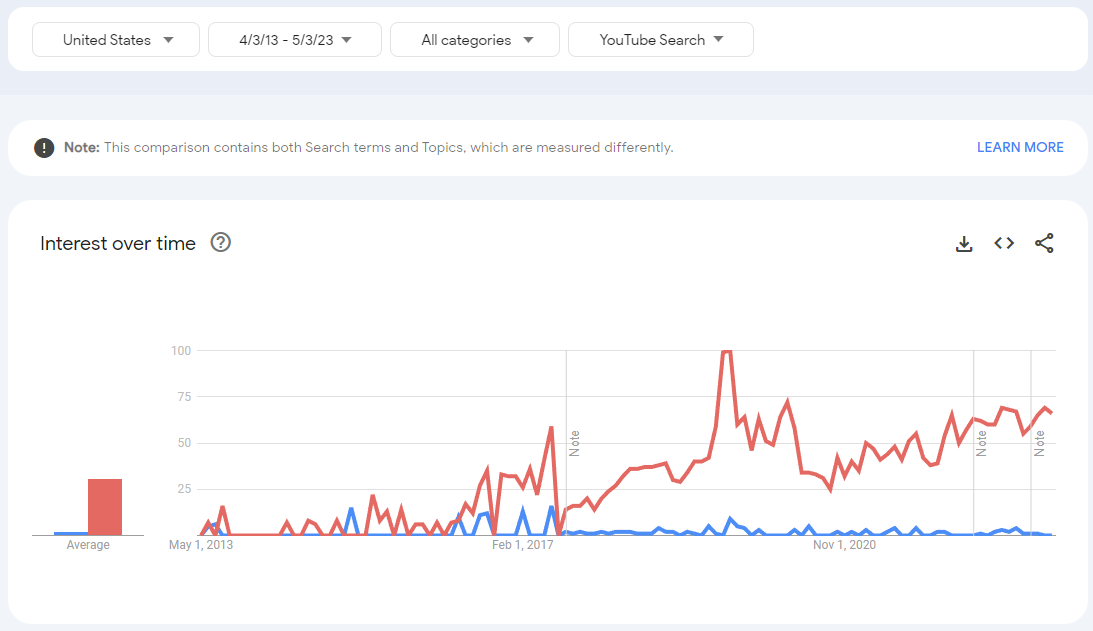 Google Trends – Interest (YouTube)
[Speaker Notes: https://trends.google.com/trends/explore?date=2013-04-03%202023-05-03&geo=US&gprop=youtube&q=Docker%20Swarm,%2Fg%2F11b7lxp79d]
Docker Swarm vs Kubernetes
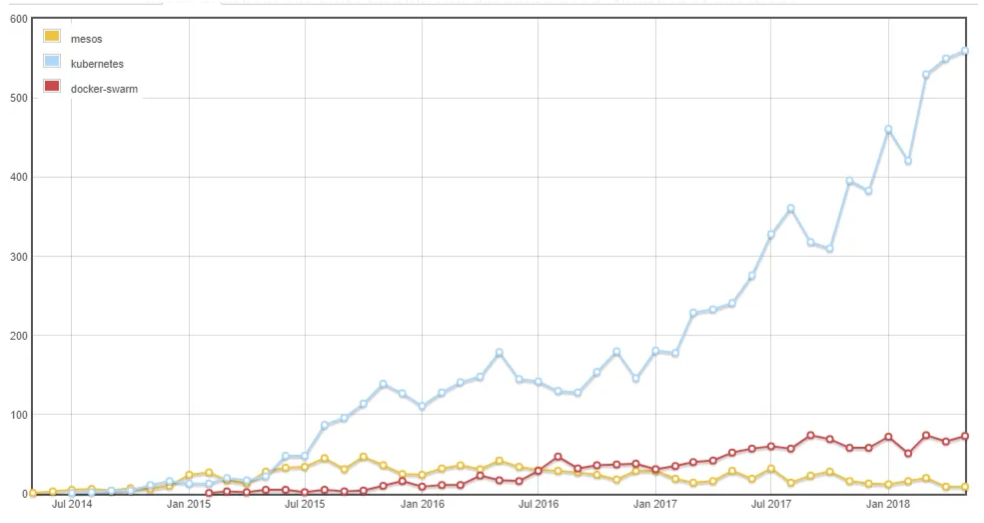 Github Questions / Stars
[Speaker Notes: https://rdodev.medium.com/saved-you-an-analyst-read-on-kubernetes-growth-2018-edition-810367876981
https://percona.community/blog/2019/07/08/tame-kubernetes-with-open-source-tools/]
Short happy life of Docker Swarm Enterprise
14: Azure Kubernetes Engine (AKS)
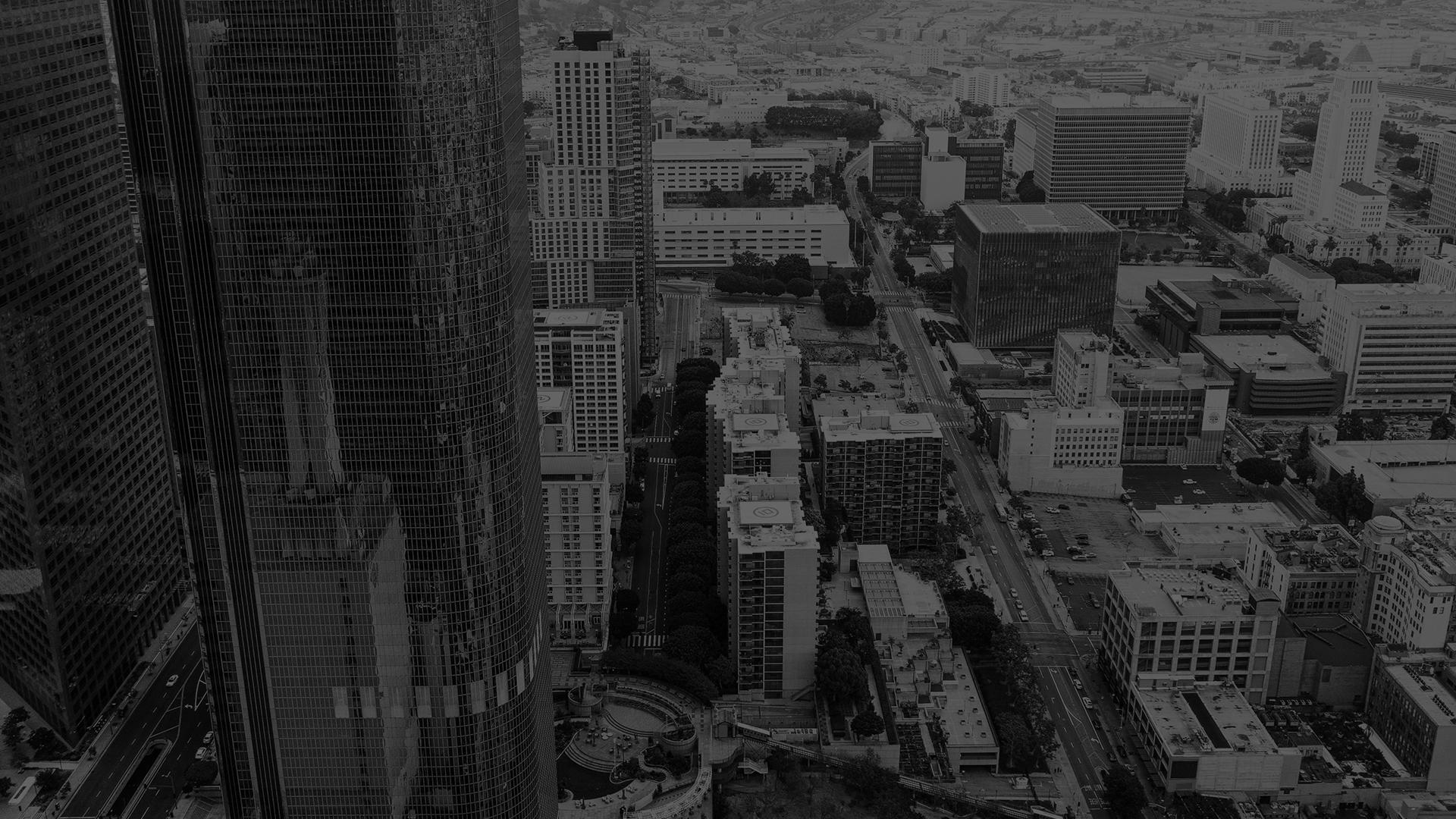 15: Google Kubernetes Engine (GKE)
18: Amazon Elastic Kubernetes Service (EKS)
14
19
16
13
Docker Swarm Mode
Docker Swarm First Introduced
Docker Swarm/ Enterprise Sold to Mirantis
Docker Released
HPE stops sales and support 2019 (with sale)
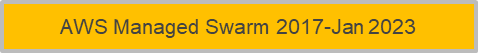 [Speaker Notes: https://support.hpe.com/hpesc/public/docDisplay?docId=a00072194en_us&docLocale=en_US]
“[ Swarm ] was not a production solution, because it had no feature for plugging into cloud storage in a reliable, repeatable way” – Josh Berkus, RH Kubernetes
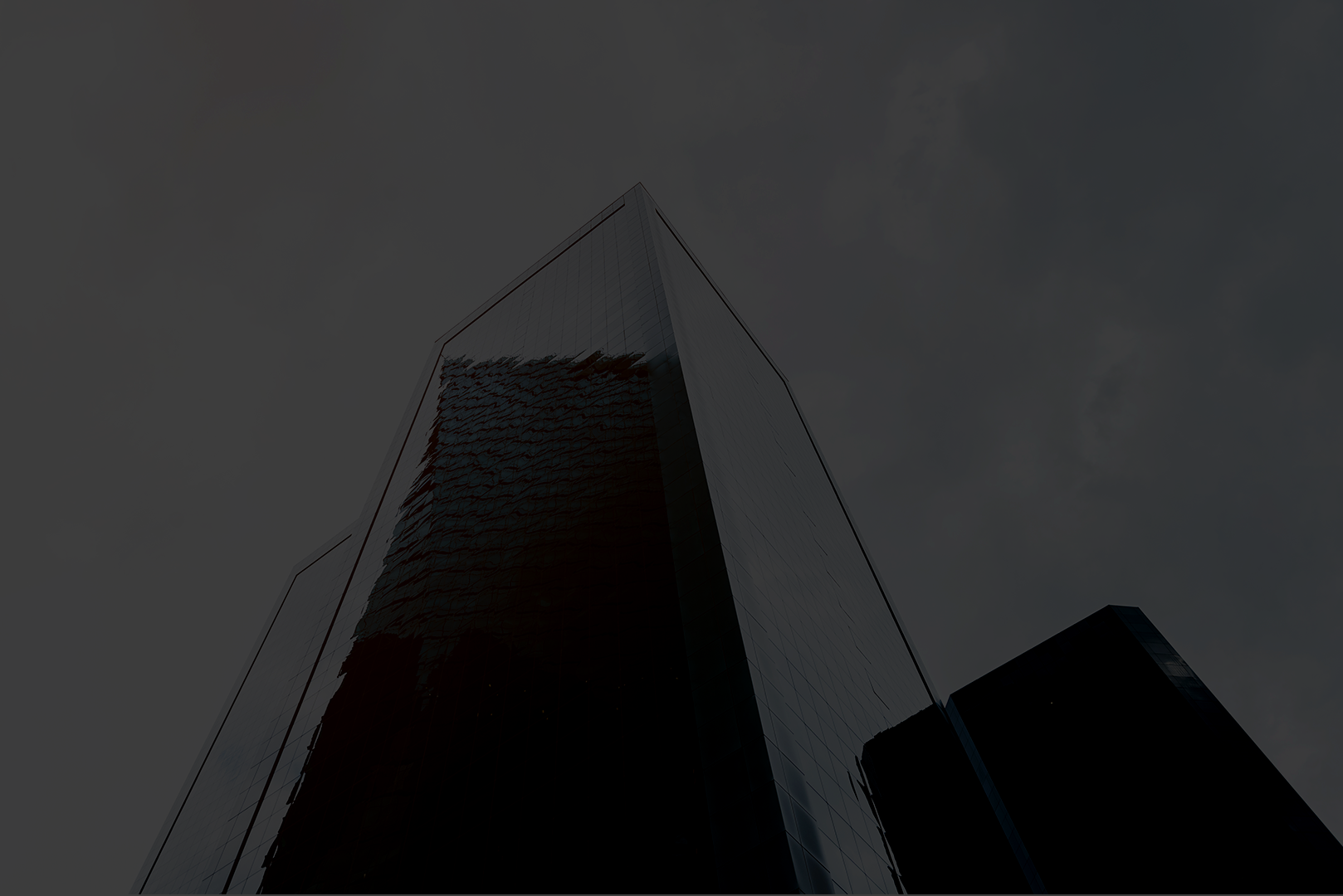 Only One Vendor was really supporting building out Docker Swarm

ALL the Clouds were all in to Kubernetes by 2018 – and the CNCF was (and is) STRONG
The real reason Open Source won
[Speaker Notes: https://increment.com/containers/docker-ce-and-ee/]
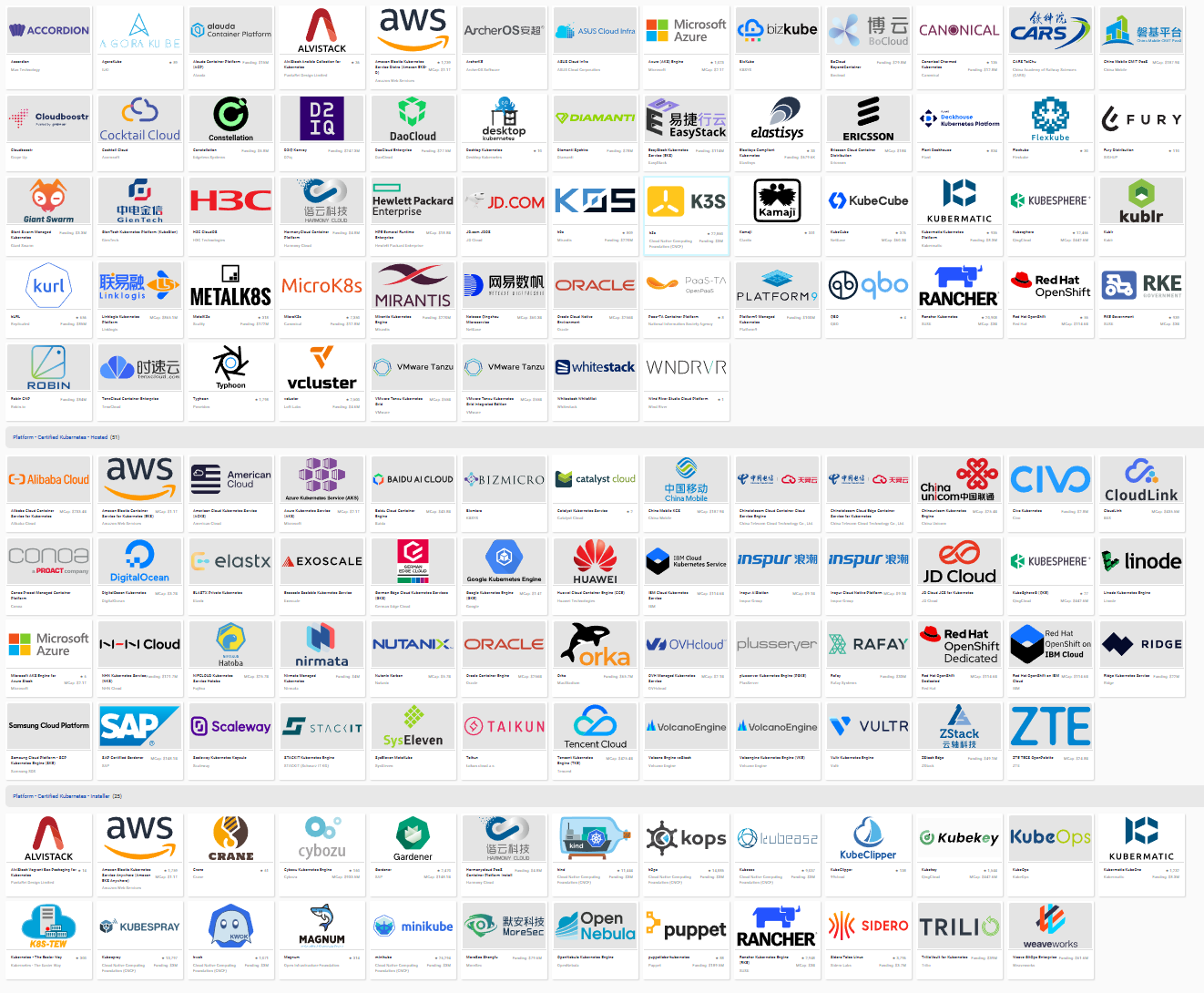 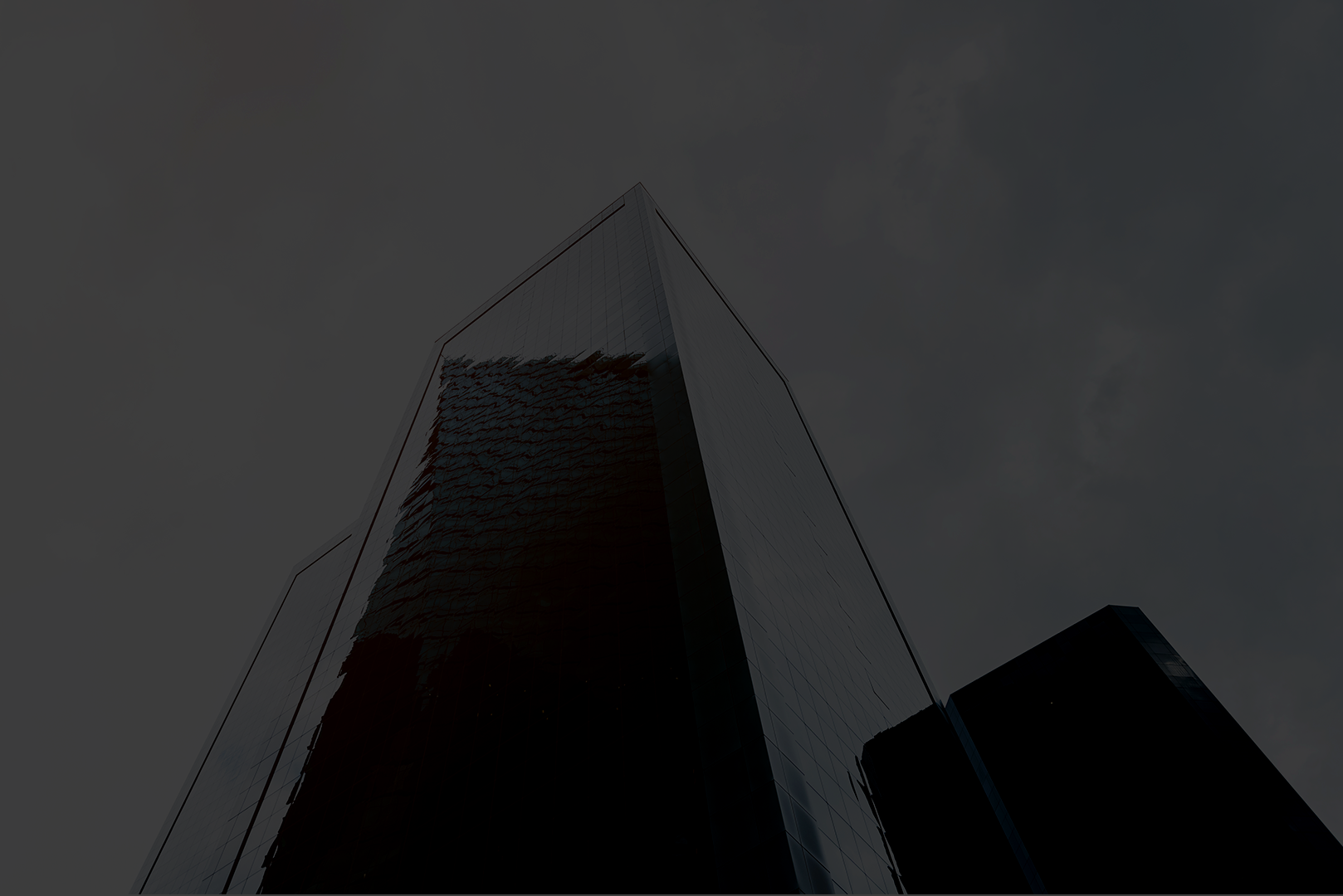 CNCF Landscape
[Speaker Notes: https://landscape.cncf.io/card-mode?category=certified-kubernetes-distribution,certified-kubernetes-hosted,certified-kubernetes-installer&grouping=category]
CNCF Certified Kubernetes Distributions
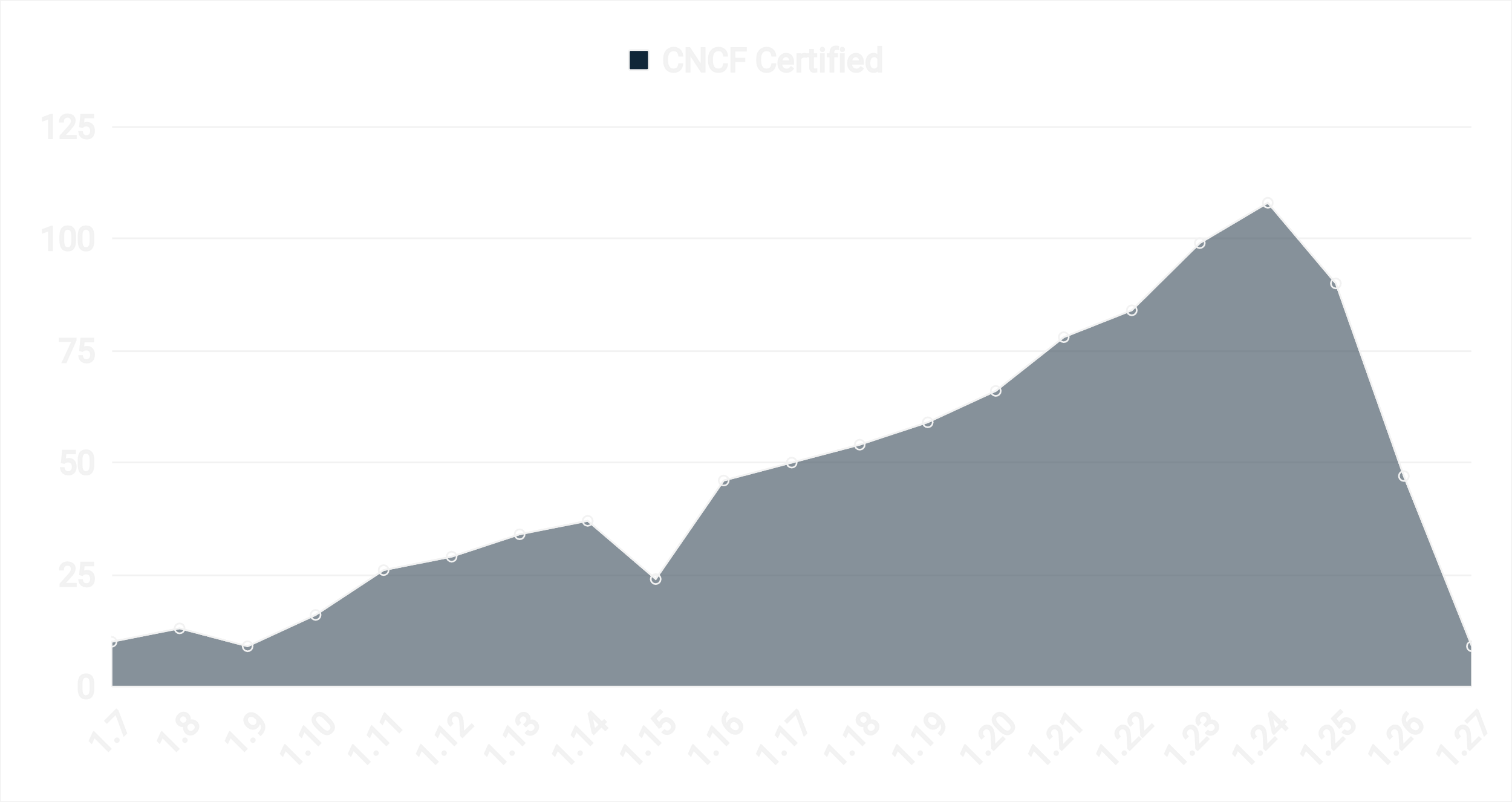 Kubernetes 1.7 (July 2017) had 10 CNCF Certified Distributions

Kubernetes 1.24 (Stargazer) released May 2022 has 108 CNCF Certified Distributions

1.27, now just 3w old as of writing, already has 9 certified CNCF certified distributions
Operating Systems
02
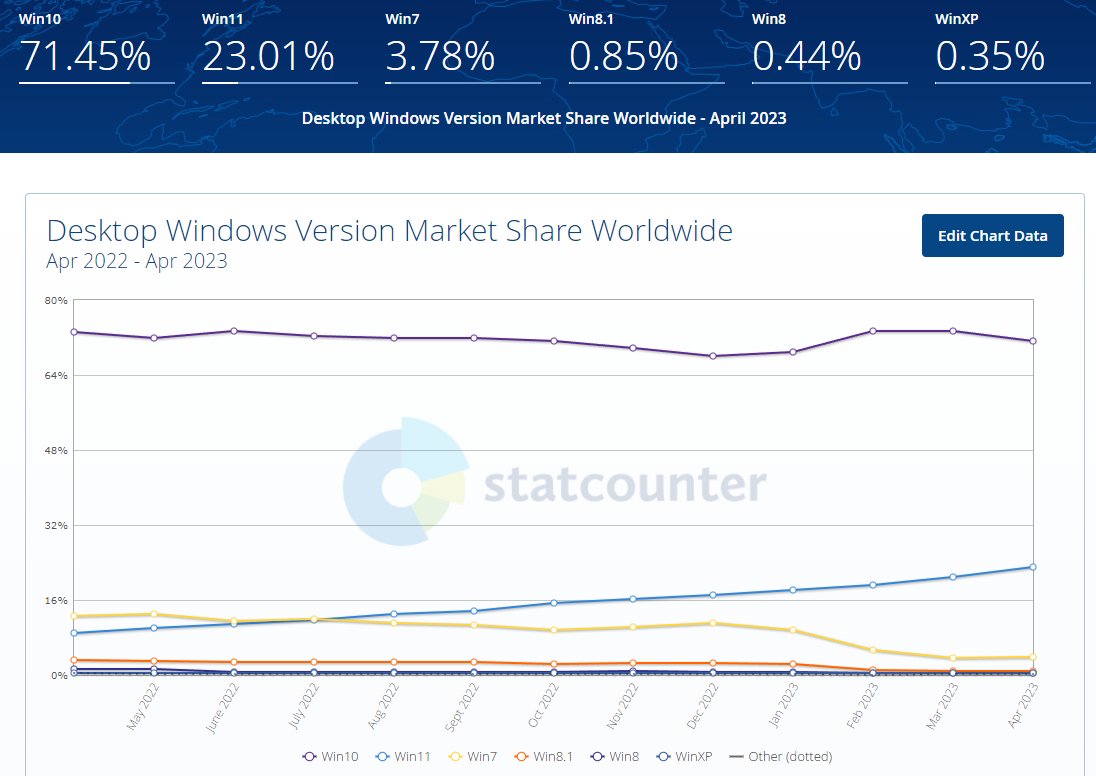 Market trends
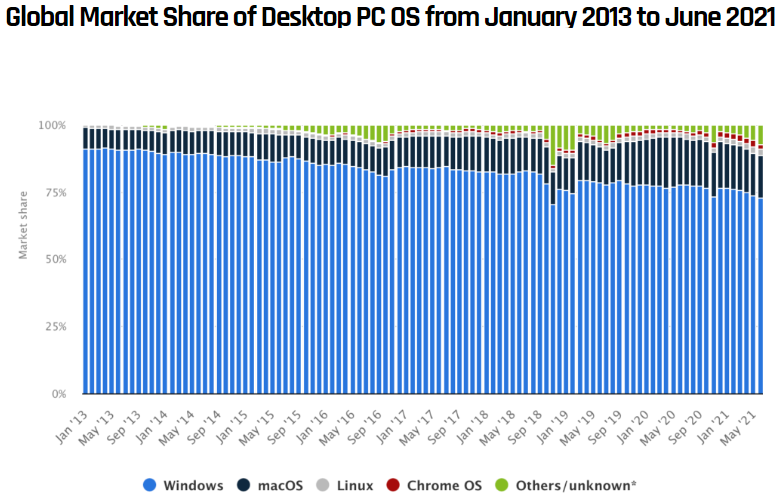 Windows may be Dominant OS, however, with Windows 10 comes WSL
SO 2022 Survey found 15% of devs use WSL and 40% use Linux
31% Mac OS and 62% using Windows
[Speaker Notes: https://www.zdnet.com/article/microsofts-windows-subsystem-for-linux-just-hit-a-major-milestone/]
Market trends in Super Computers
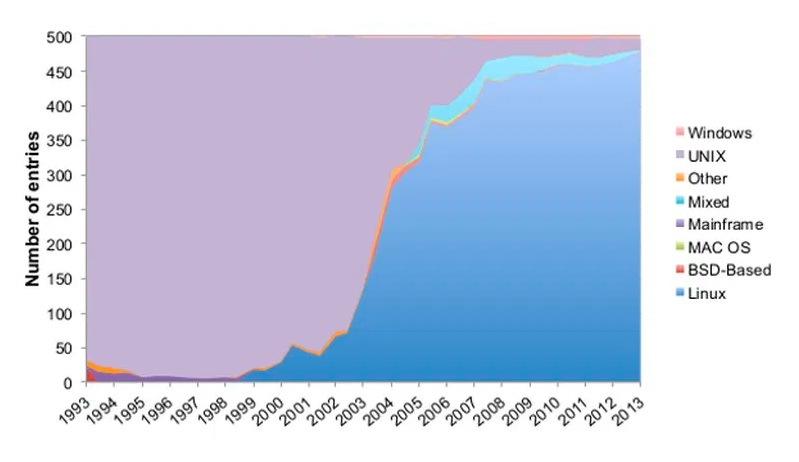 China with 213 Supercomputers and US with 113
Linux nearing 100%
[Speaker Notes: https://earthweb.com/operating-system-market-share/]
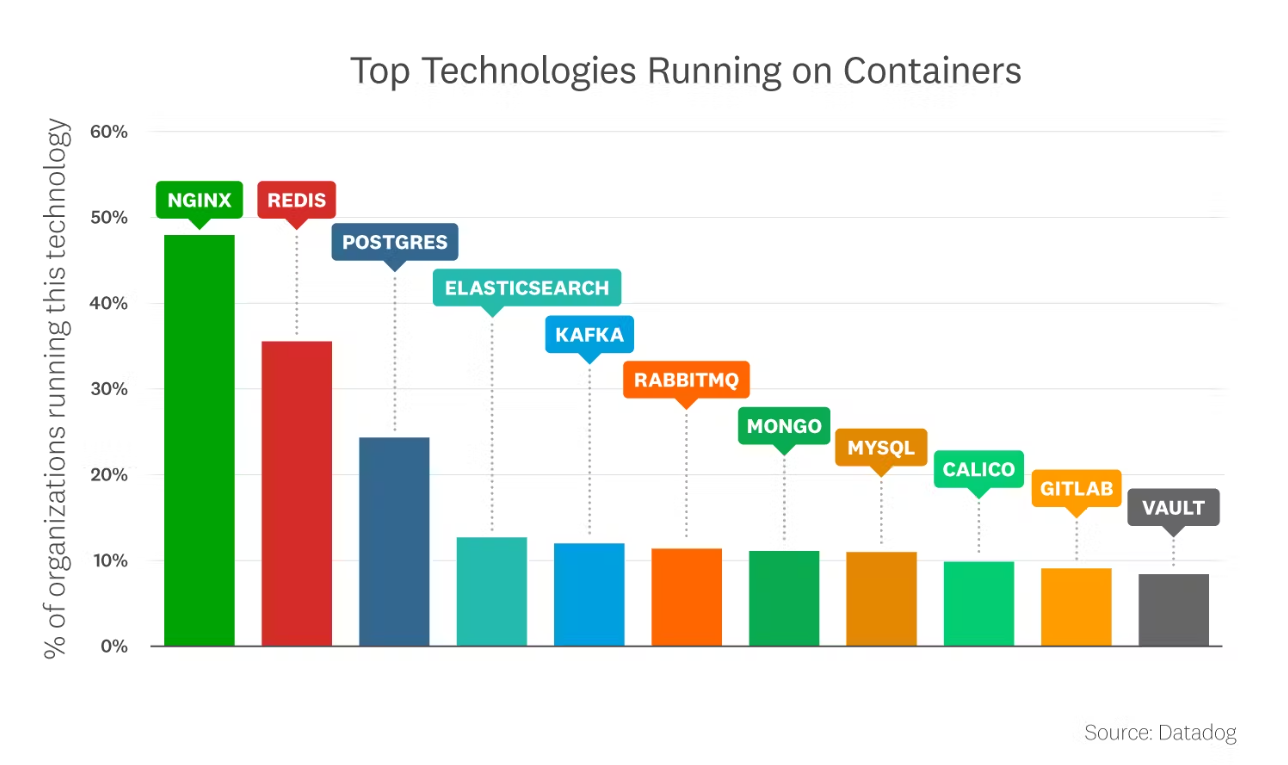 Top Containers
All are Open-Source
[Speaker Notes: https://www.datadoghq.com/state-of-application-security/?utm_source=organic&utm_medium=display&utm_campaign=dg-organic-websites-ww-corpsite-announcement-report-applicationsecurity2023]
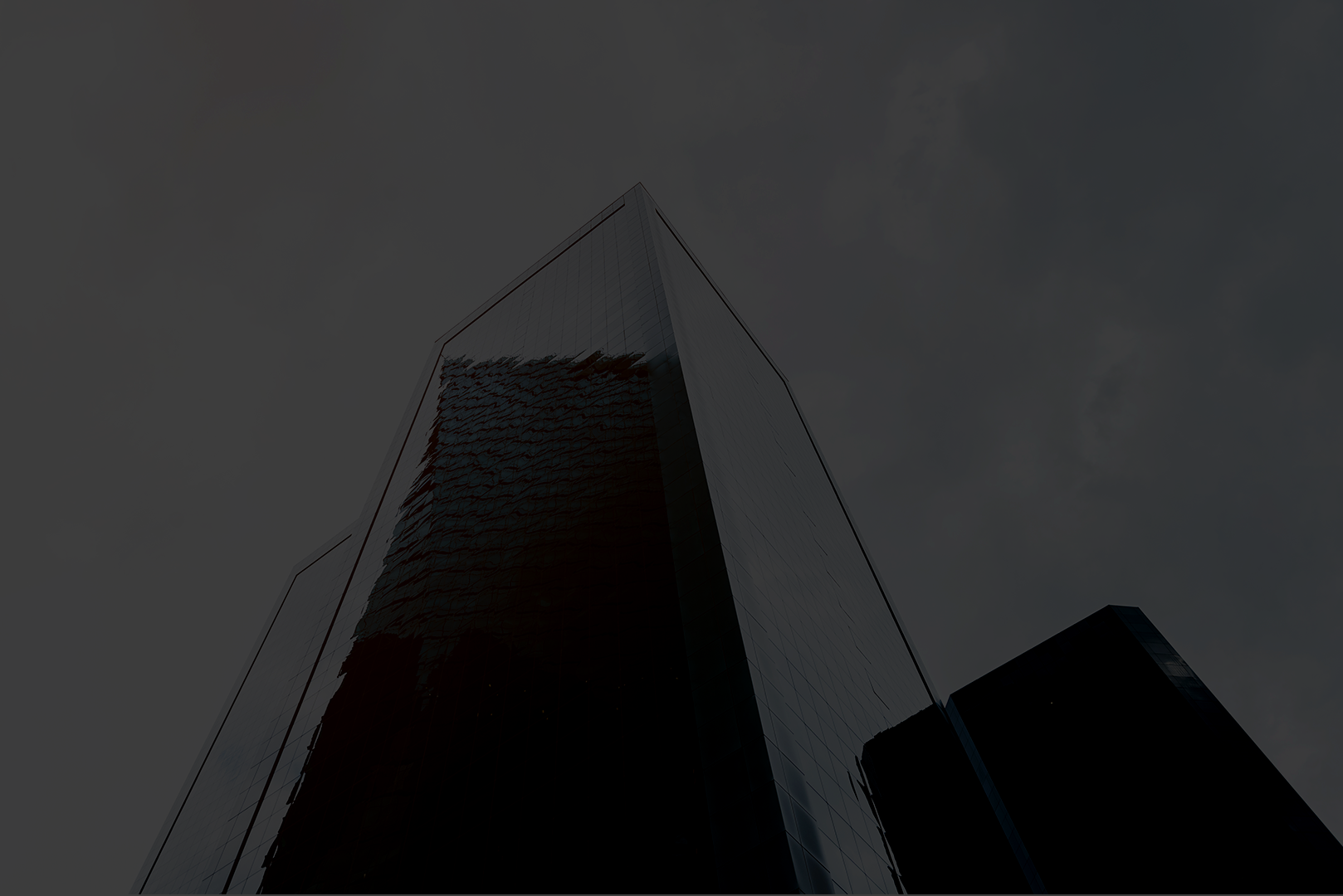 All current Operating Systems either have Linux underpinnings (Mac OS/BSD) or Linux as an Option (WSL)

Most browsers are Open-source (either based on Chromium or Firefox)

Almost all current Supercomputers are Linux based

The Top Containers are all based on Open Source Projects
Open Source and the Operating System
[Speaker Notes: https://increment.com/containers/docker-ce-and-ee/]
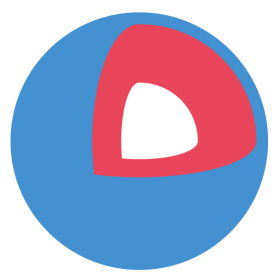 What happened to CoreOS?
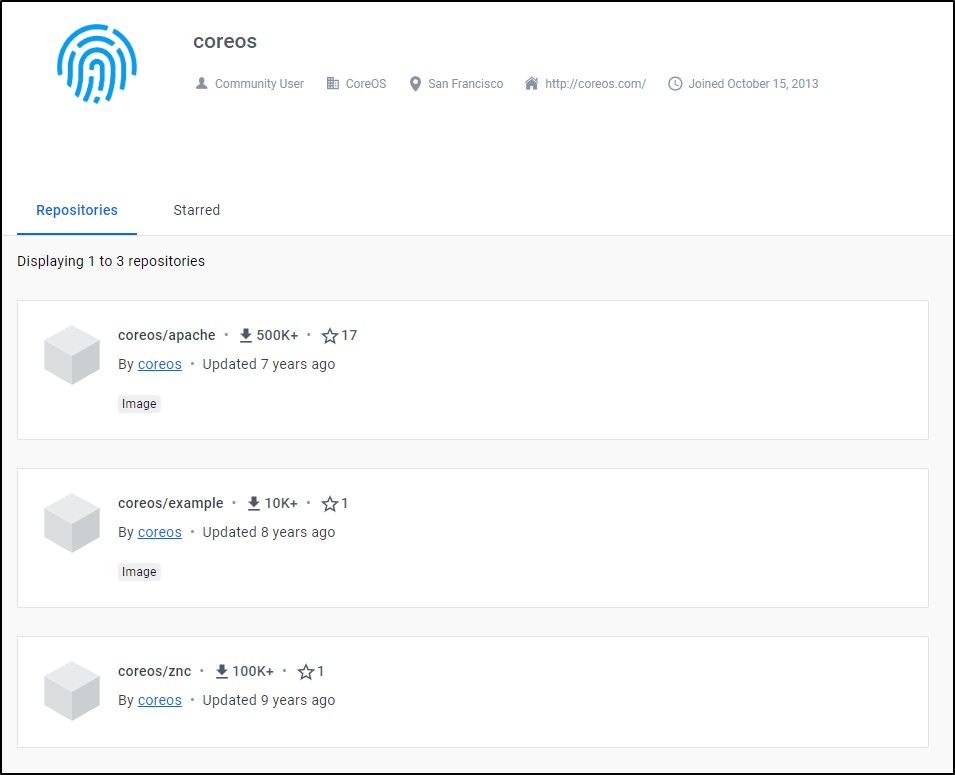 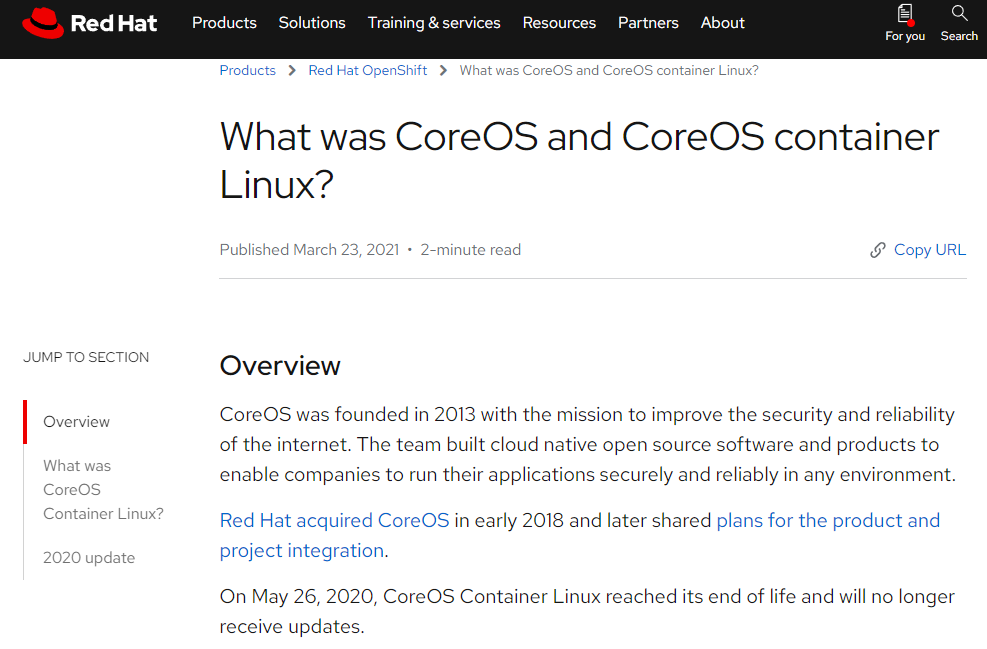 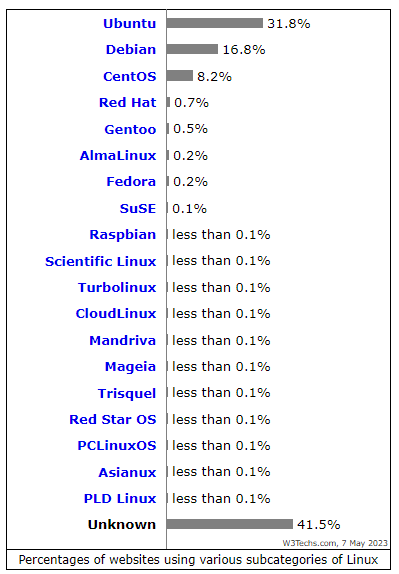 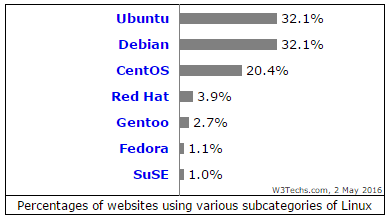 Top Linux Distros
Red Hat hit $1b sales in 2010
Sold to IBM in 2019 (key was OpenShift)
CoreOS
[Speaker Notes: https://www.datadoghq.com/state-of-application-security/?utm_source=organic&utm_medium=display&utm_campaign=dg-organic-websites-ww-corpsite-announcement-report-applicationsecurity2023]
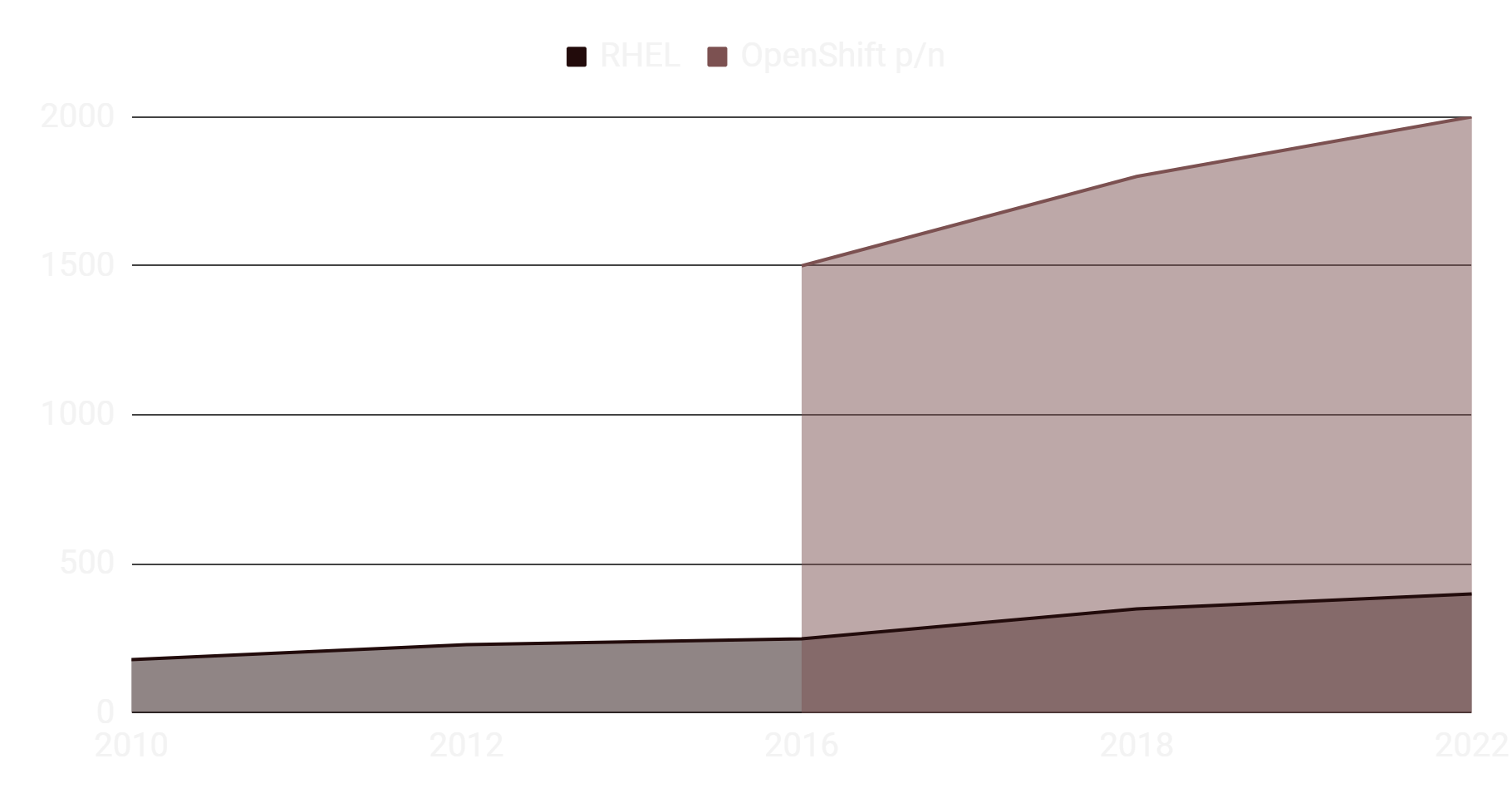 RedHat Linux Licensing Prices over time
RHEL was $179/y/server in 2010 and $399/y/server in 2022

OpenShift is presently $2000/node for licensing
Openshift Released in 2013
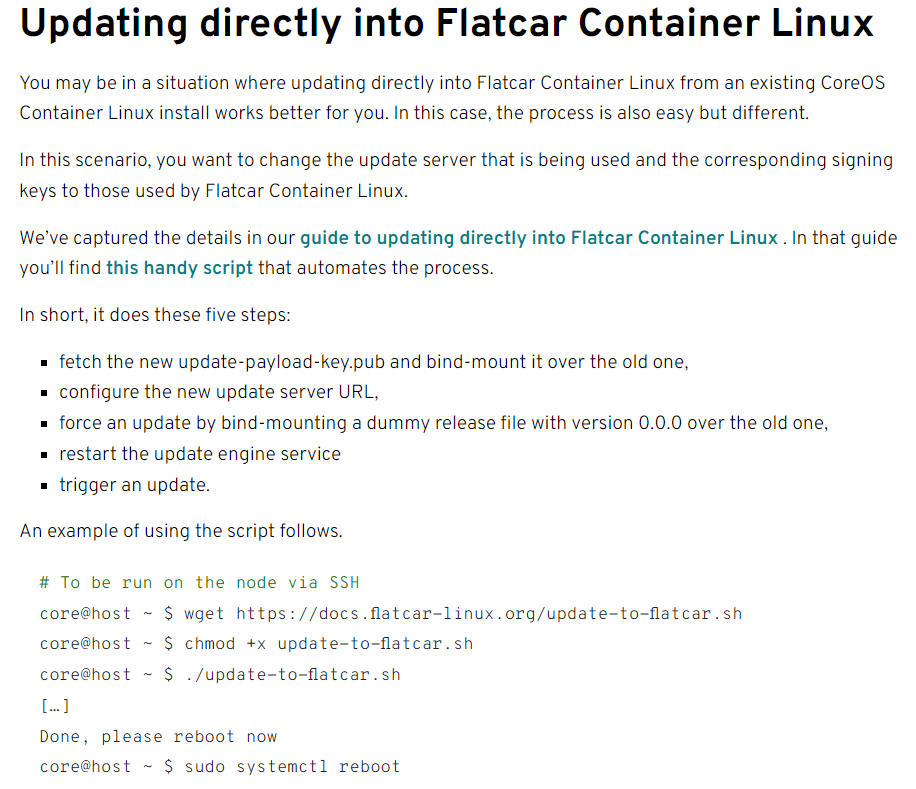 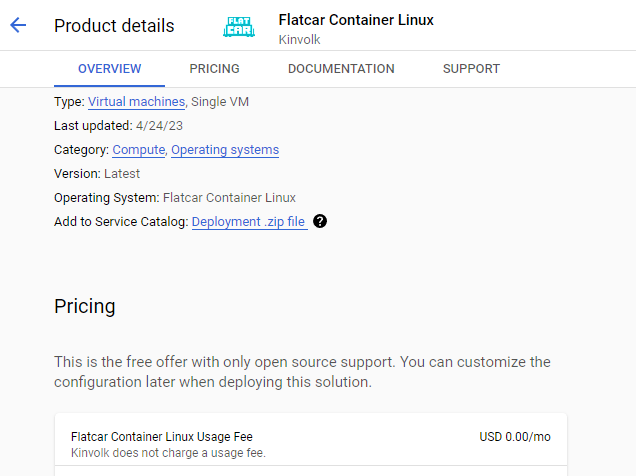 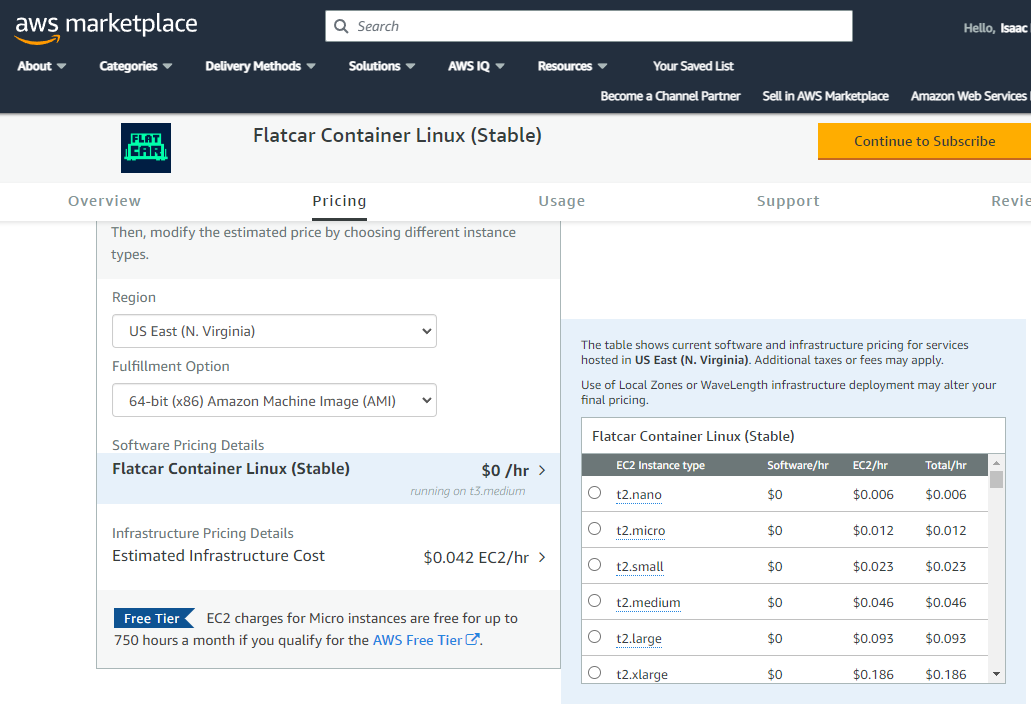 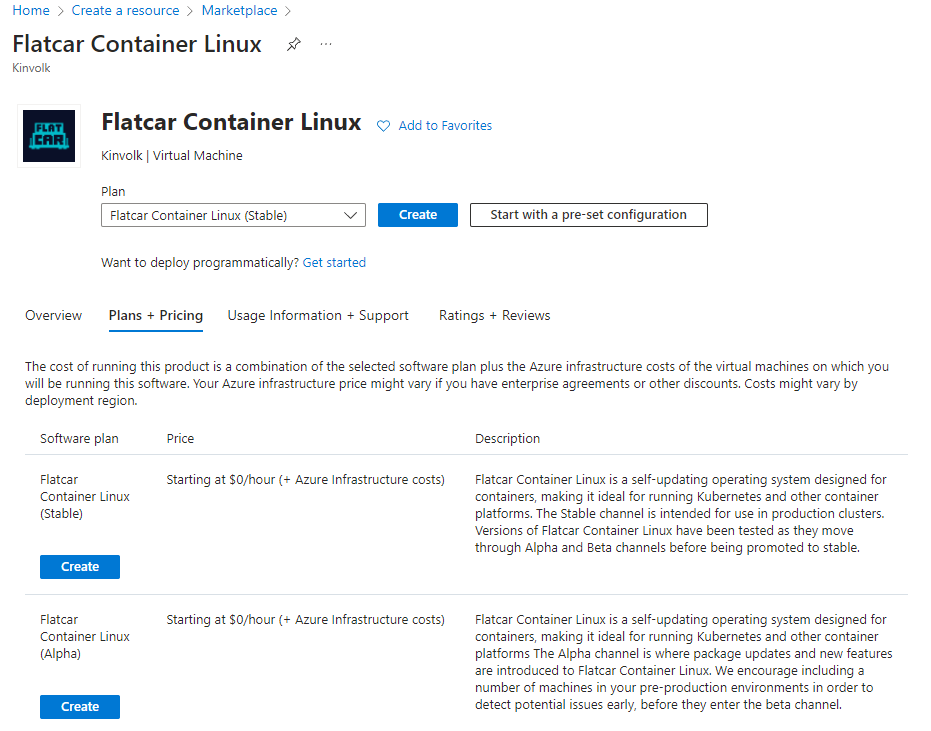 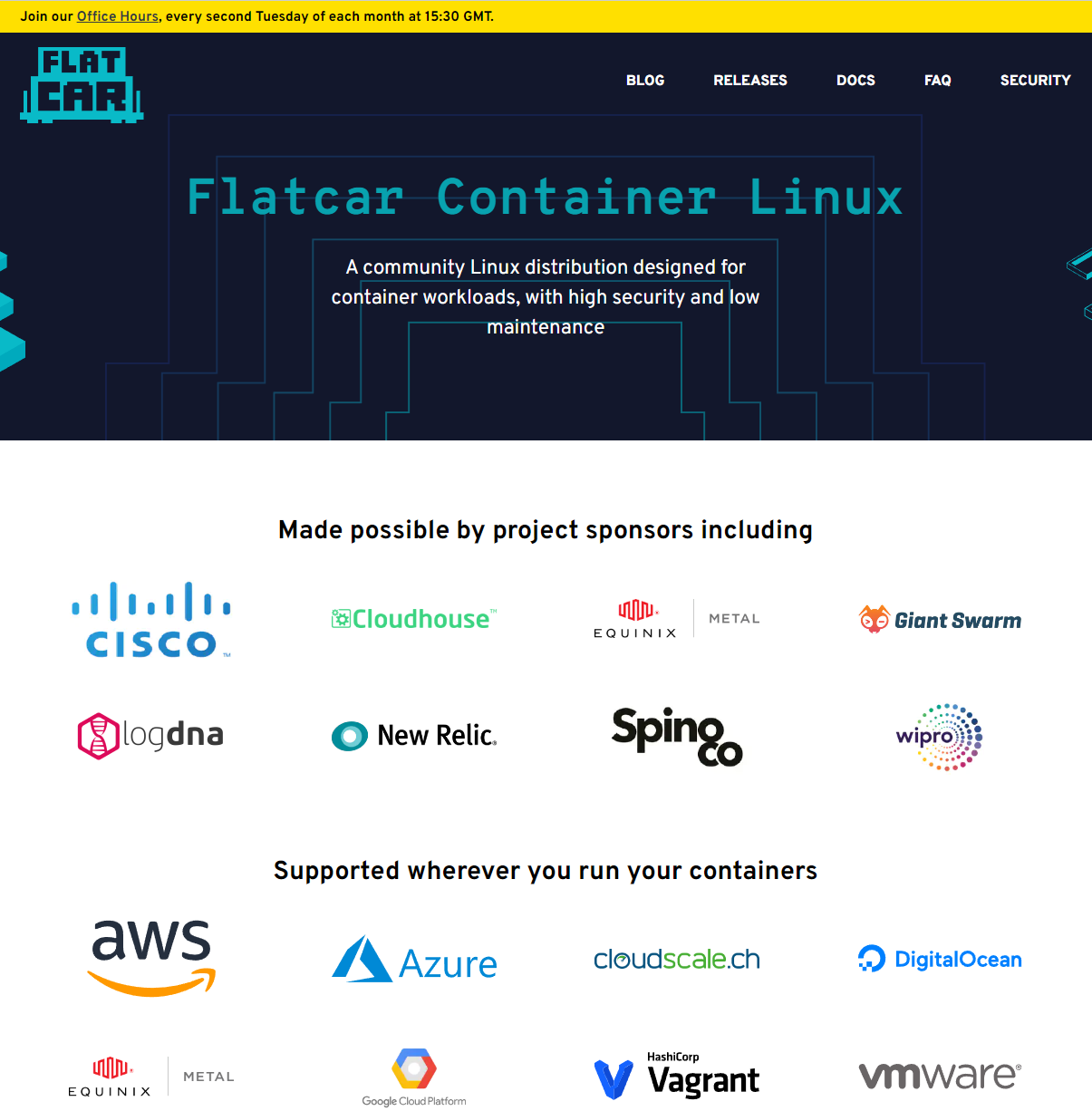 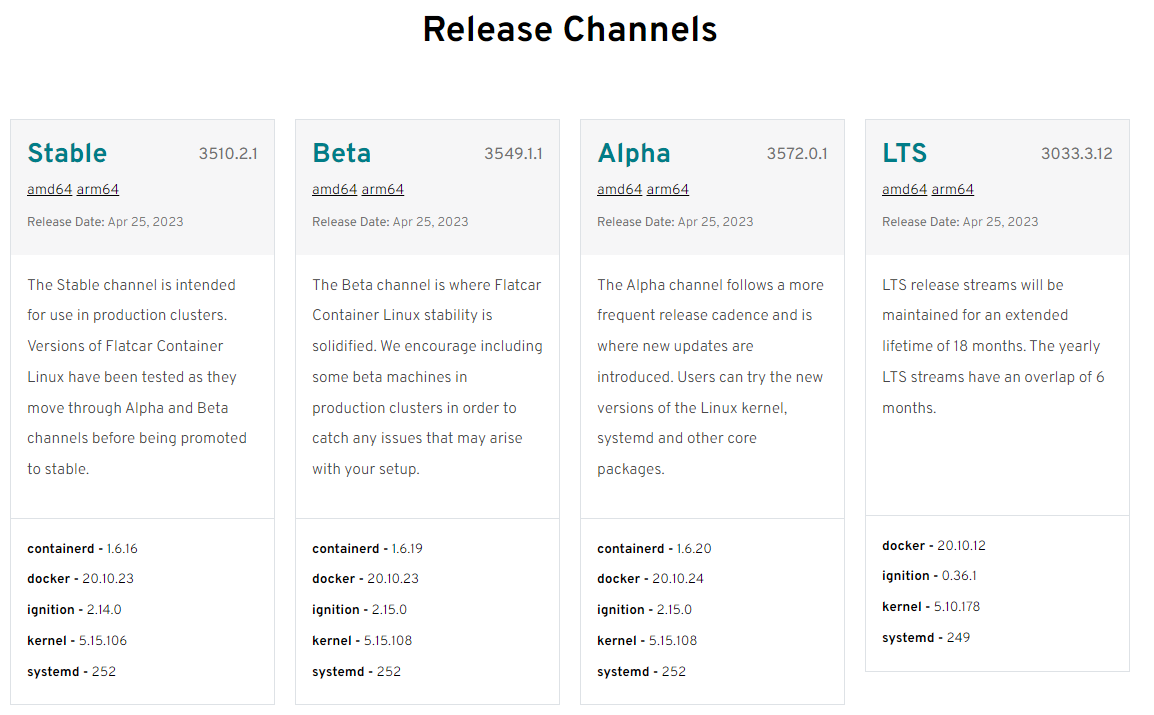 Migrating from CoreOS
Flatcar
Migration Steps
Active channels
Option in all clouds
No official Docker images
[Speaker Notes: https://www.datadoghq.com/state-of-application-security/?utm_source=organic&utm_medium=display&utm_campaign=dg-organic-websites-ww-corpsite-announcement-report-applicationsecurity2023]
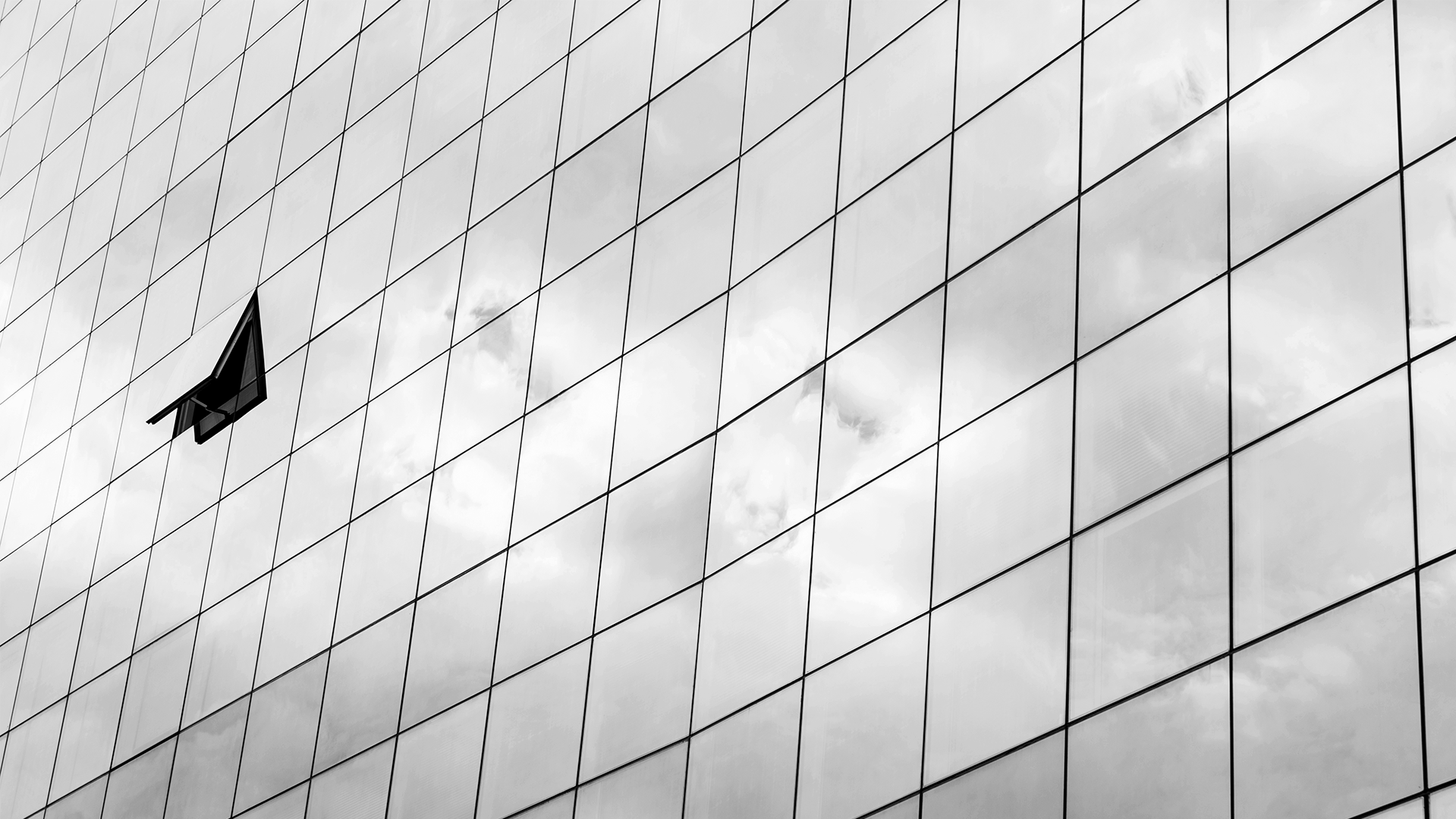 Operating Systems, Container Providers/Orchestrators, Langauges
Open Source:
Single Vendor / non-OS:
Sold off and shuttered
Slowly creep up in prices – just for licensing.
Limit hiring options
Long-term Tech Debt
Alive and maintained – Community Backed
Commercial offerings for Support and value-adds
Increase Innovation and Hiring Options
Provisioning and IaC:
03
Ansible & AWX
When OS Goes Faster
Timeline
15
17
13
RH Acquisition
RH Launches OS Tower – AWX Project
AnsibleWorks
Michael DeHaan (Cobbler) and Timothy Gerla
With Ansible 3.2
$100m
23
19
22
19
RH AAP in AWS/Azure Marketplace
AAP in GCP Marketplace
IBM Buys RH
Tower becomes AAP
Tower+Engine+RH Network Automation
[Speaker Notes: Free again: https://sdtimes.com/java/report-percentage-of-oracle-jdk-distributions-in-java-ecosystem-drops-significantly/]
Jetbrains Dev Survey 2019
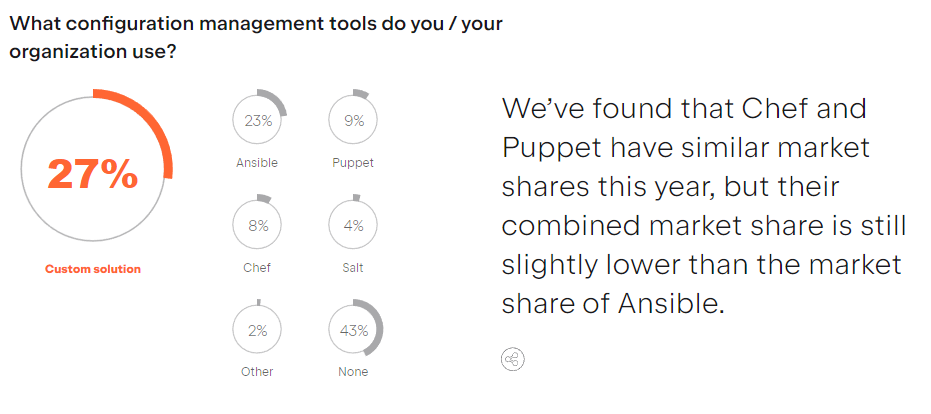 Ansible Adoption
Ansible
Market share
Top at 24.33%. Terraform at 21.84%
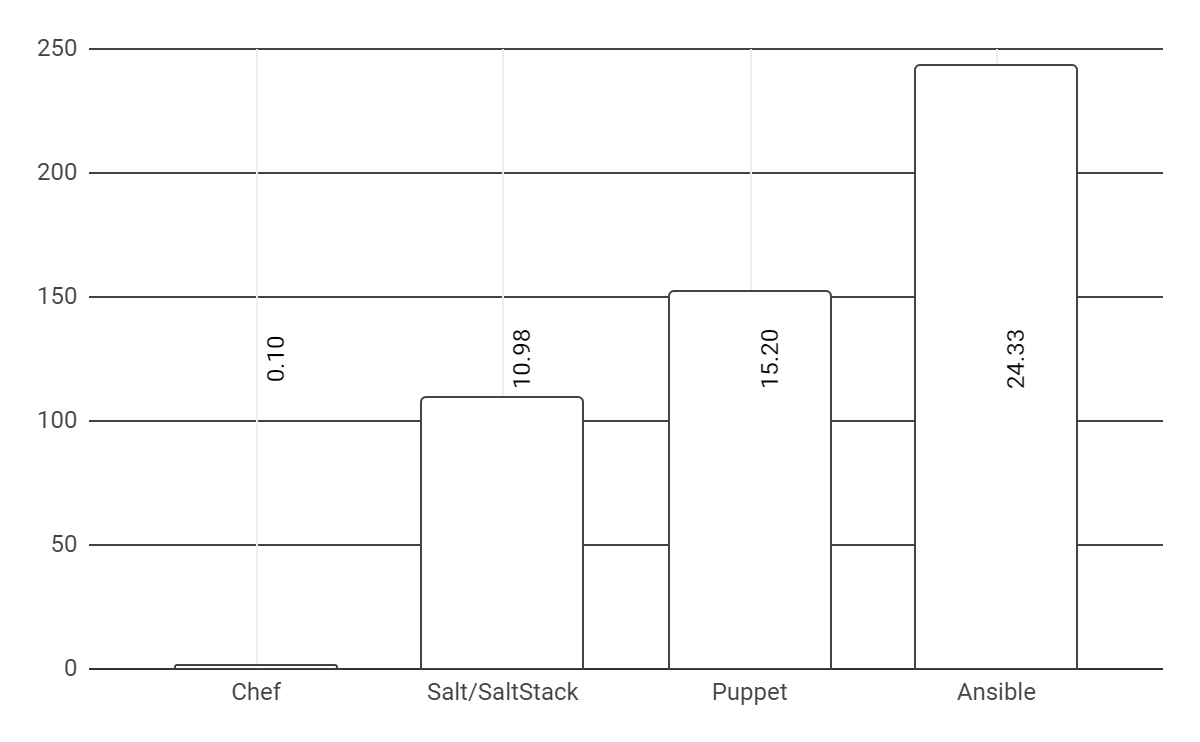 Puppet
Holds to 15.20% (7,635 websites to Ansibles reported 12,220)
Salt
MS System Config Manager between Puppet and Salt at 14.16%
Chef near bottom
Only 48 reported sites
Source: Datanyze
[Speaker Notes: https://www.datanyze.com/market-share/configuration-management--313/ansible-market-share6sense: Ansible has market share of 32.26% in configuration-management market. Ansible competes with 31 competitor tools in configuration-management category. The top alternatives for Ansible configuration-management tool are Terraform with 28.96%, Puppet with 16.85%, Chef with 8.14% market share.]
Bard: Comparing tools
RedHat/IBM
Progress
Perforce
Tower/AAP vs AWX
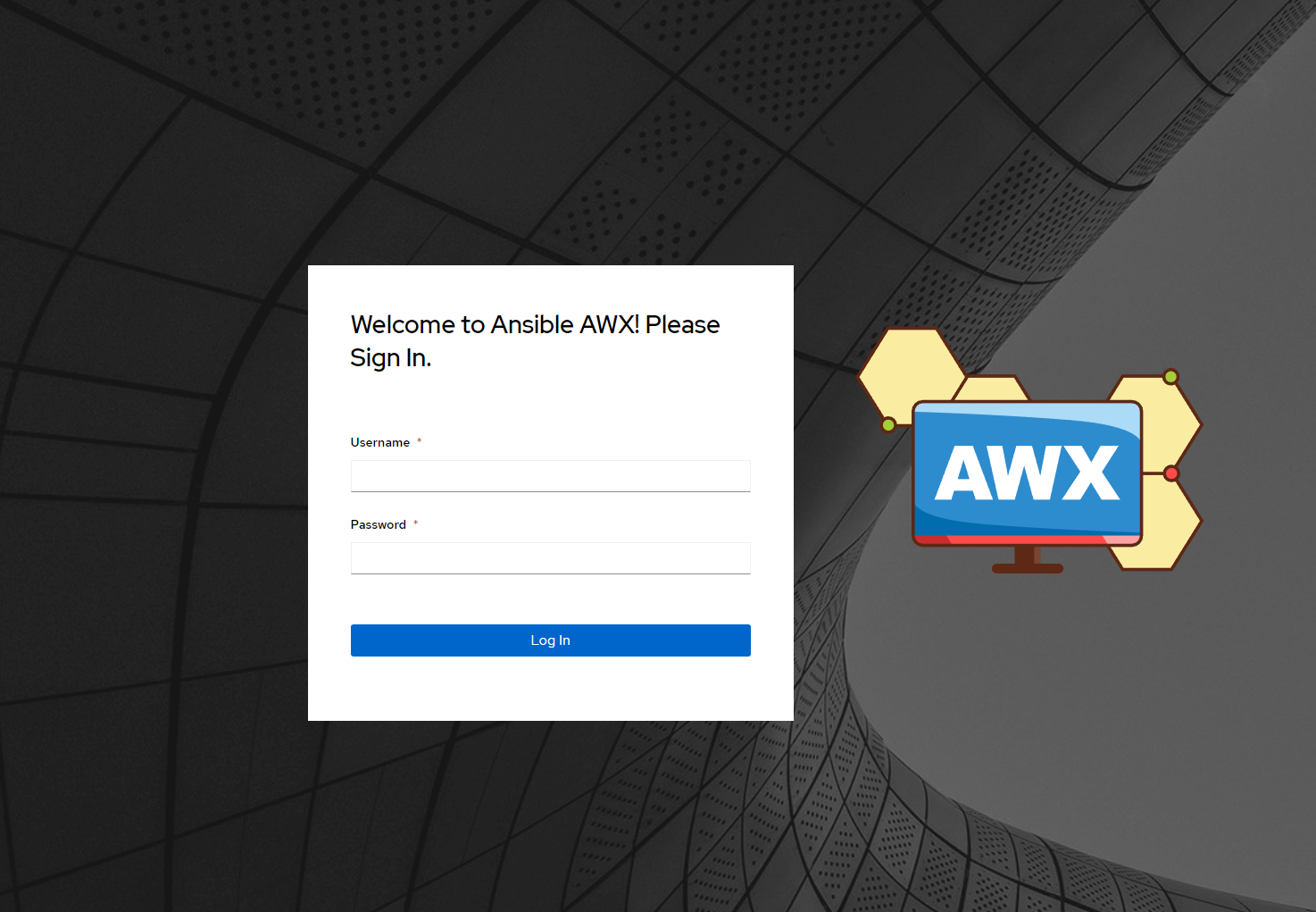 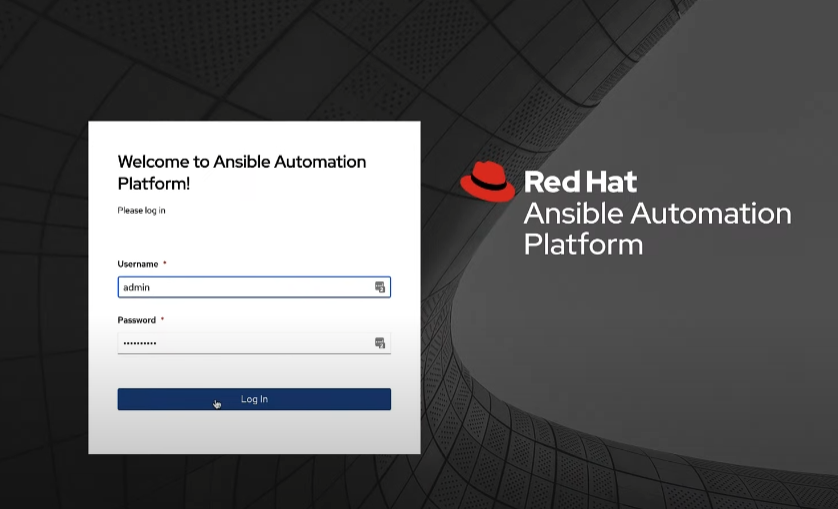 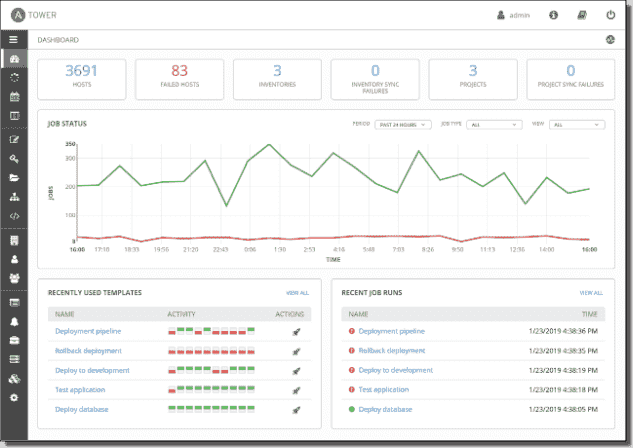 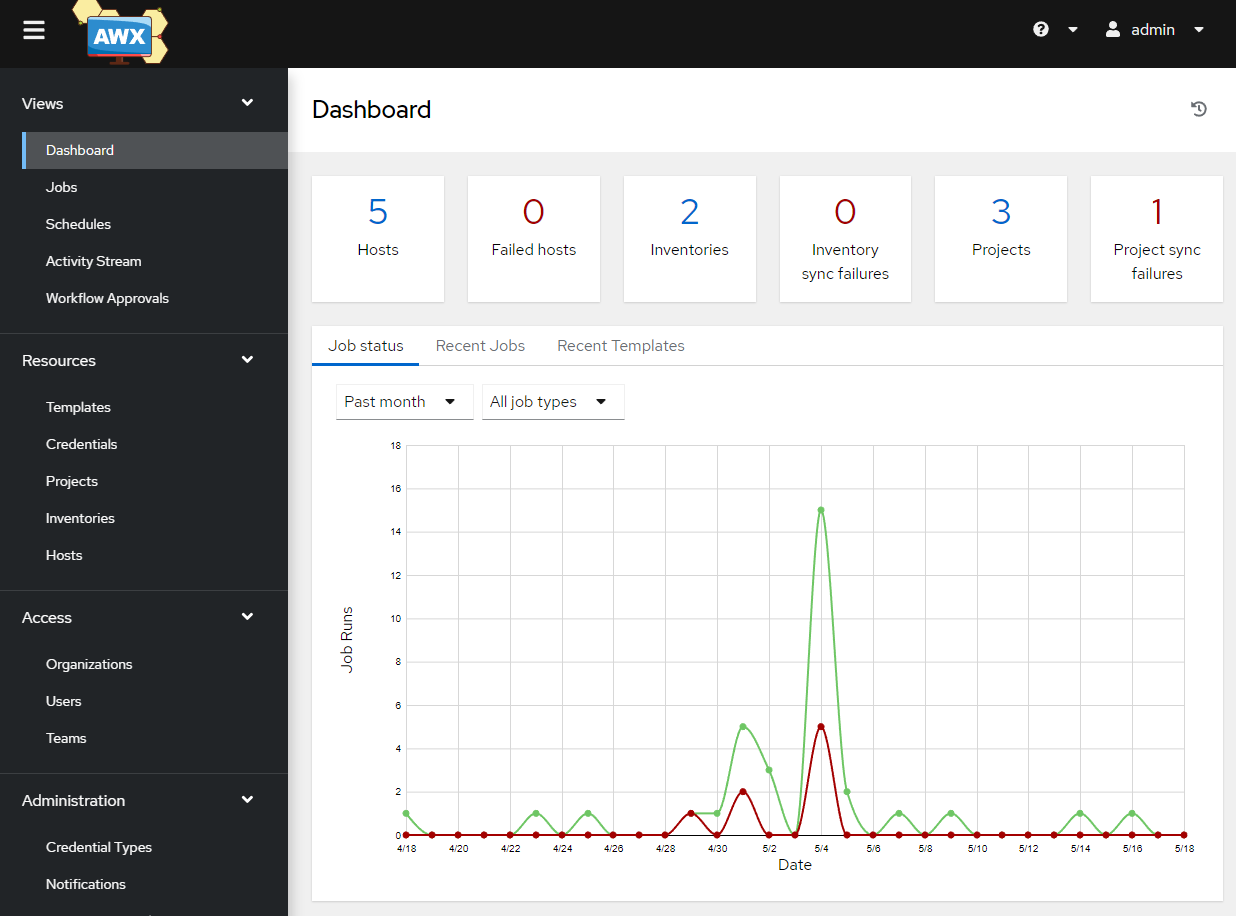 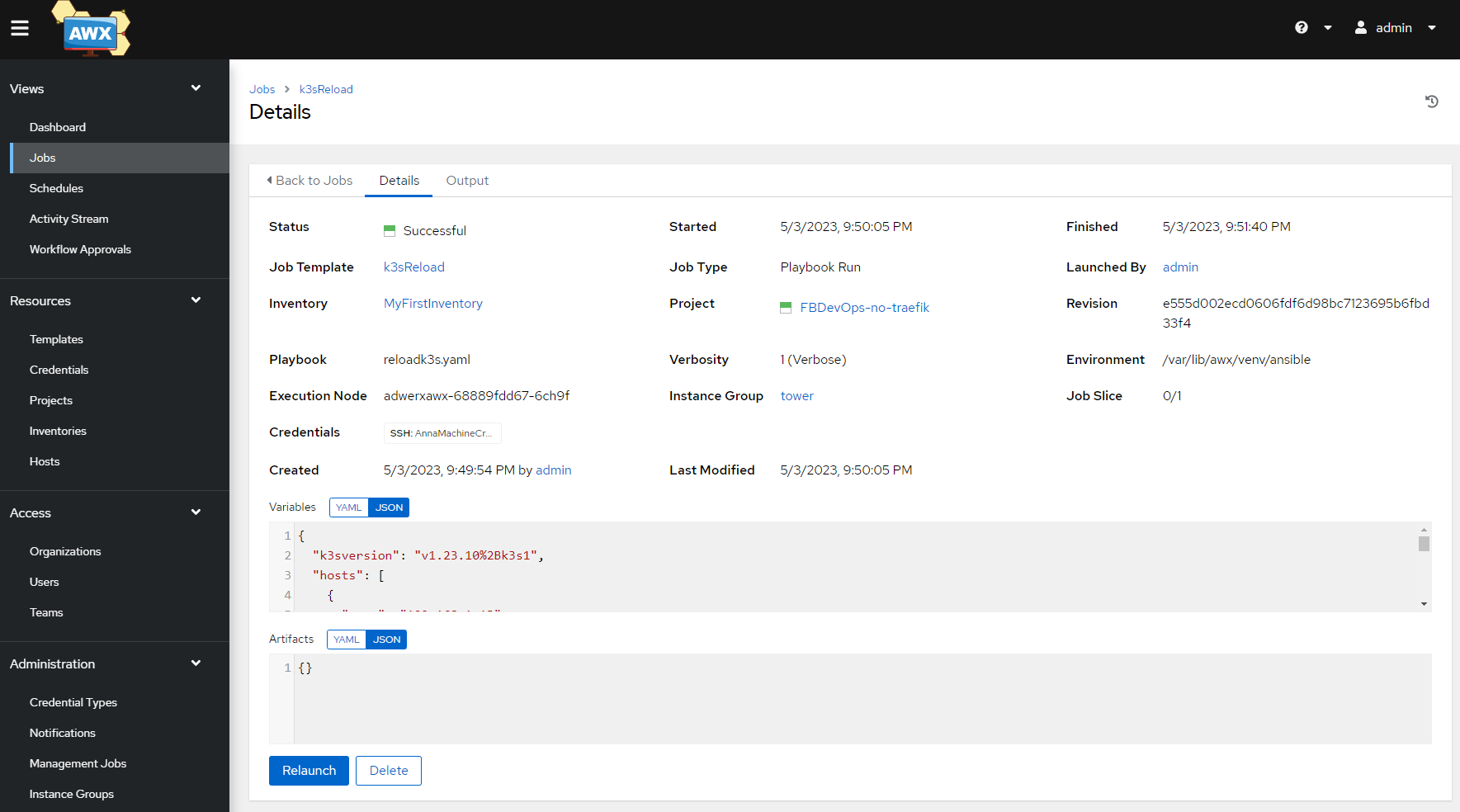 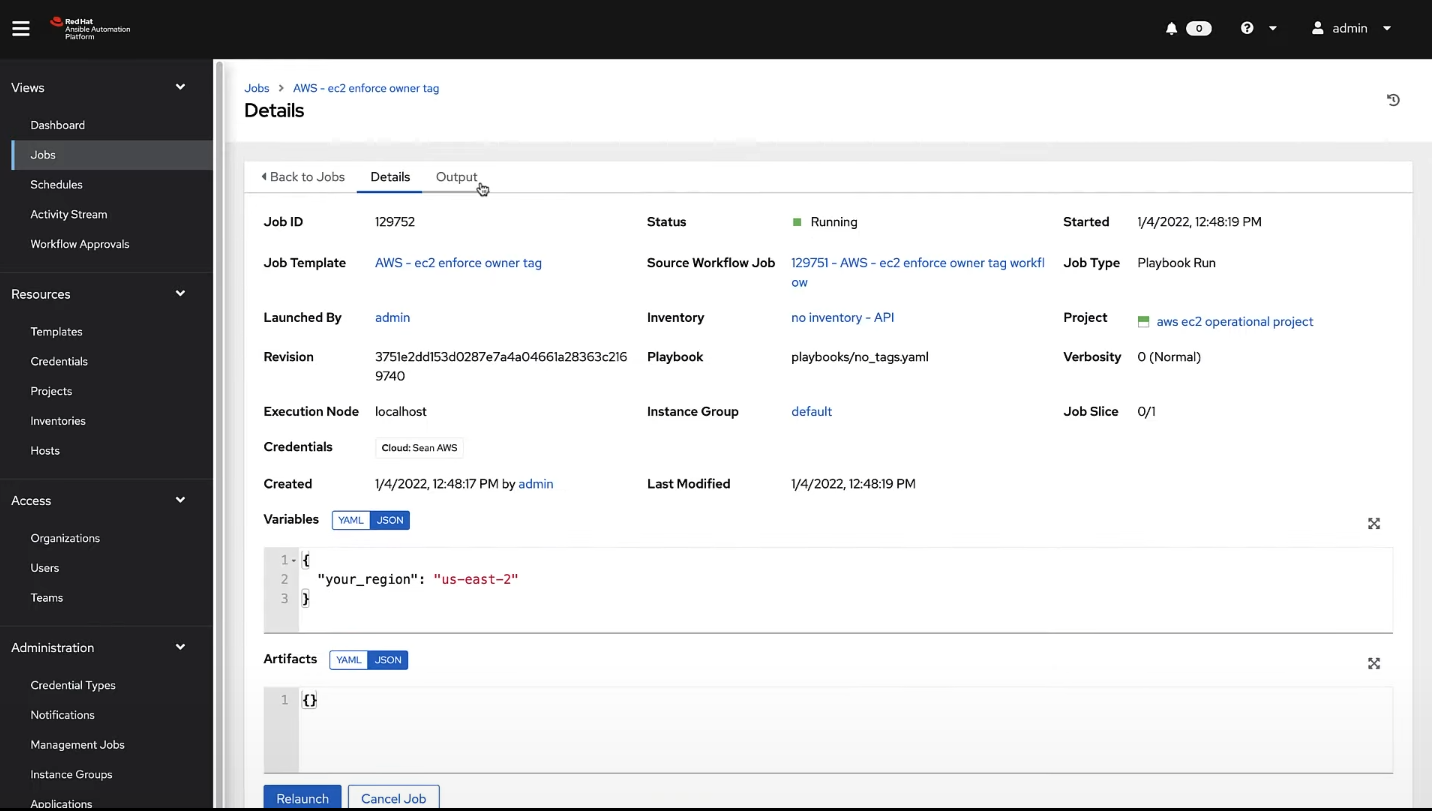 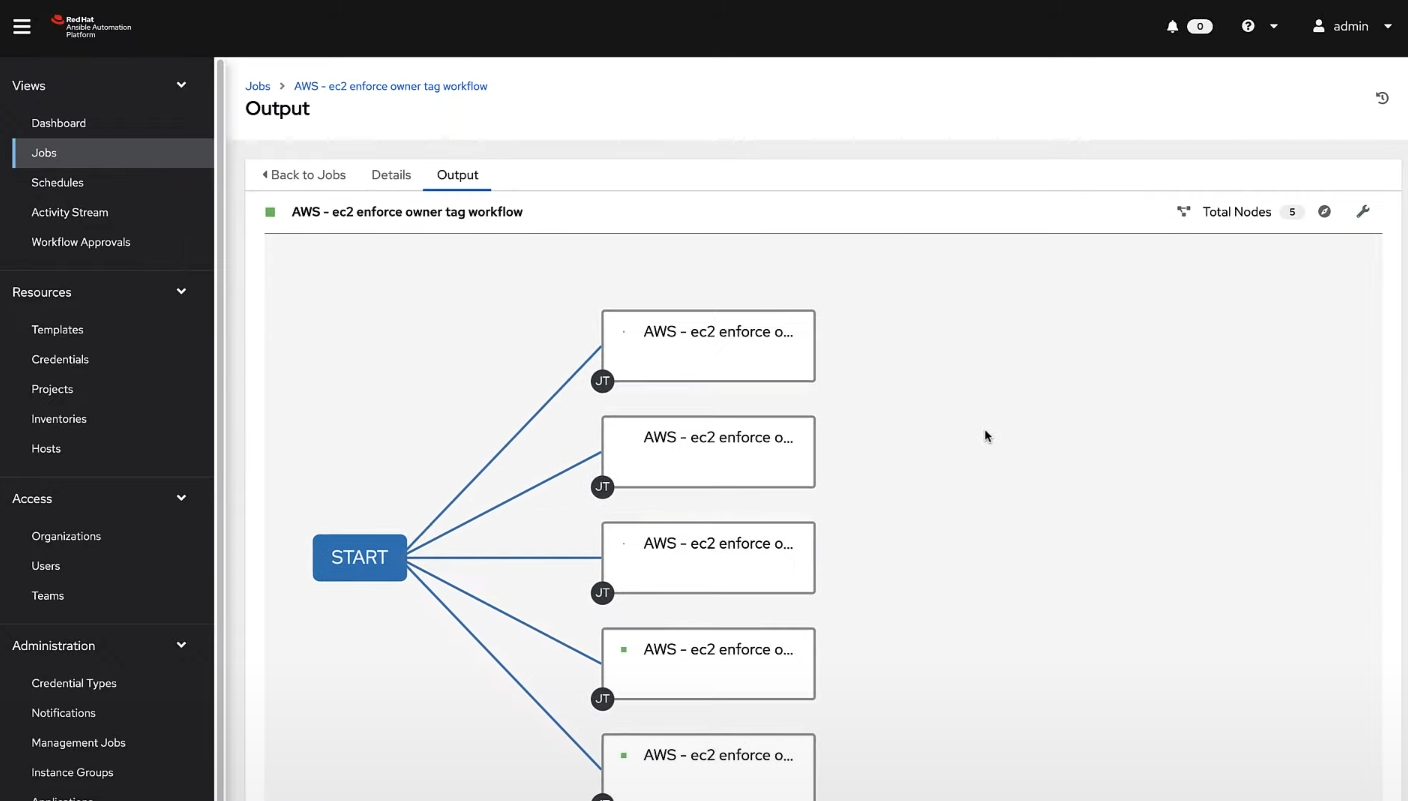 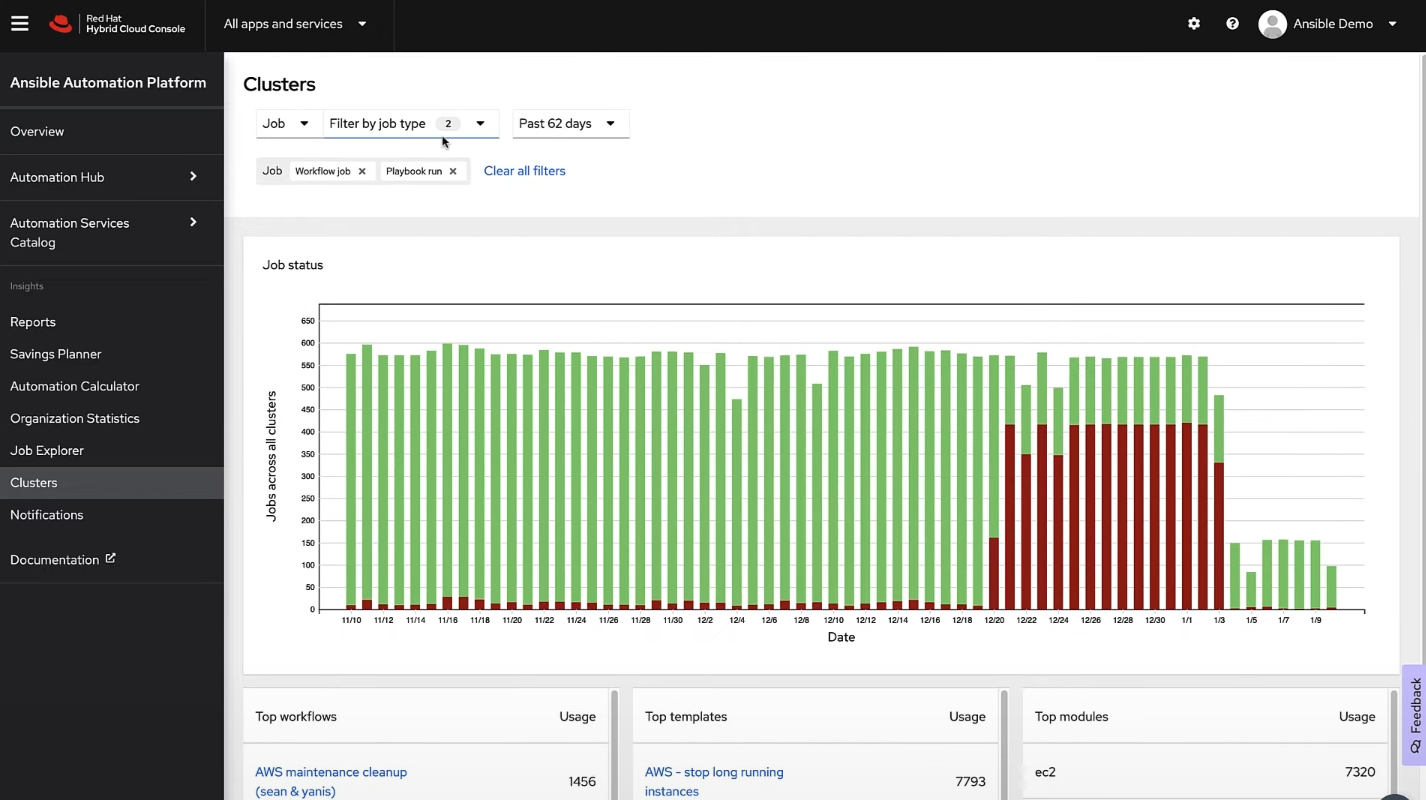 RH Value Adds
Ansible Automation Platform (Commercial) uses the OS Development Model
RH Certified Content with 18mo Support Lifecycle
AAP - Hardened and functional OTB
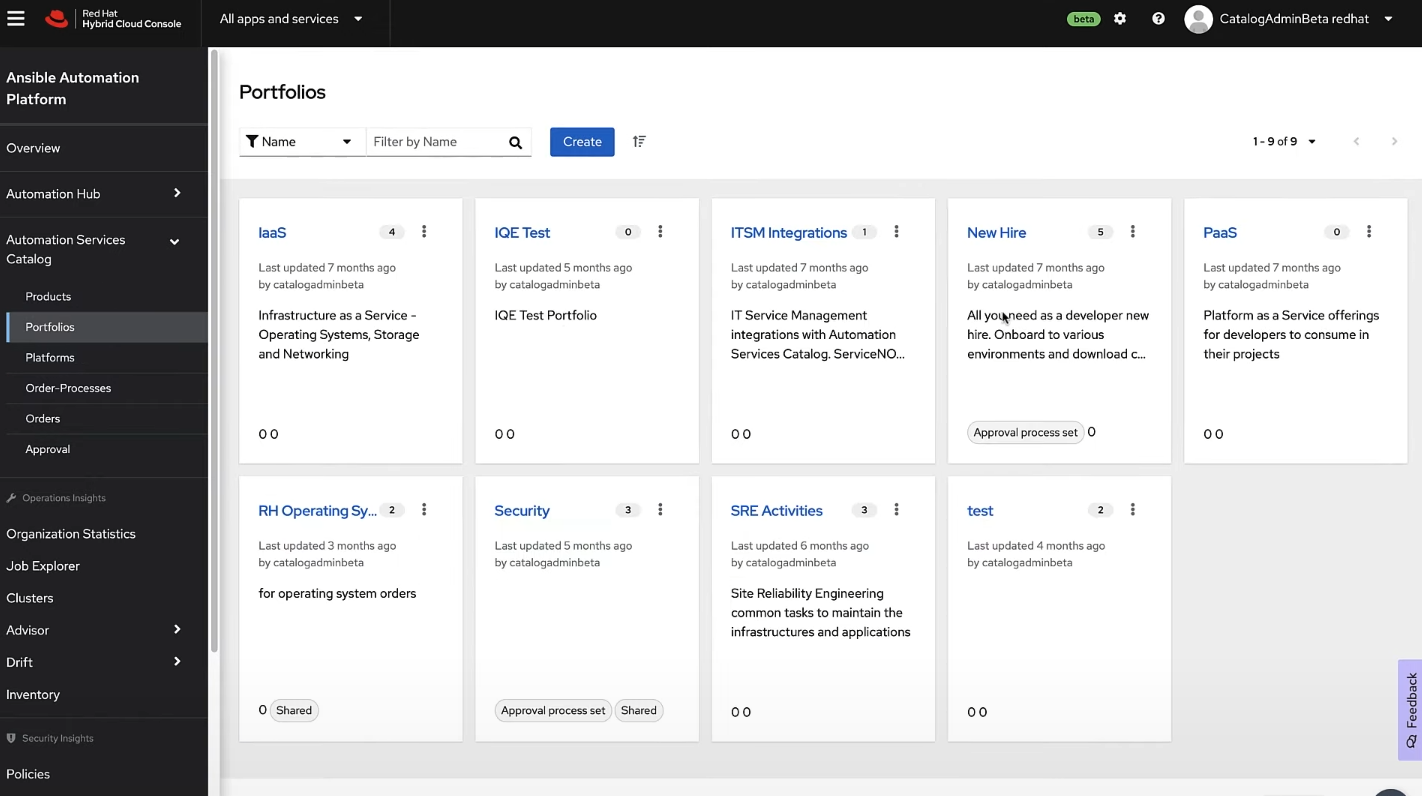 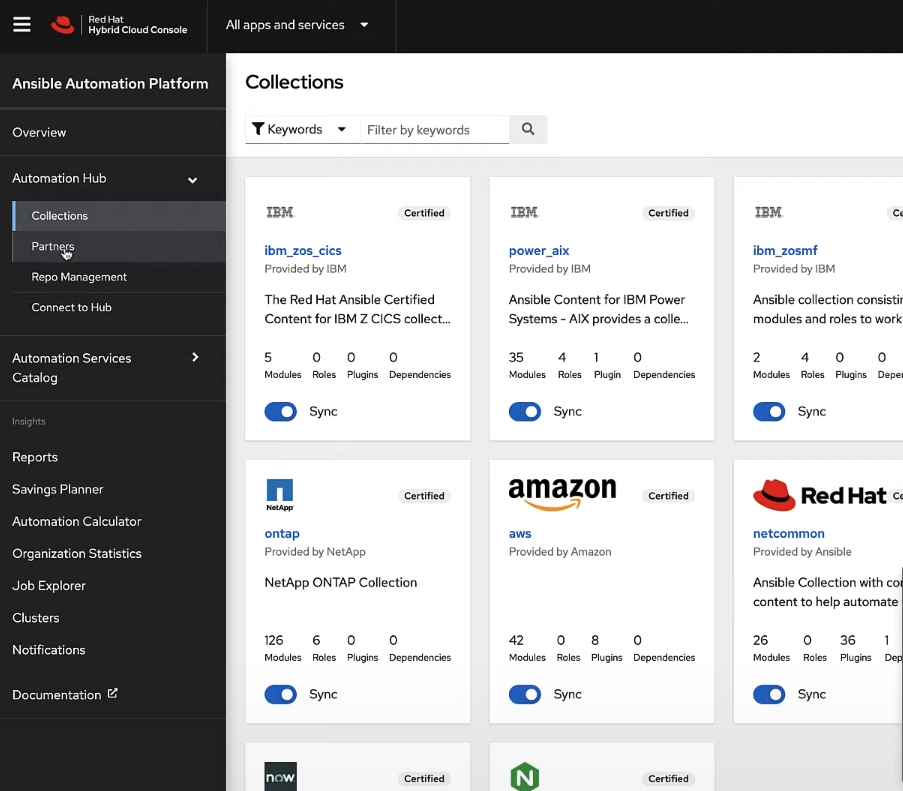 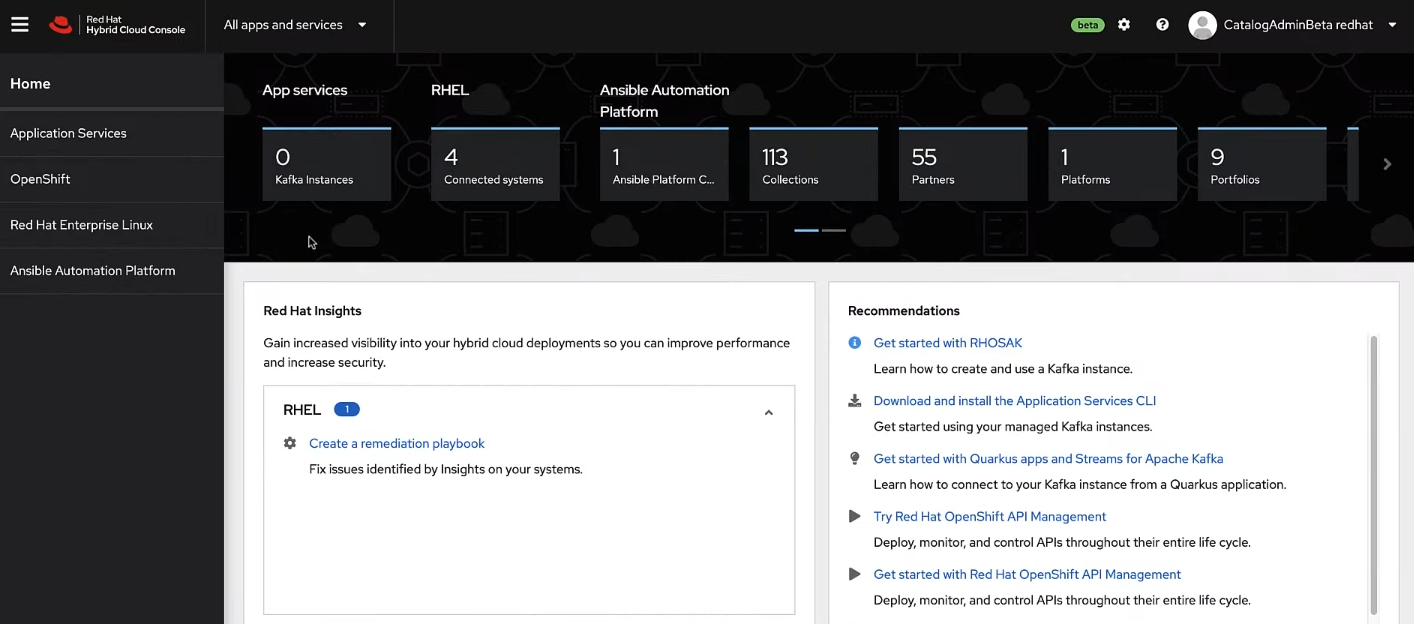 [Speaker Notes: The cross-pollination and feeding with OS group

Cluster Management,
Triggered Jobs
Collections – Certified content with 18mo of Support]
Terraform
Best in Class
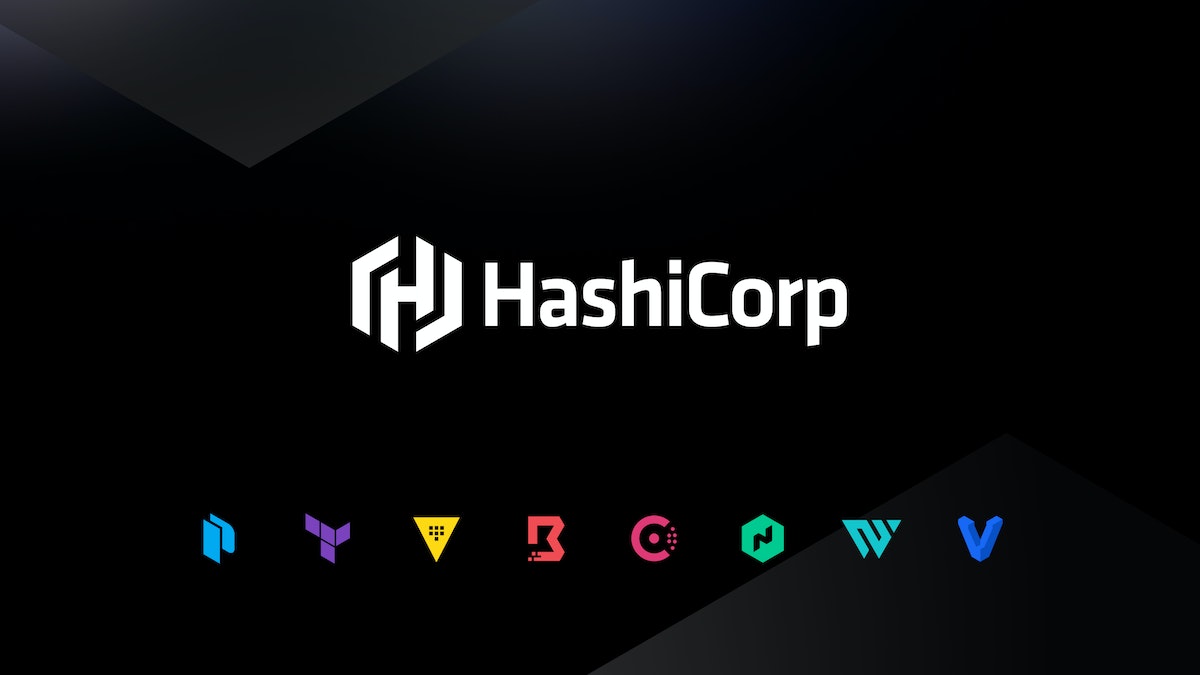 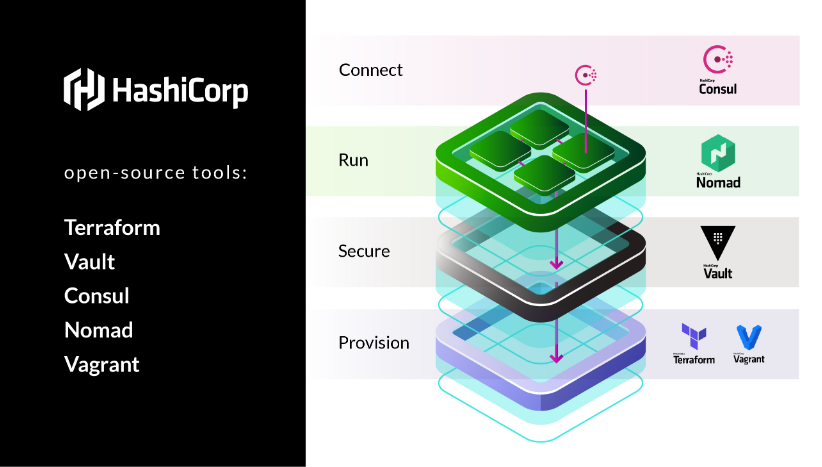 [Speaker Notes: And Packer]
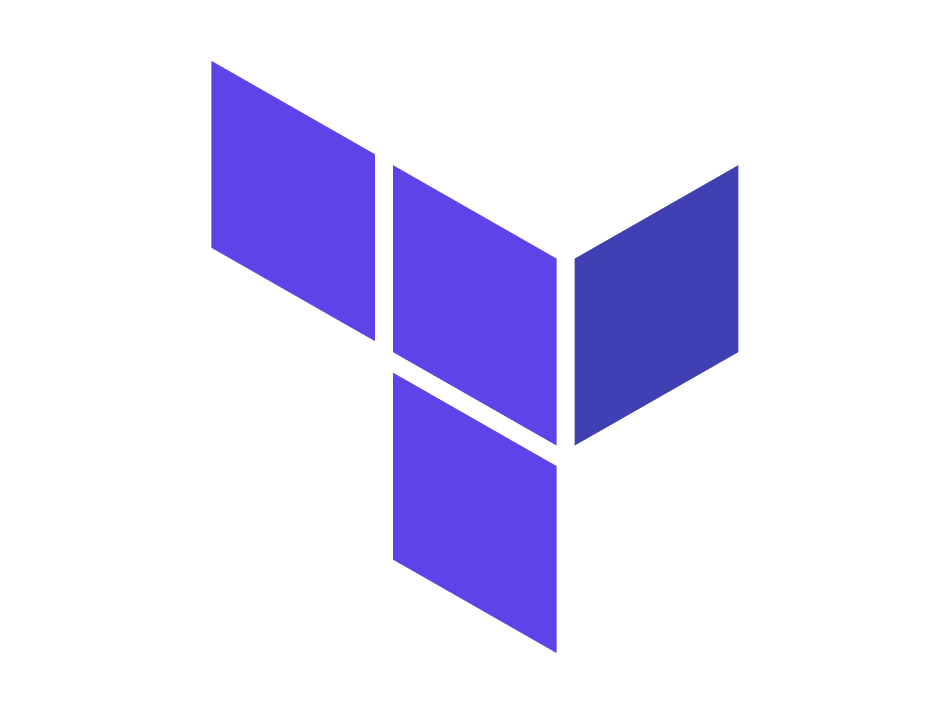 Terraform
Open-source and active - Free to use in every way
Large active community providing modules
Supports all clouds and many on-prem – F5, VMWare
Supports many other tools – Datadog, NewRelic, etc
Works on most Oses with a simple binary
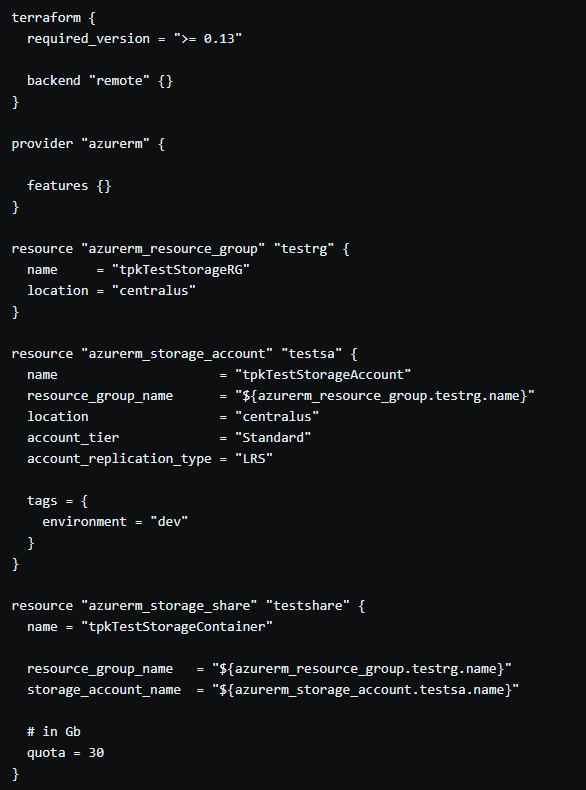 Usage: Example
Create an Azure Resource Group
A Storage account in the Resource Group
A Storage Share with a 30Gb quota
Using AzDO / GH
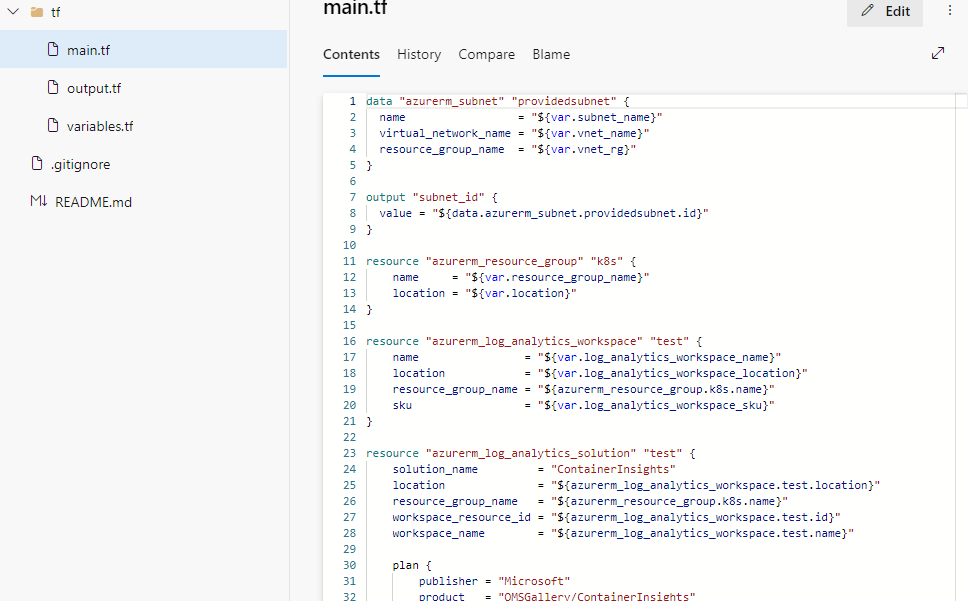 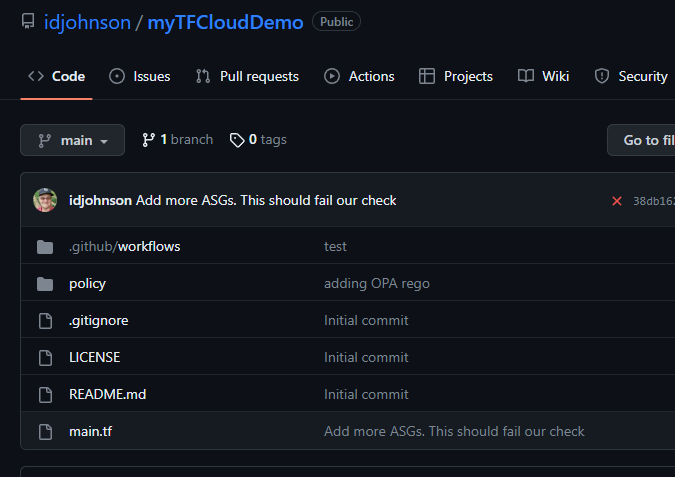 TF Cloud
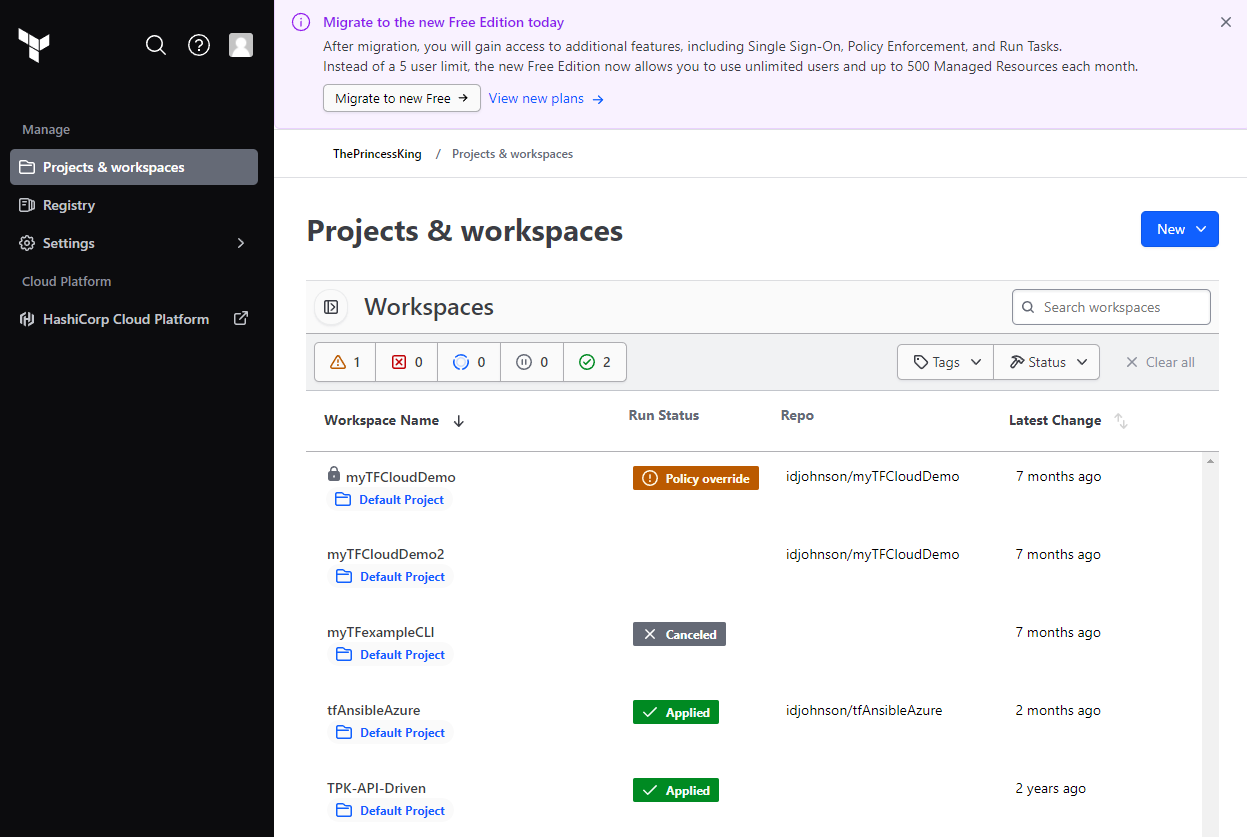 TF Cloud : OPA
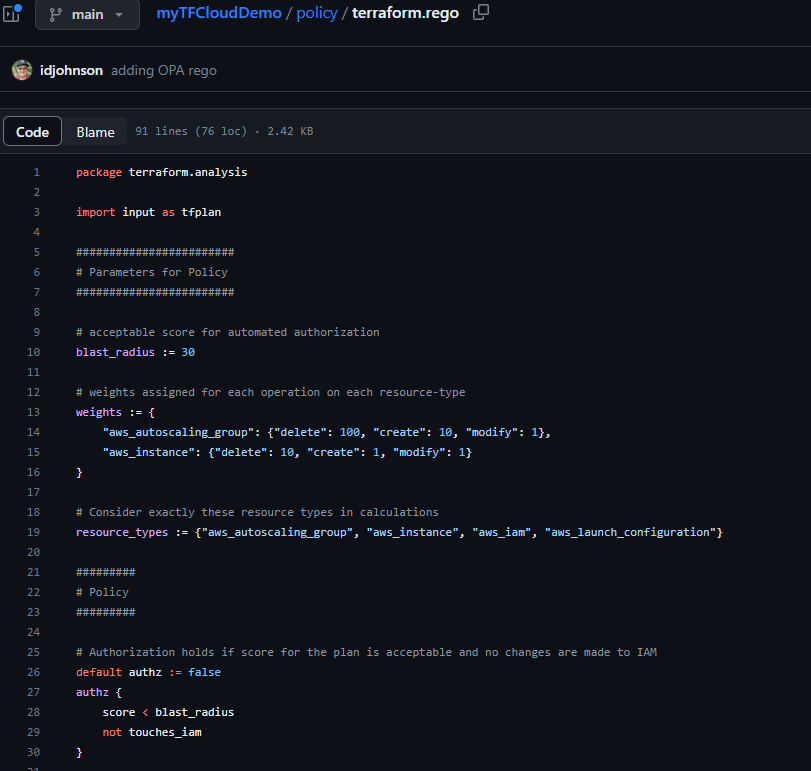 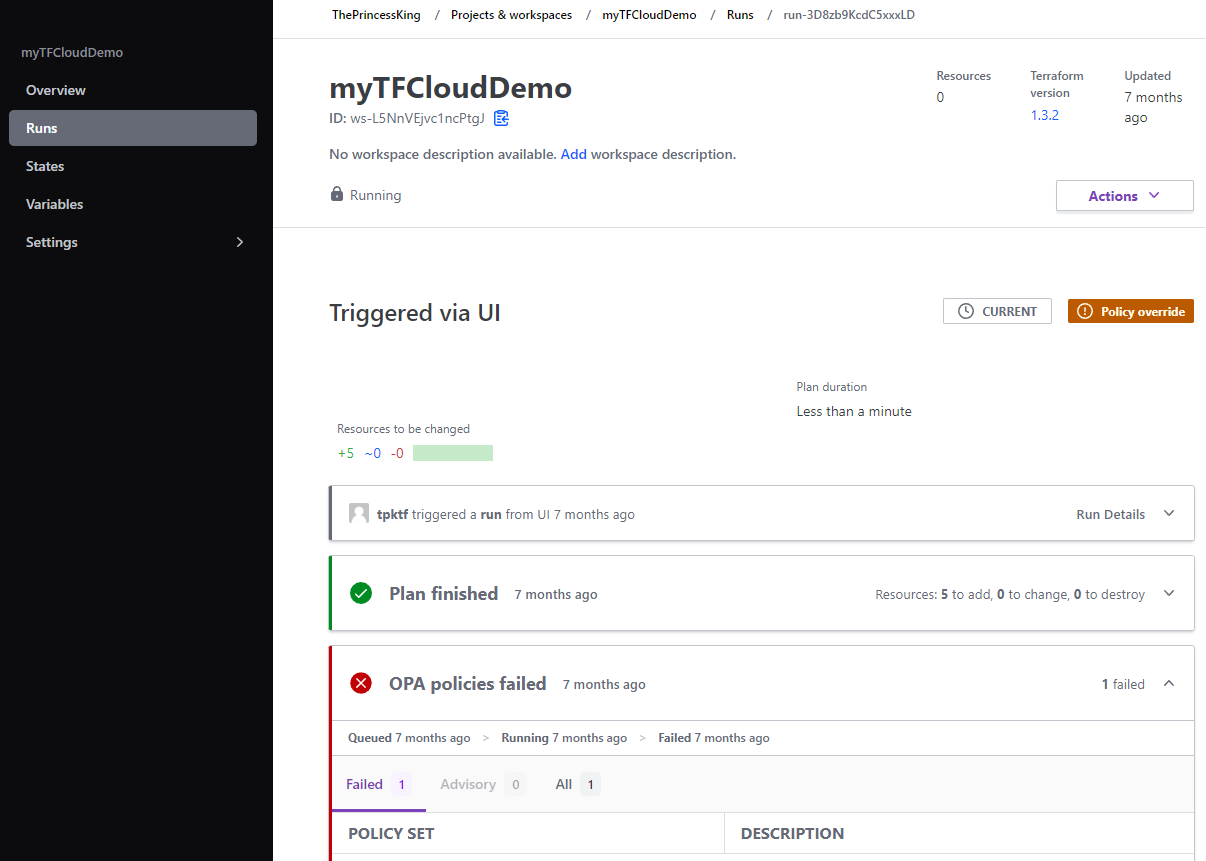 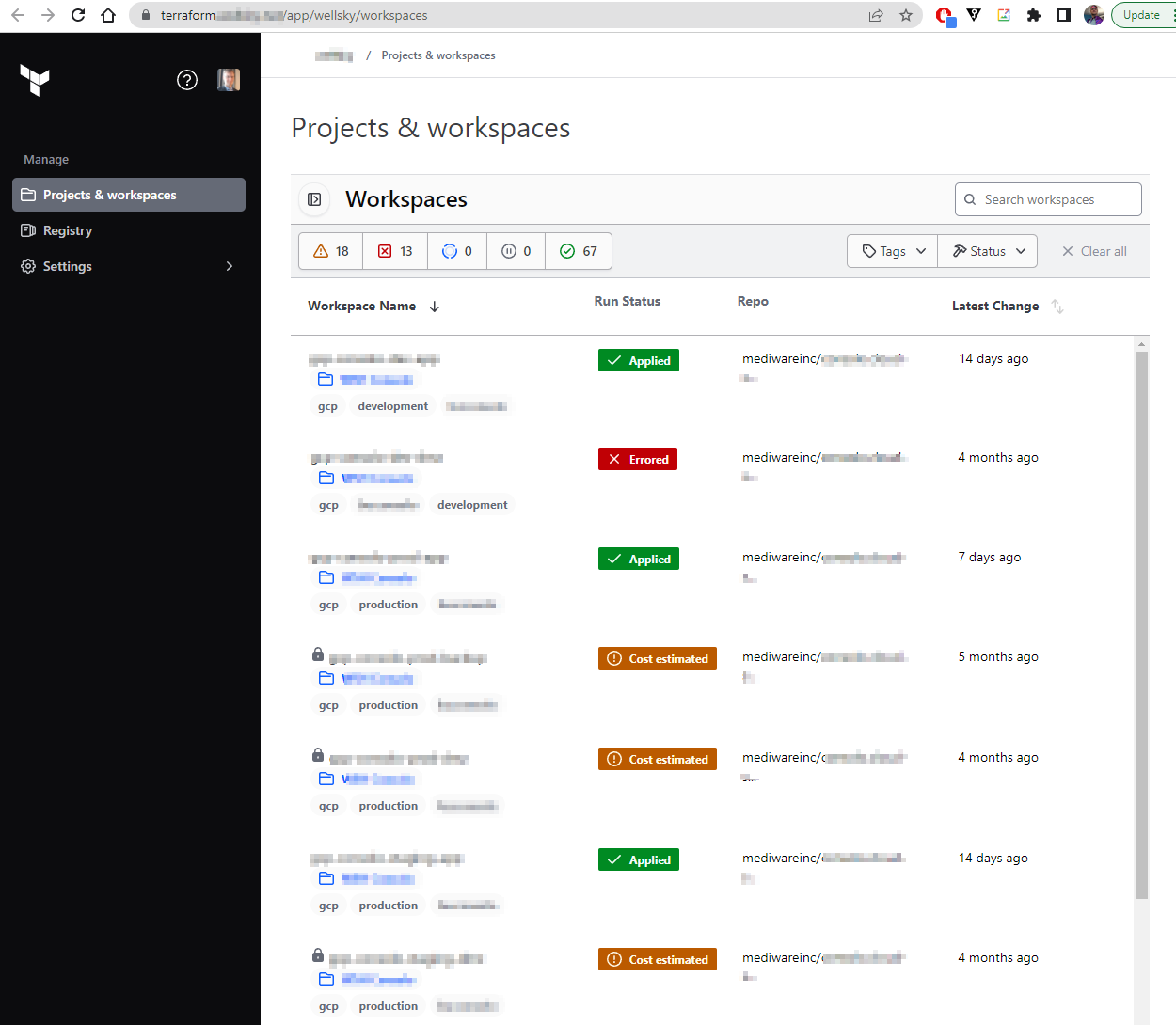 TFE
Pricing
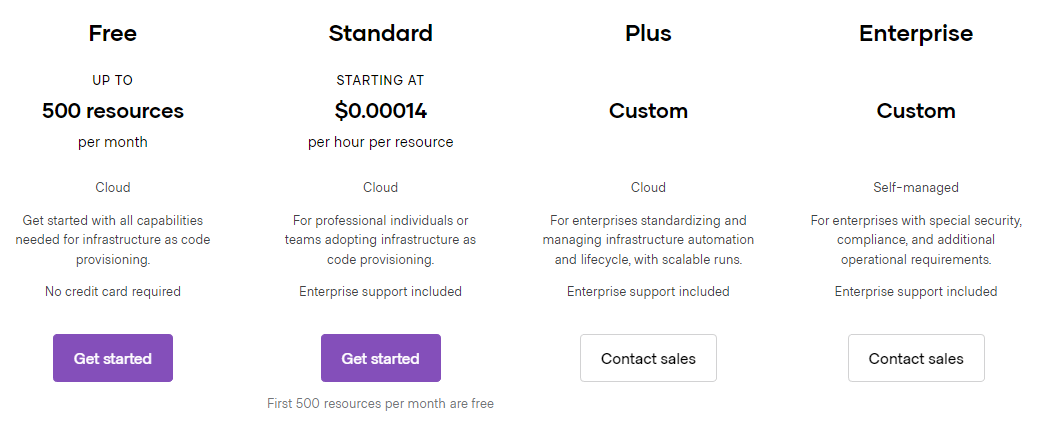 02
Minimizing Cloud Costs
Usage and Up Front Discounts
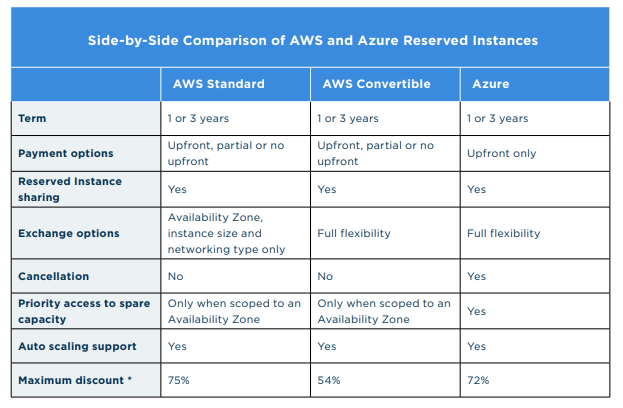 Azure: Reserved Instances (RI)
Discounted from 1mo to 1year. Pay up front. Can save up to 72% on cost of compute
25%
AWS: Reserved Instace (RI)
Standard and Convertible types as well as “Scheduled”.  Pay upfront, partial, or pay as you go.
50%
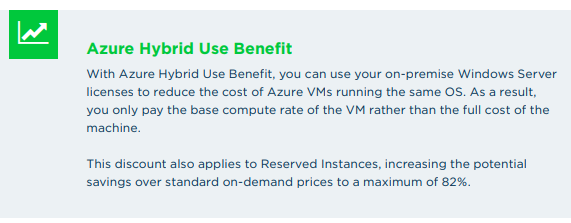 GCP: Committed Use Discount (CUD)
Can save between 28%  to 57% on most VMs.  Up to 70% (for Mem Optimized VMs)
GCP: Sustained Usage Discount (SUD)
Automatic 30% savings when running over 75% of time in month.  Cannot combine with CUD
[Speaker Notes: Azure RI = Reserved Instances
discount monthly or a greater one yearly
Azure Reserved Instances can save you up to 72% on the cost of running your VMs.


AWS RIs = 
Standard, Convertible and now Scheduled Ris
Convertible maxes out at 45% savings
Scheduled RIs for 1-y term only - minimum of 1200hrs… few instance families
up front or in installements (more you pay up front, more savings)
For BIG companies
if over $500k in a region, you get a 5% discount
if over $4m in a region, 10%
GCP CUD = Committed Used Discount
1y or 3y
CUDs can actually be MORE expensive than SUD]
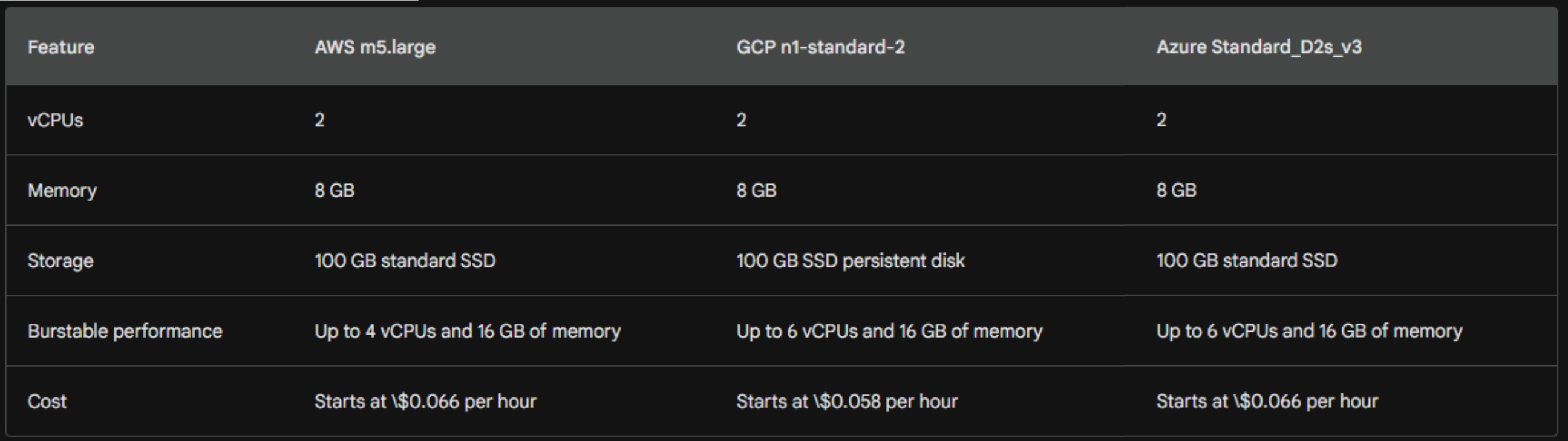 Comparing Clouds
[Speaker Notes: AWS: m5.large 2vCPU 8Gb EBS up to 10Gb , 4,7500 MBbs
Azure: Standard_D2s_v3 
GCP n1-standard-2]
2CPU 8GB Linux VM by Cloud and Discount
GCP CUDs and SUDs
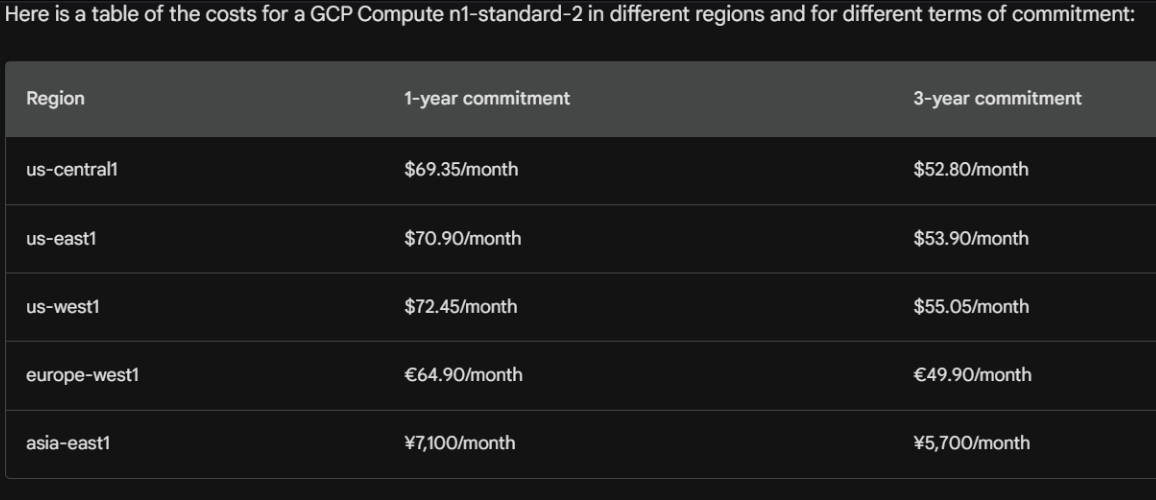 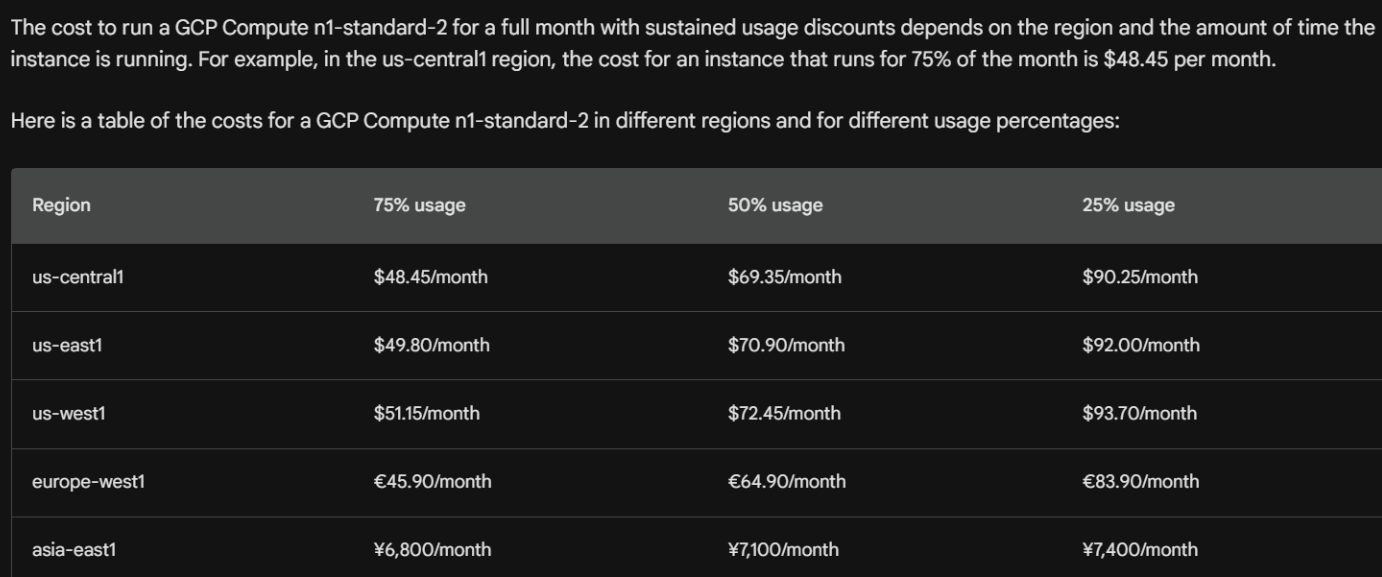 Free Tier
Demo – Free Tier
Windows or Linux
1 Year Limits
Consider Alternate Clouds
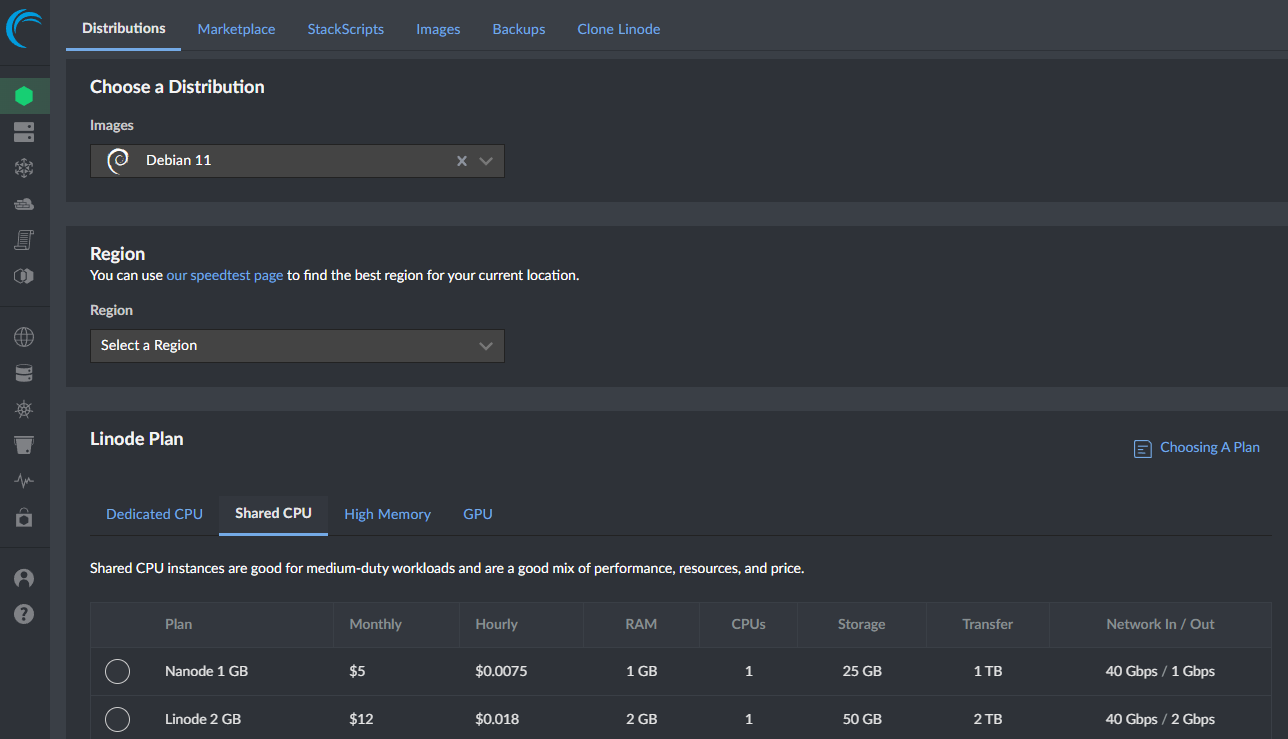 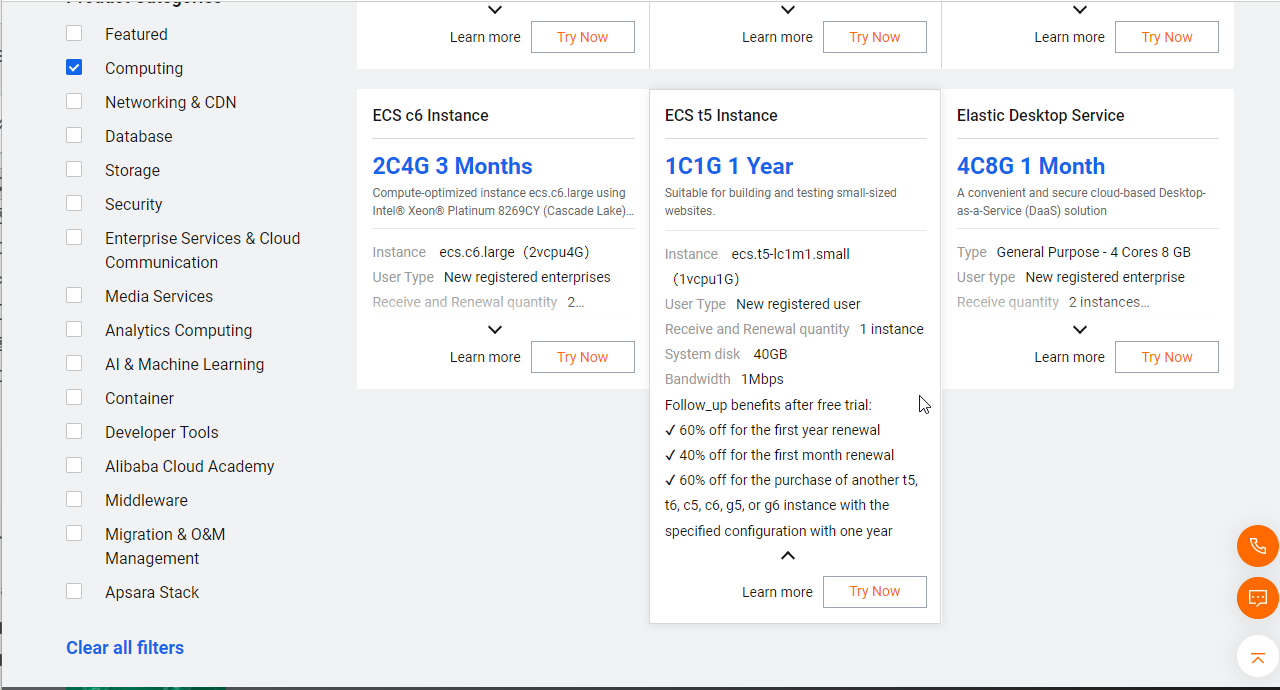 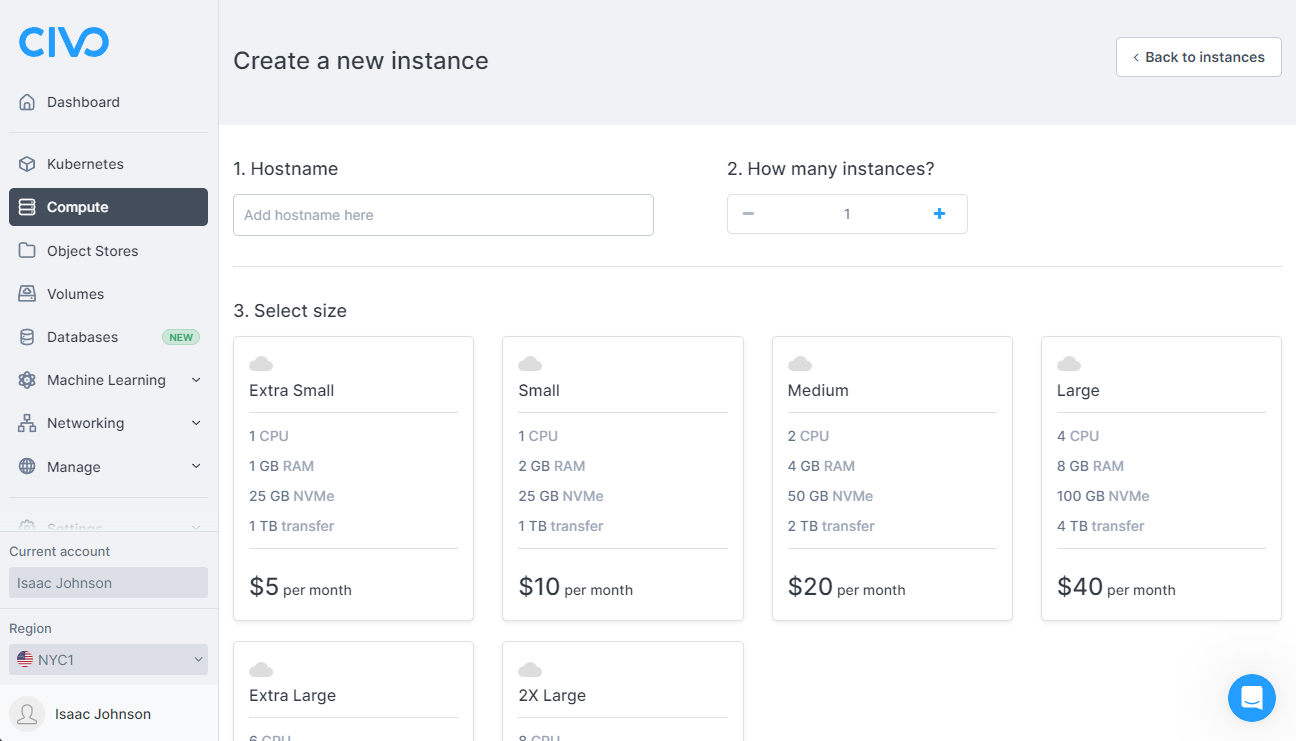 Cloud Provider that Specialize in OS: Aiven.io
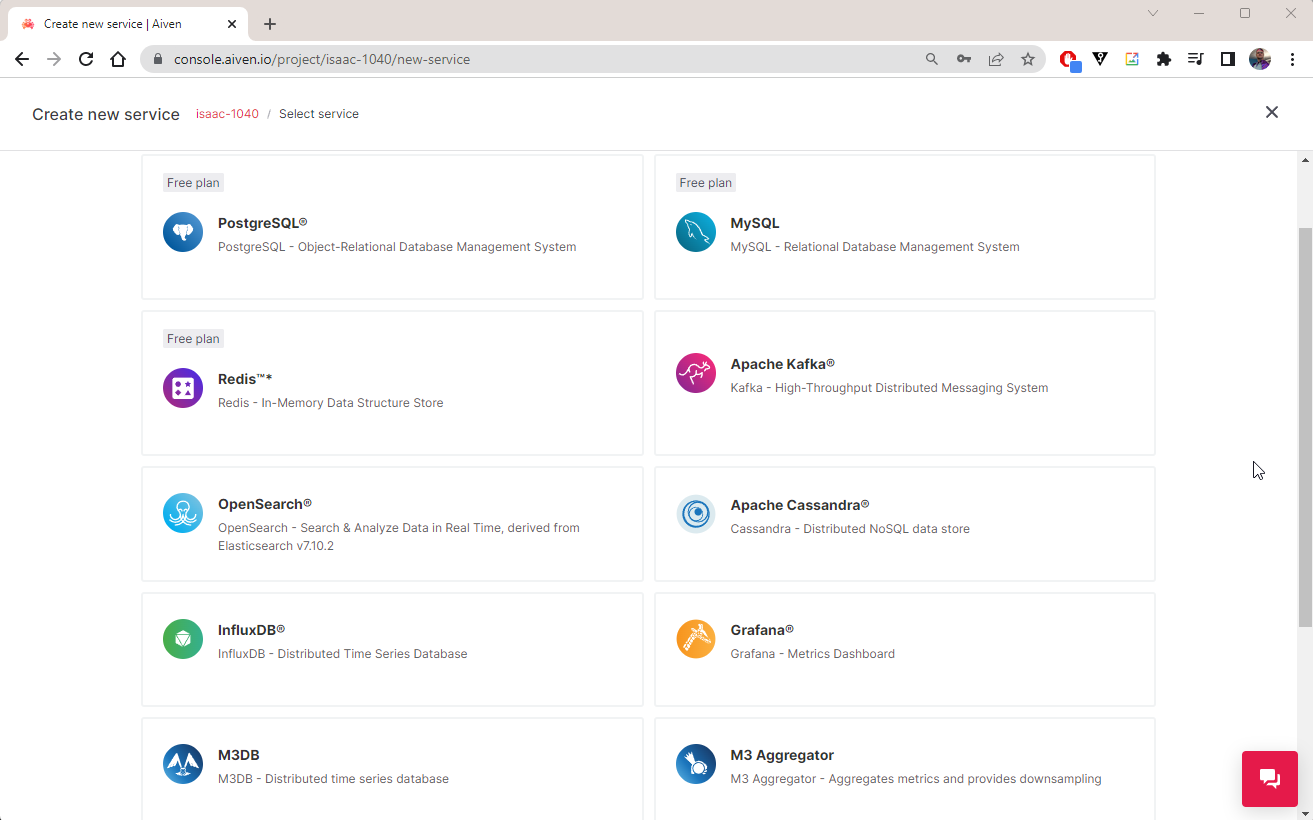 Budgets
Costing Alerts from the Cloud
Budget Rules
50%
95%
20%
Notify
Alert
Disable
Alert controlling parties that spending has reached half of budget
Start to disable new workloads to avoid overspend
Notify Parties of Persisting Spend
Budgets
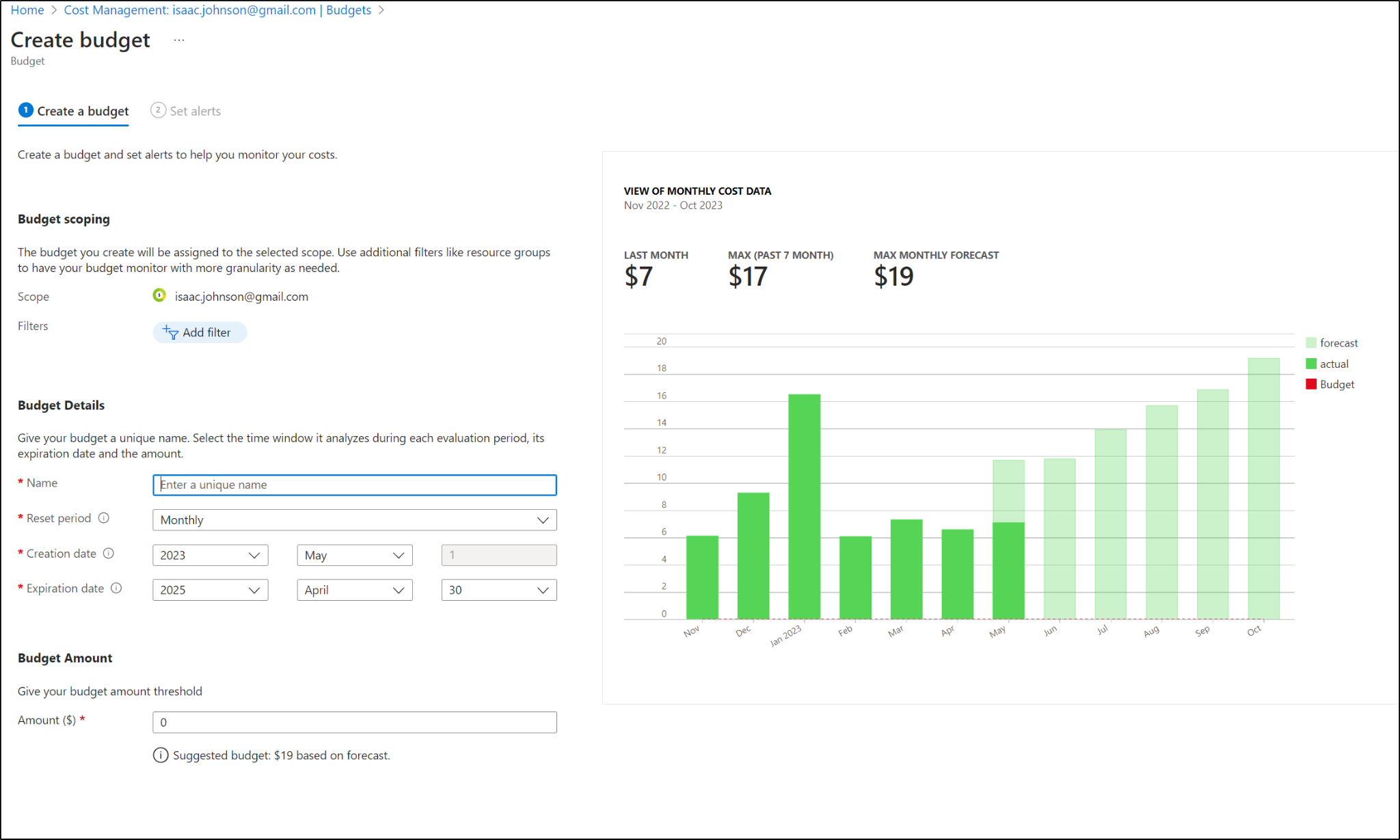 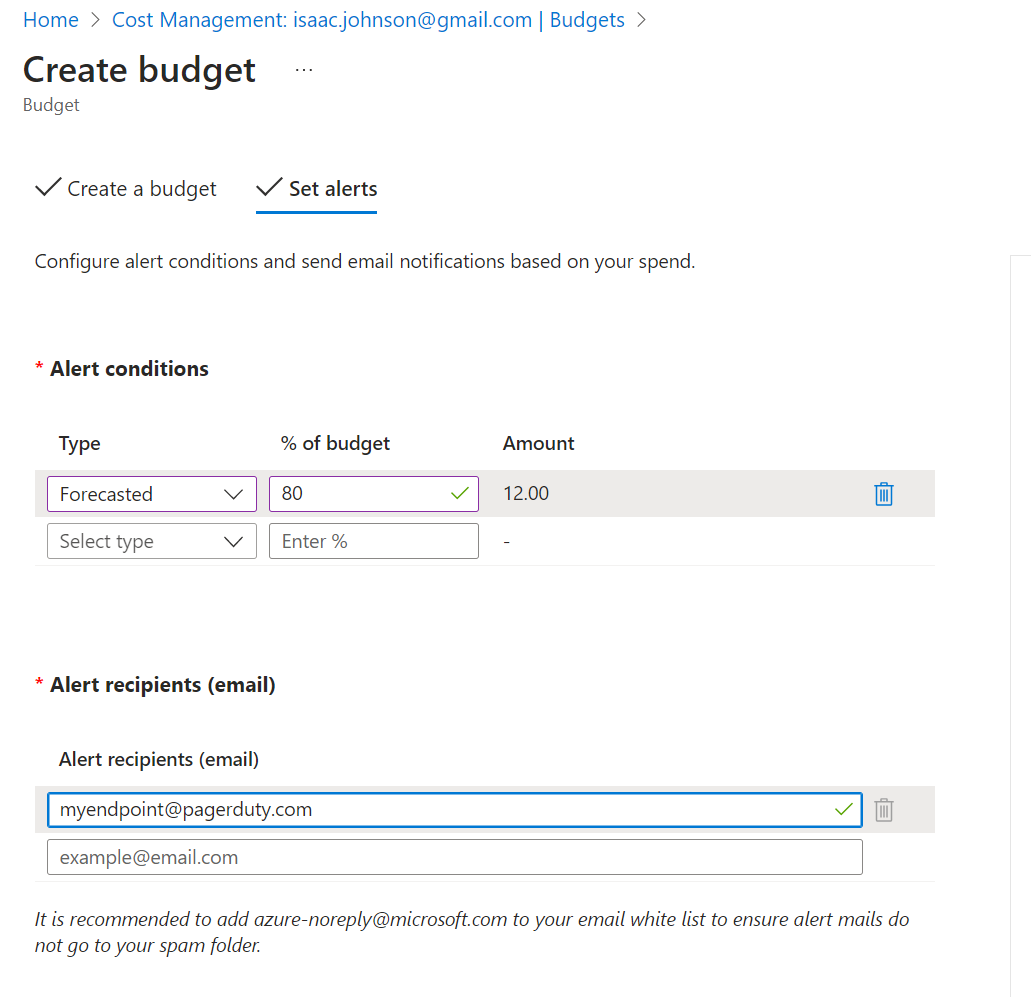 Anomaly Detection
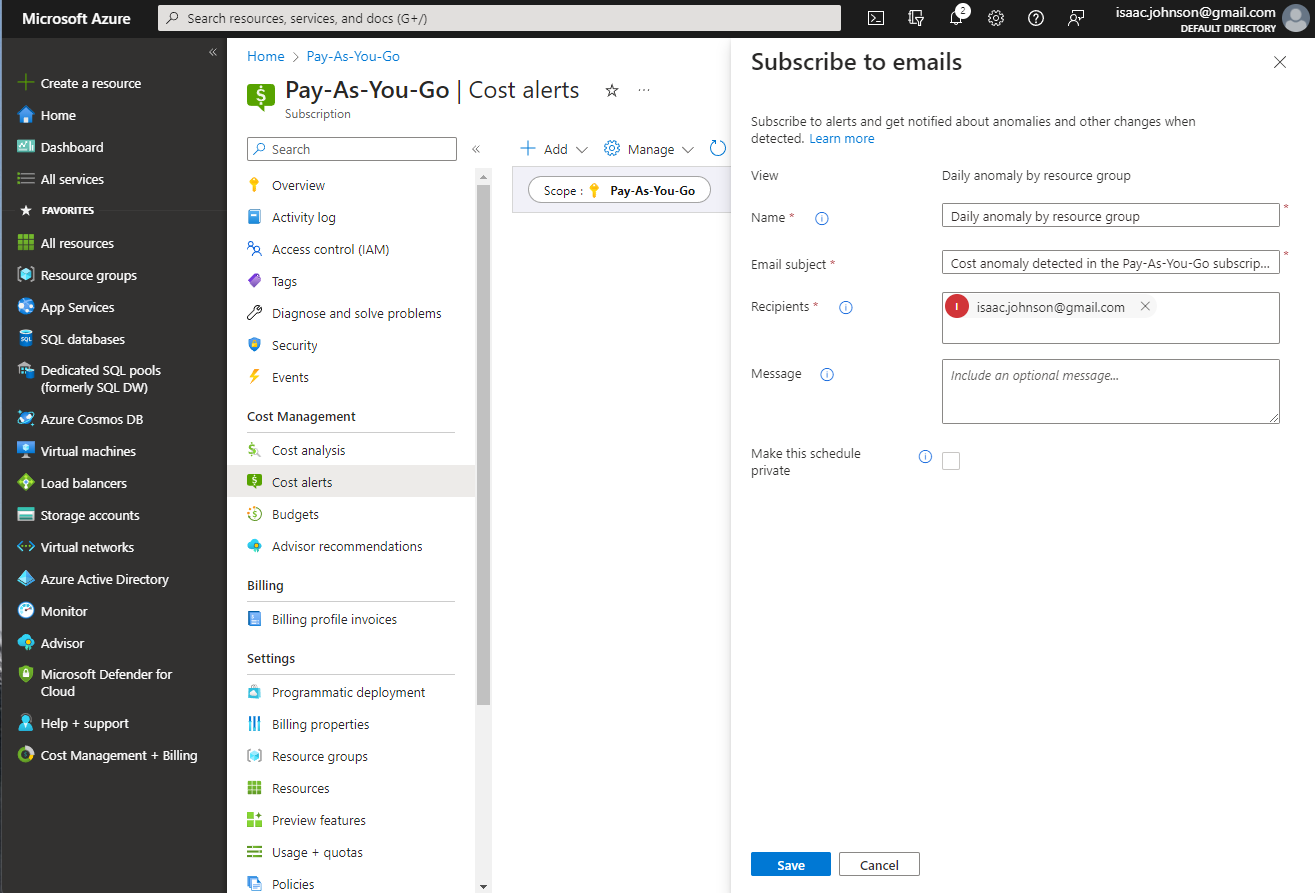 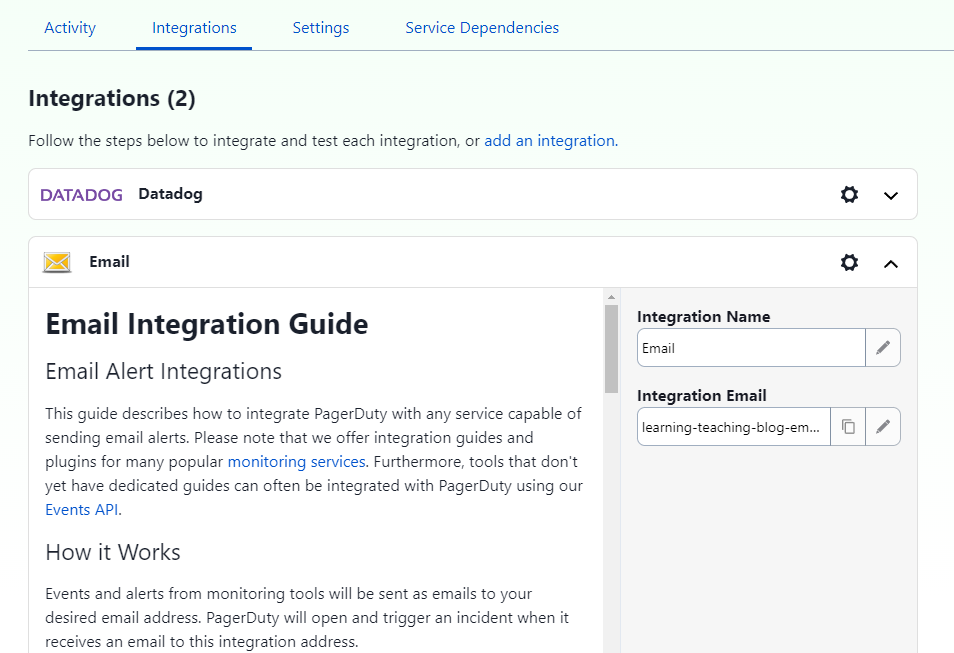 Budgets in Google Cloud
Budgets in Google Cloud
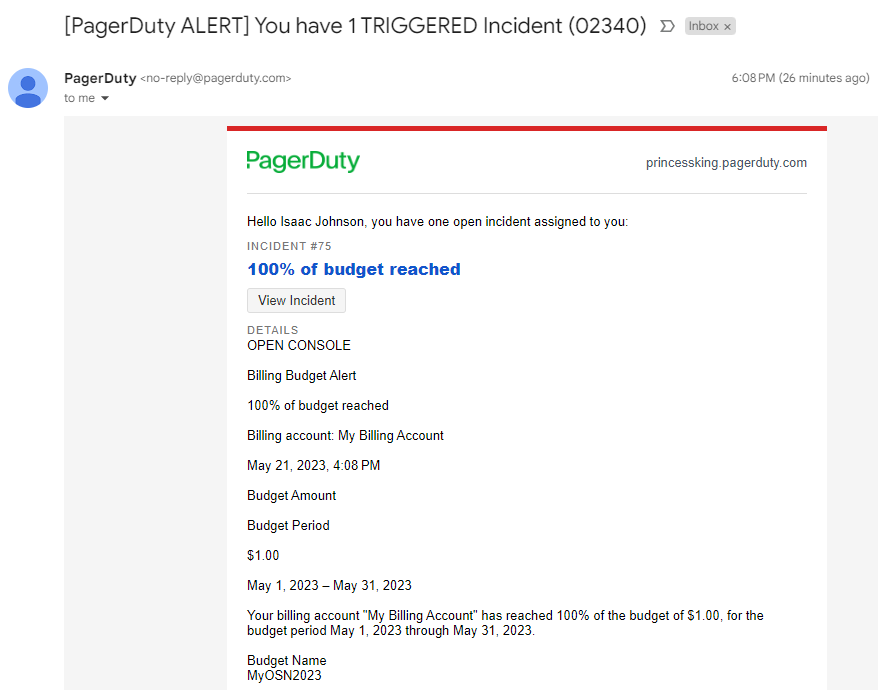 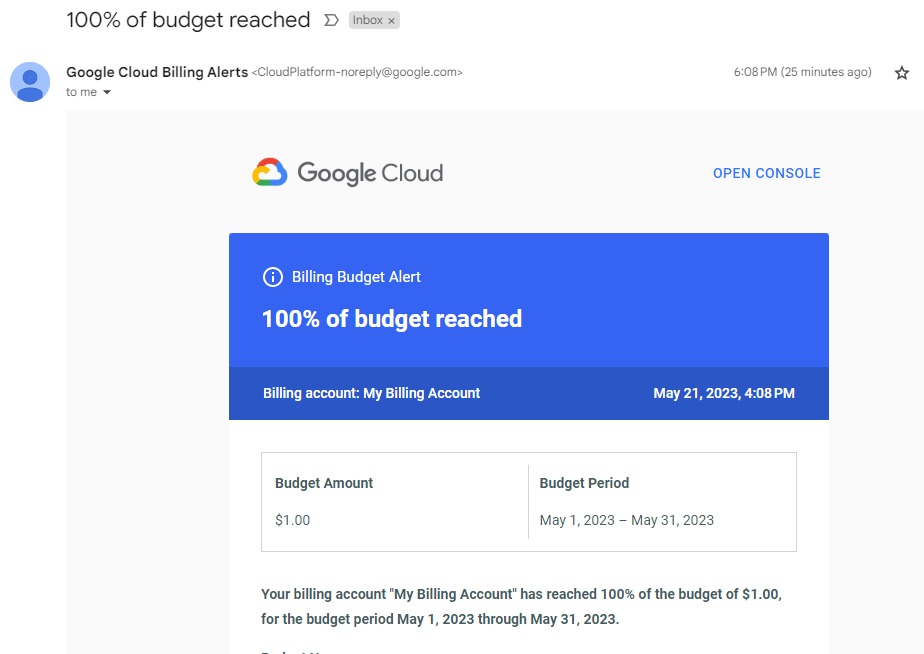 Monitors
Cannot Manage what you don’t Monitor
Cloud Cost Monitoring Options
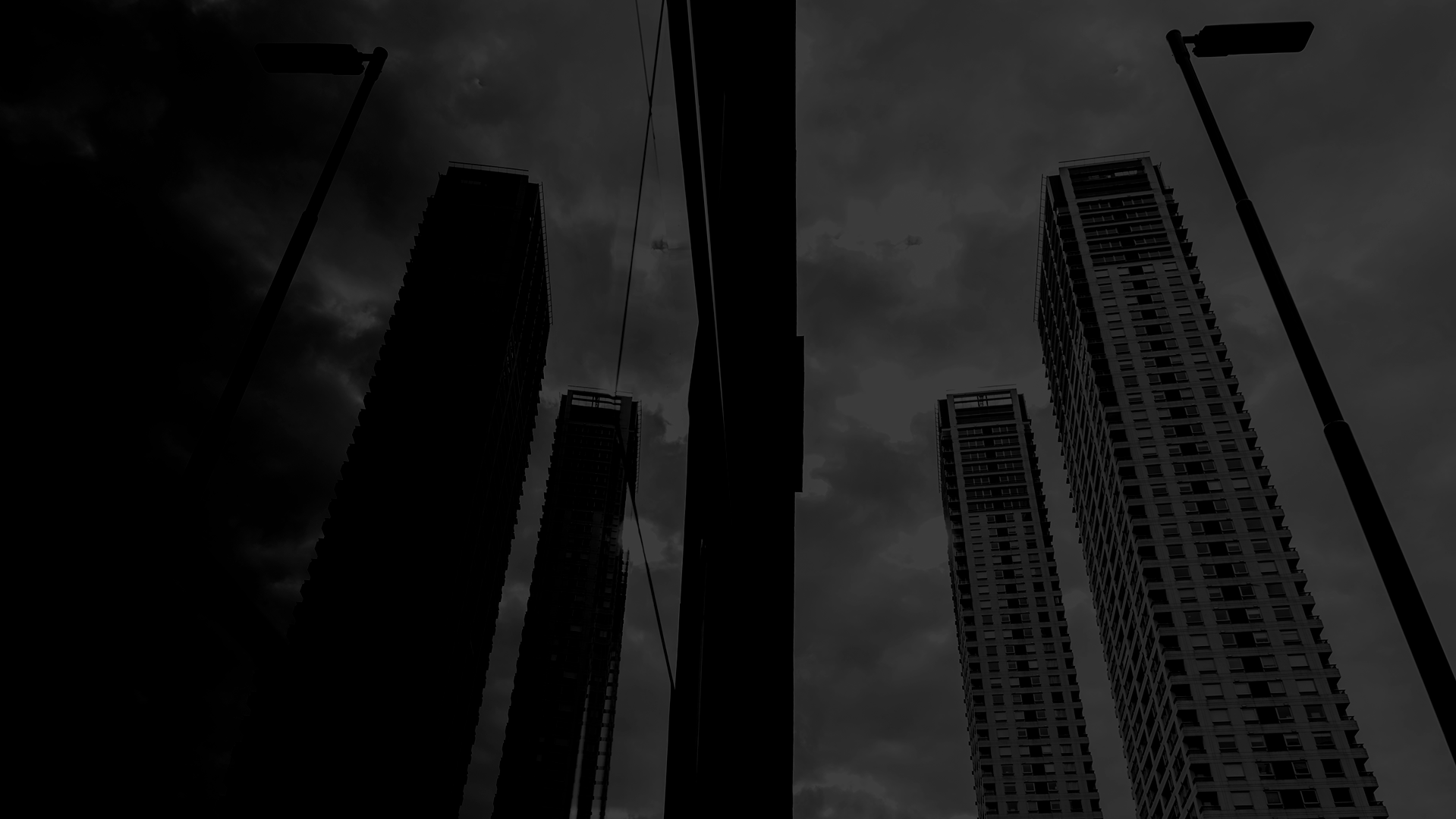 OpenCost
KubeCost
Free Community EditionCommercial Offering
Forked from KubeCost.Free and OpenSource
Cast.ai
Ternary
Free PlanCommercial Offering
Commercial Offering
OpenCost
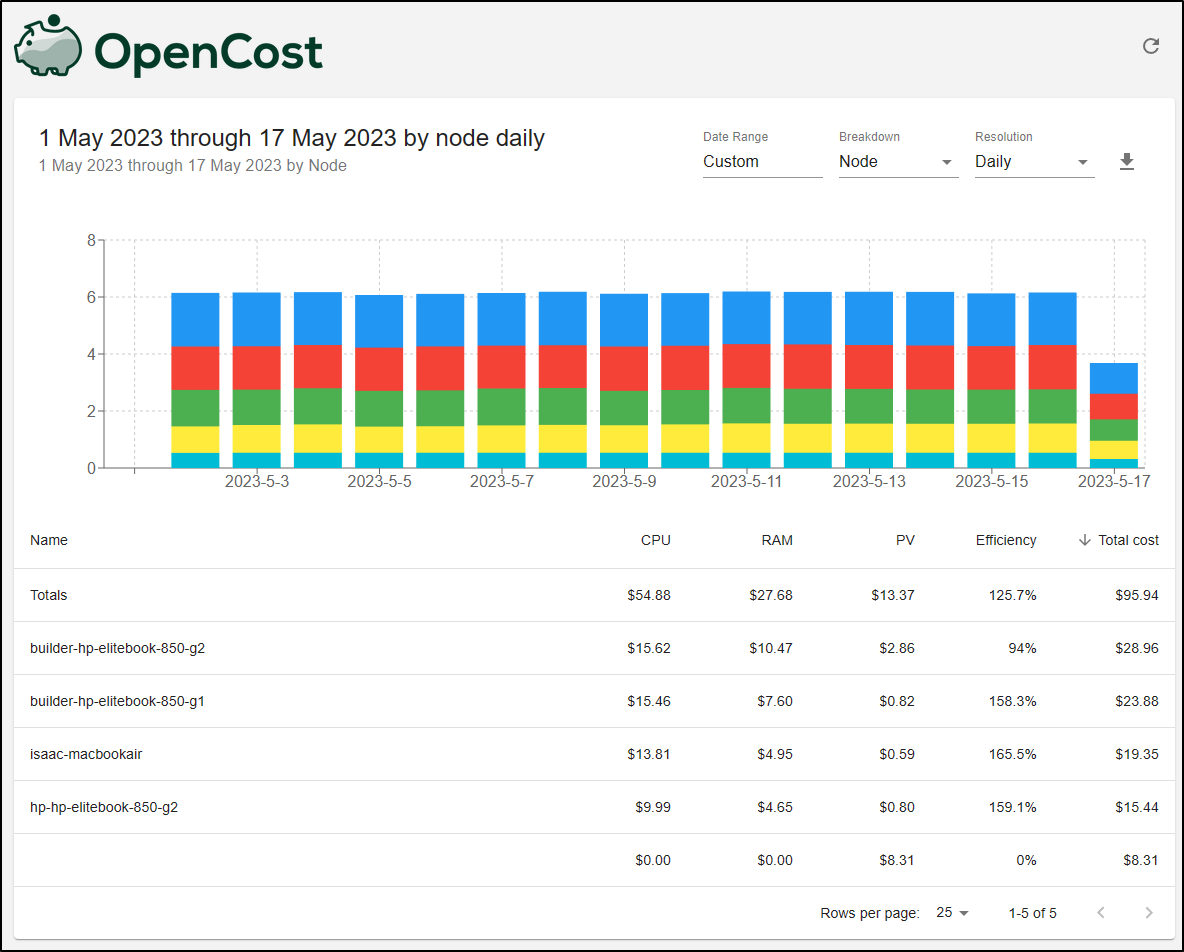 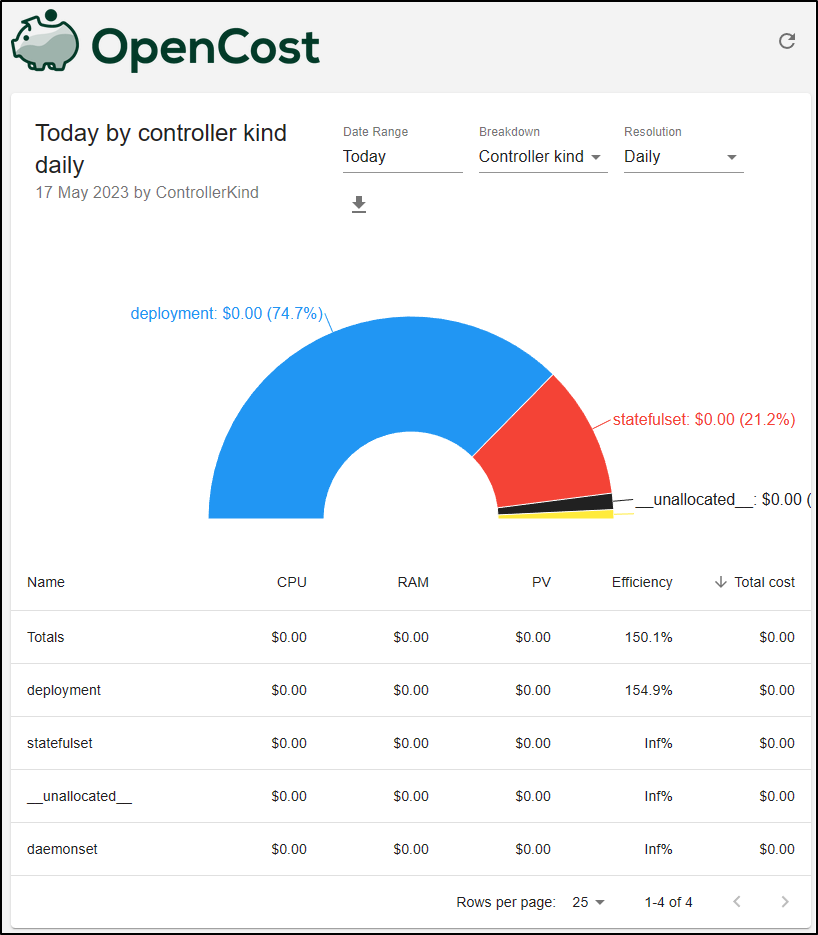 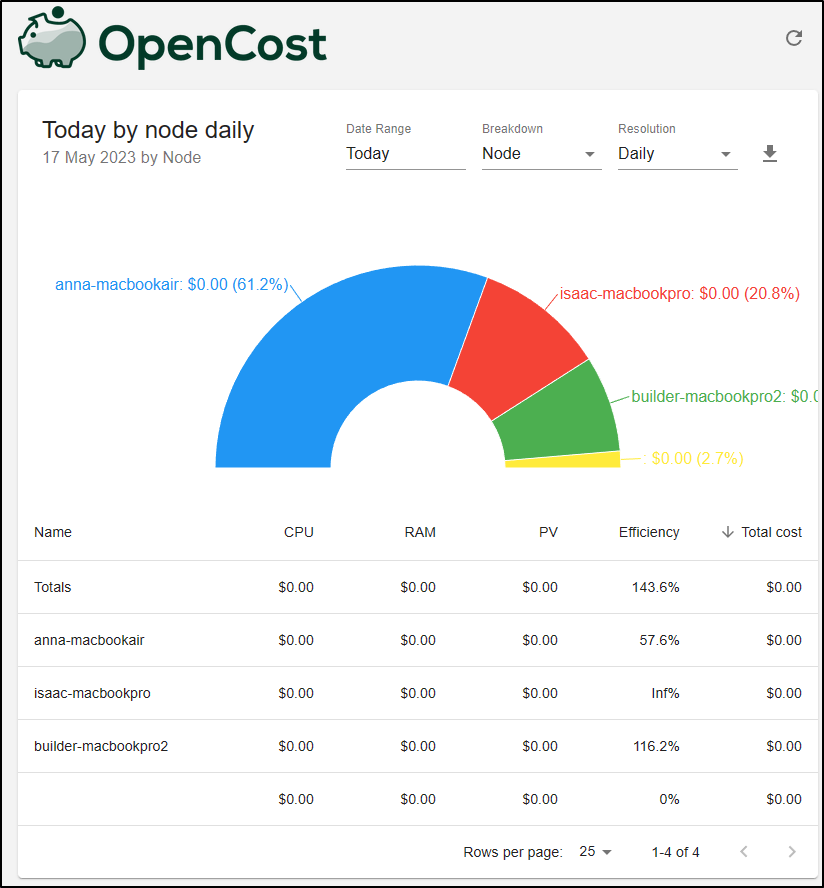 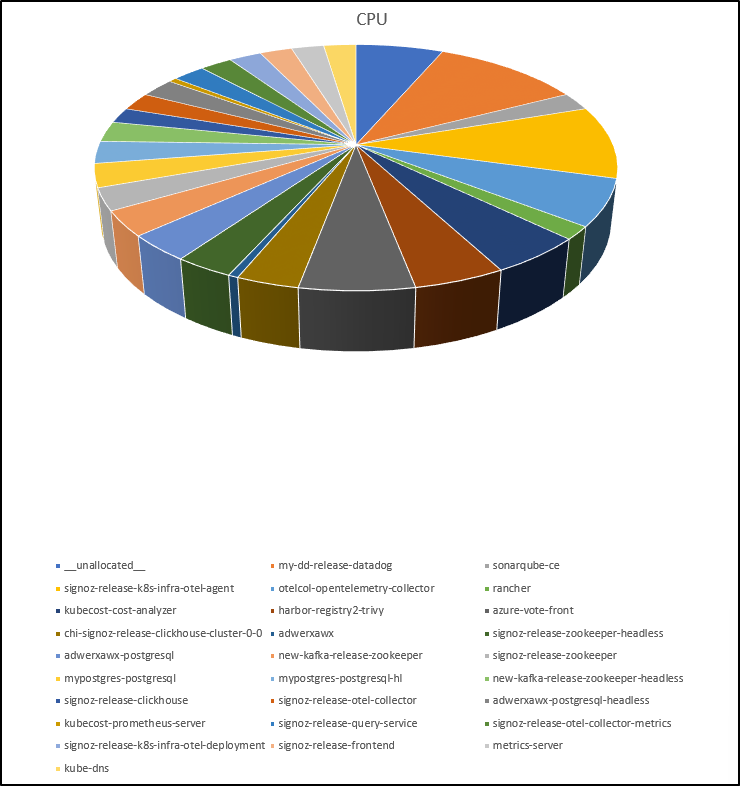 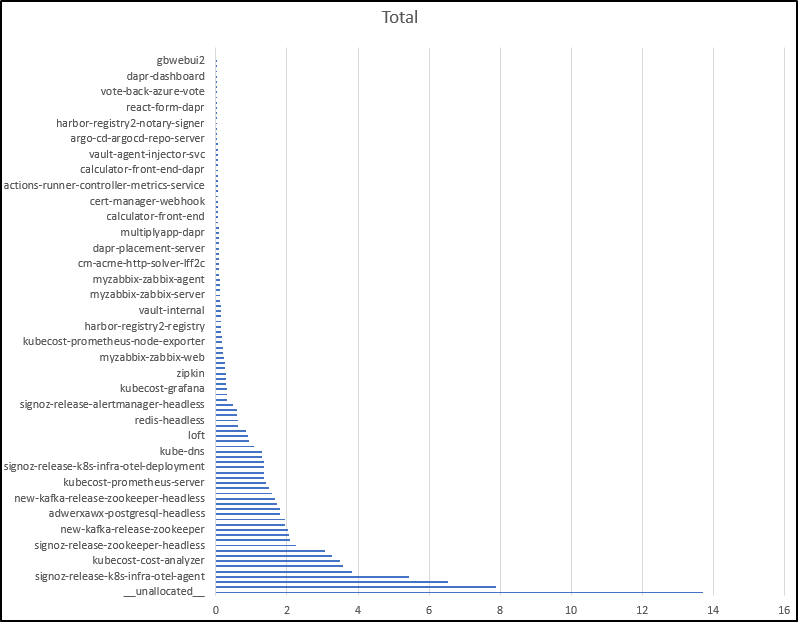 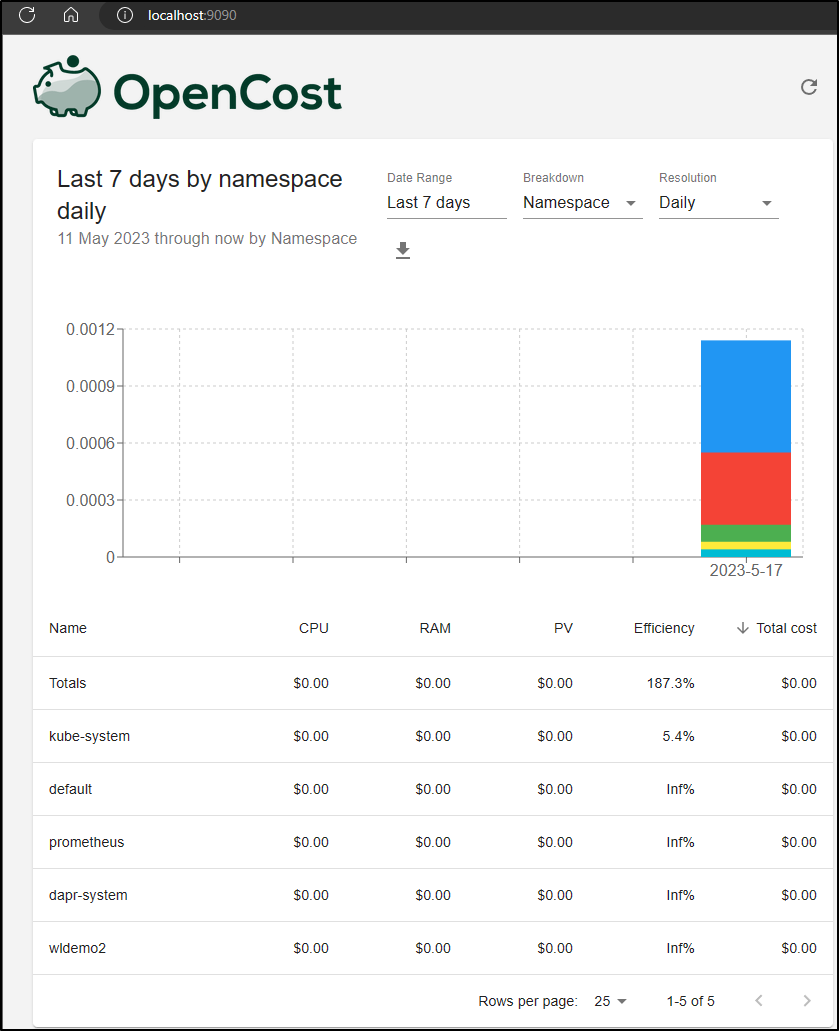 OpenCost : API
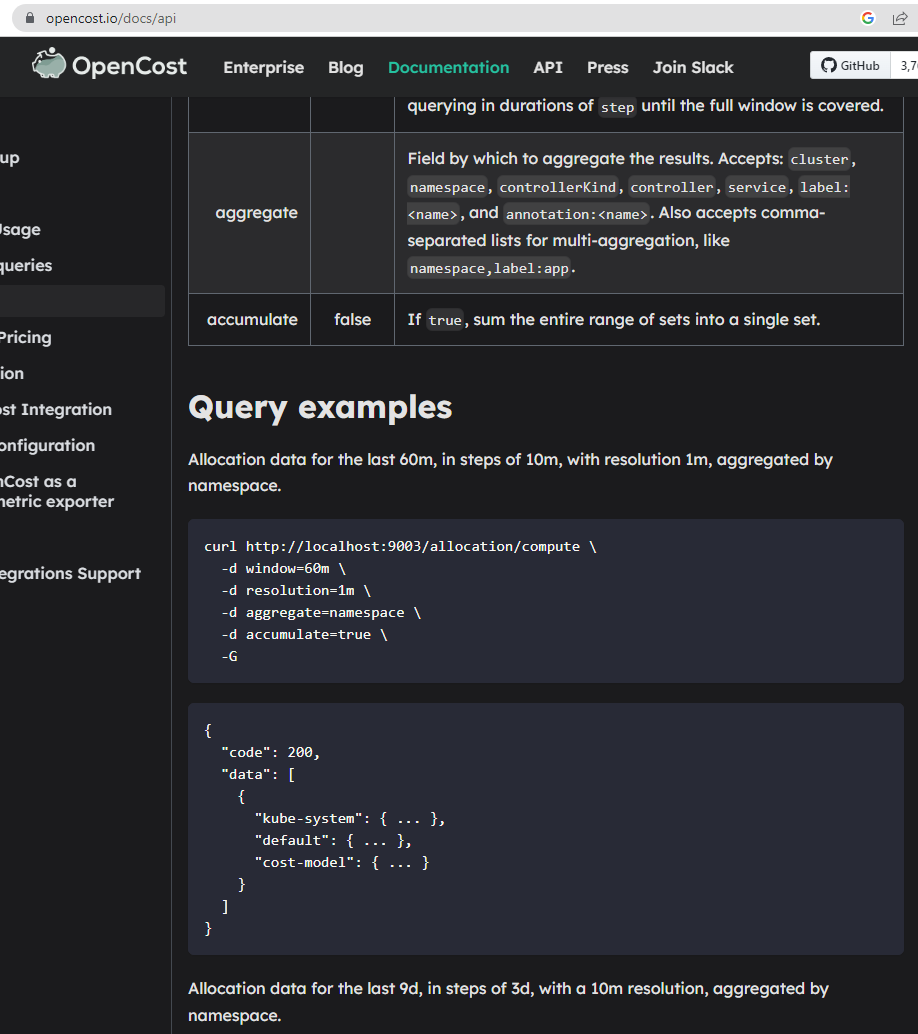 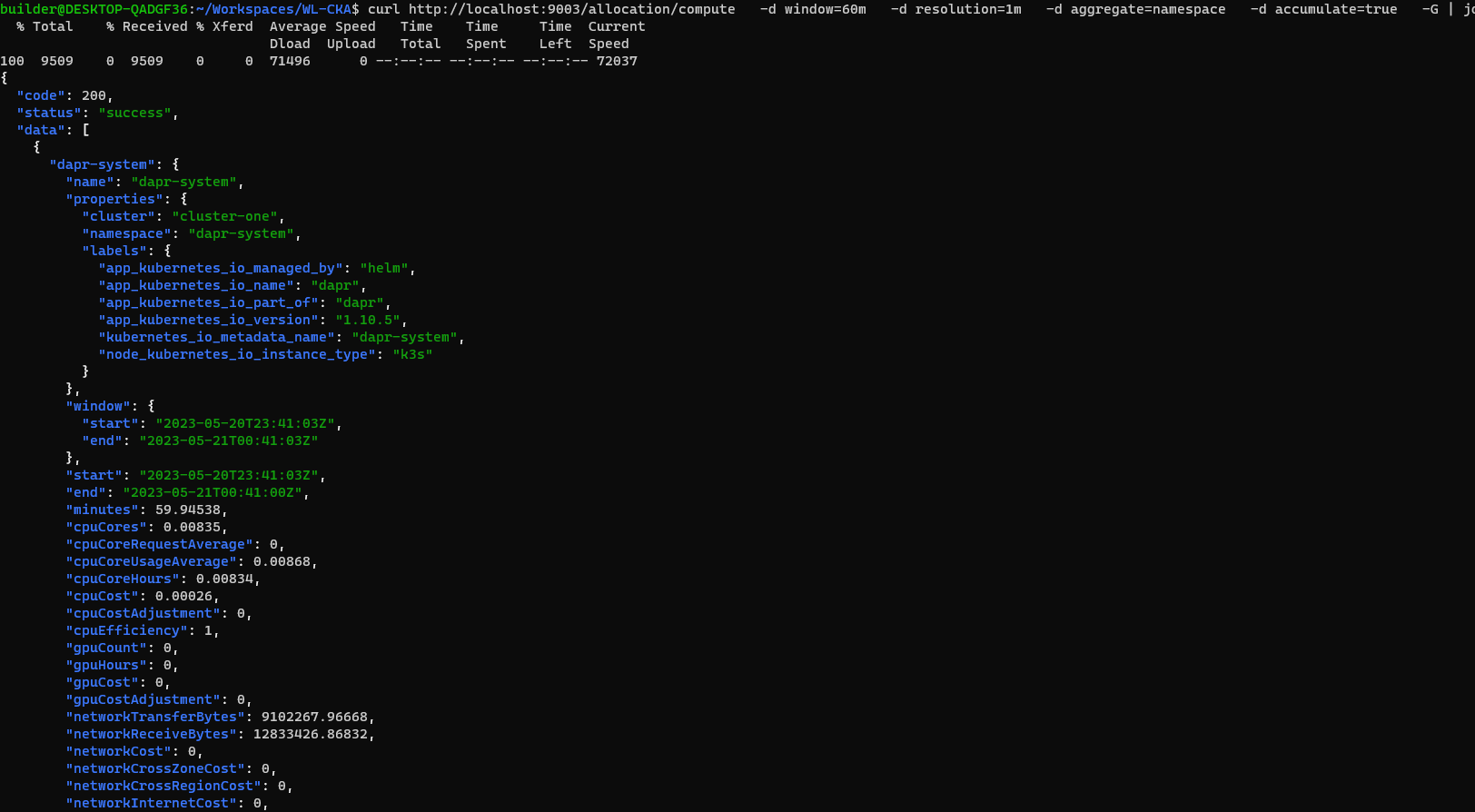 KubeCost
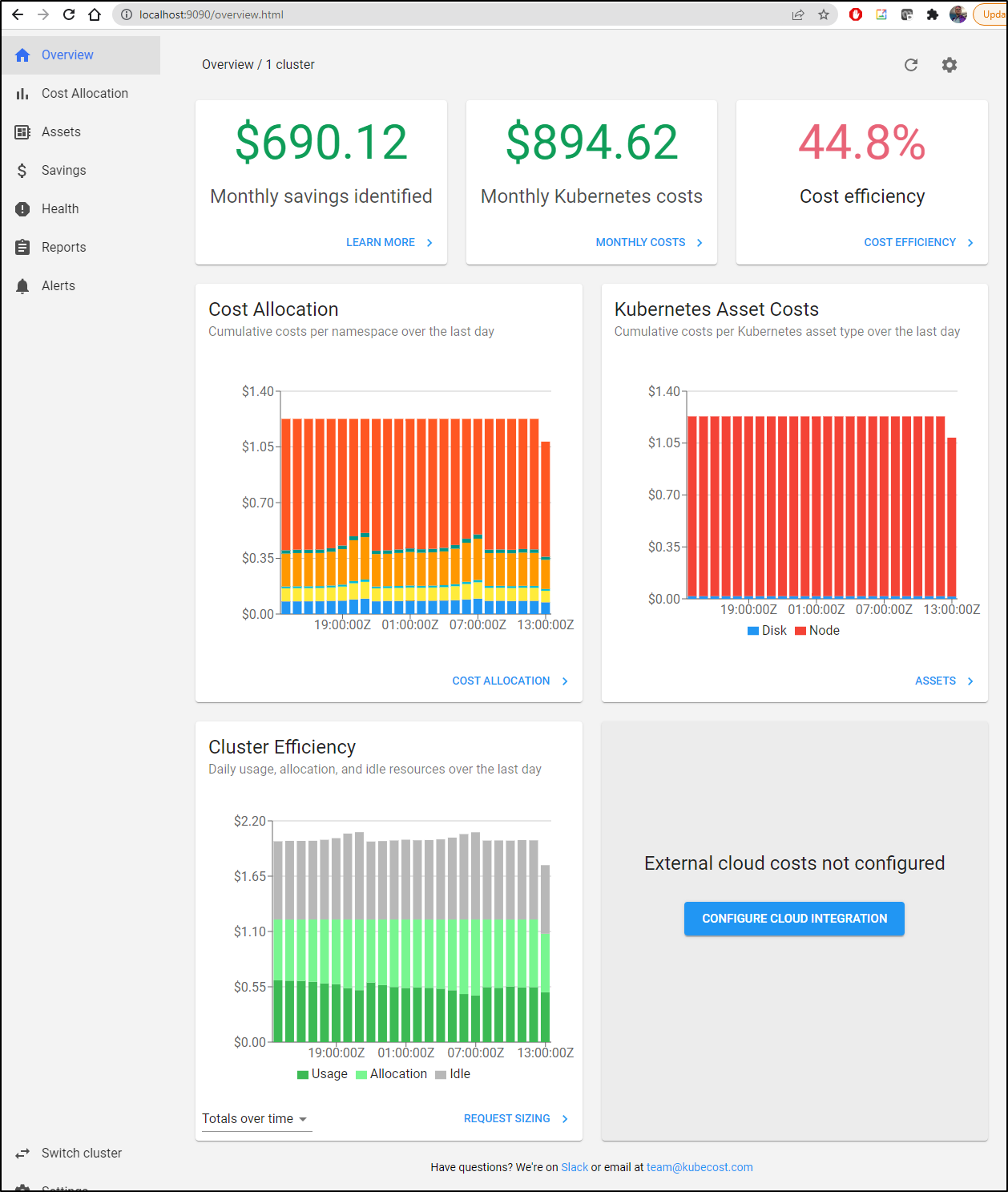 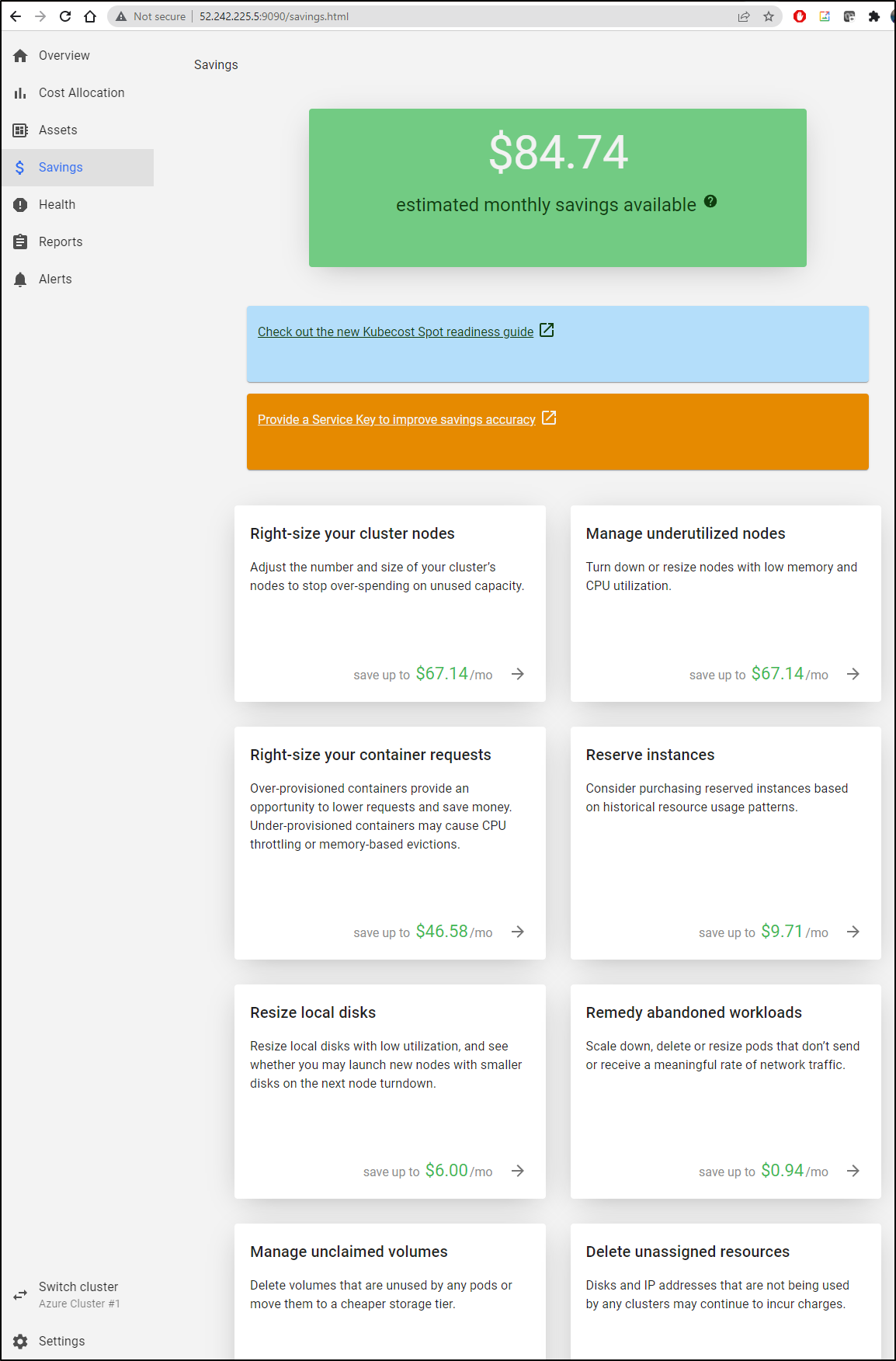 KubeCost: Kubernetes Rightsizing
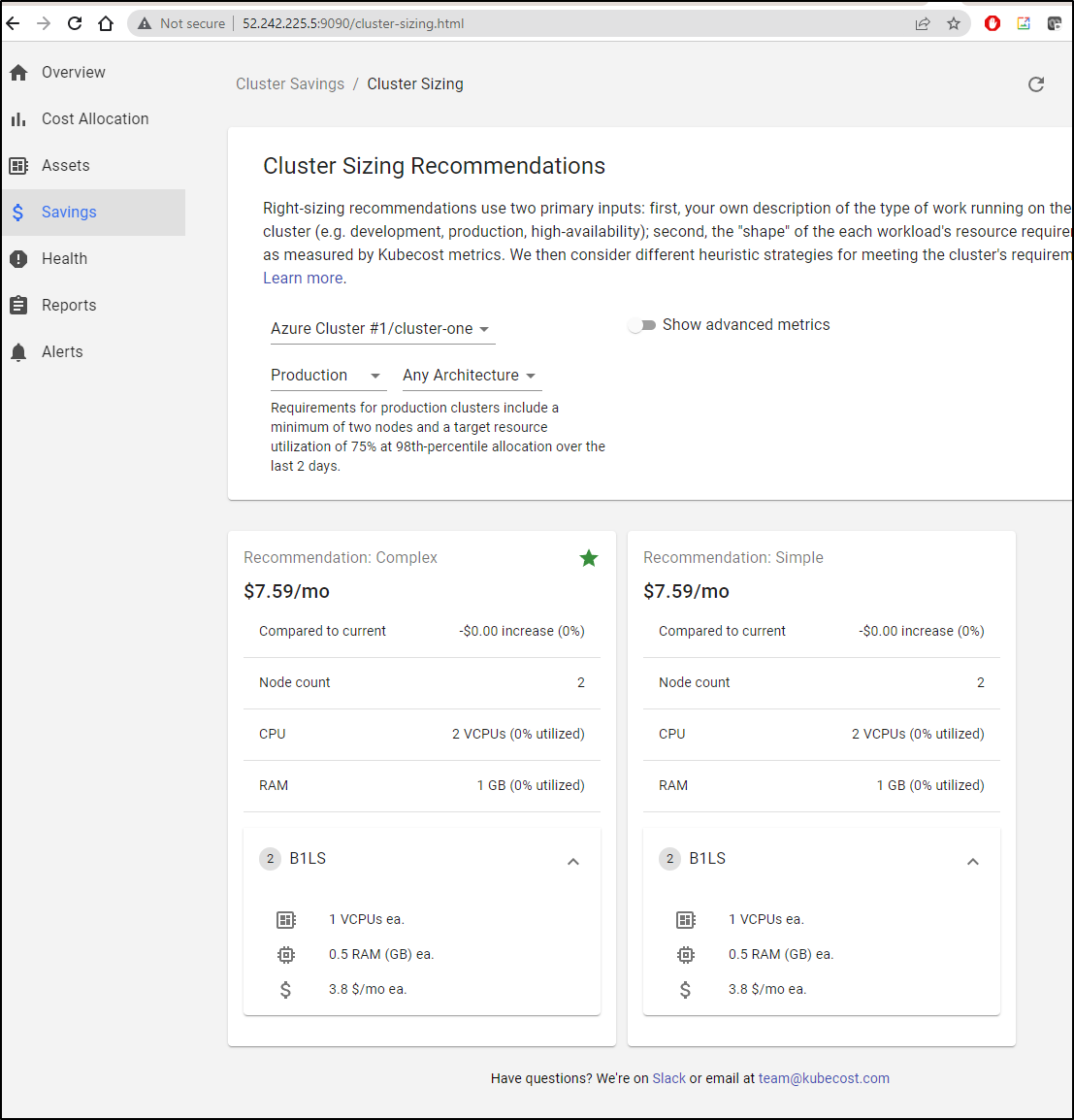 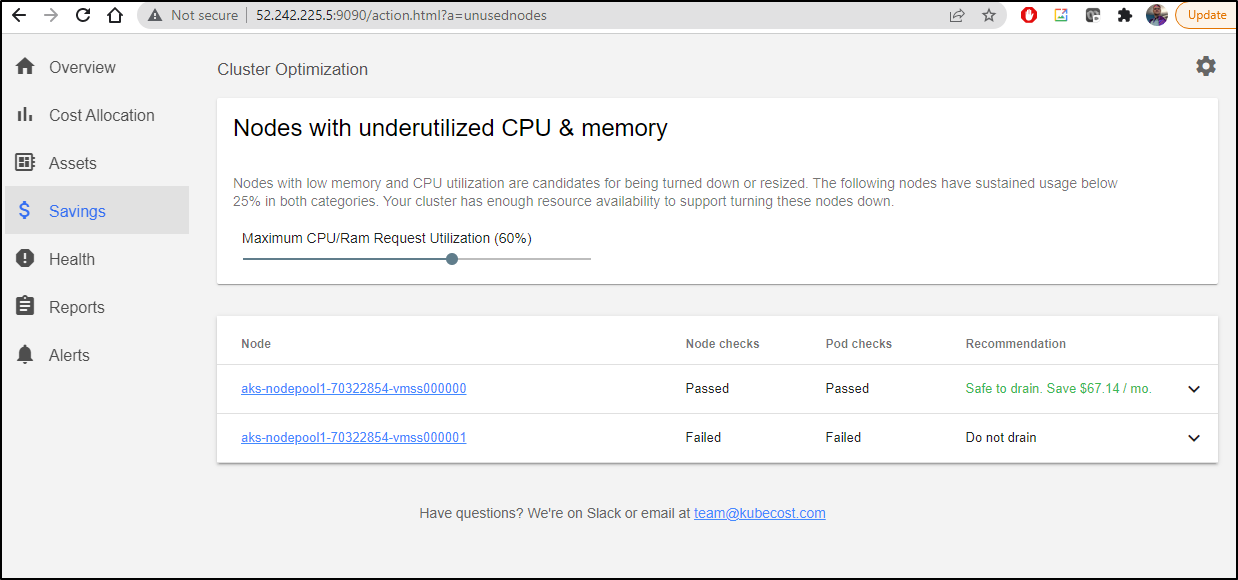 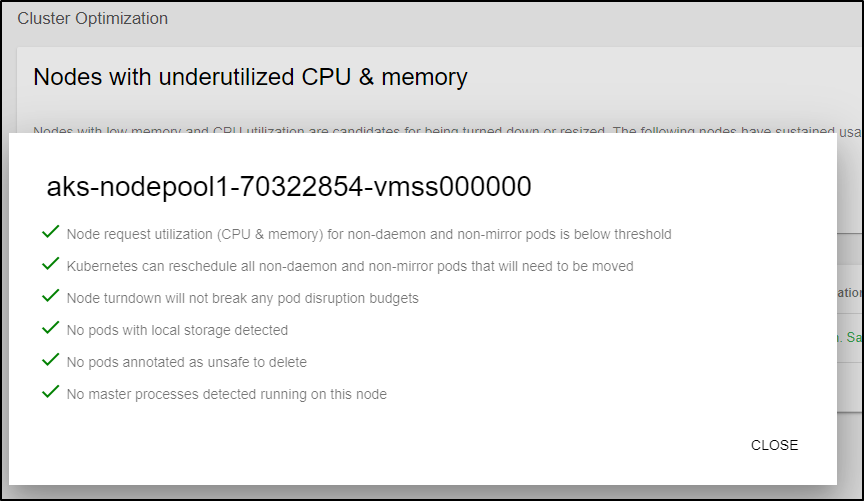 KubeCost: Kubernetes Rightsizing and Alerts
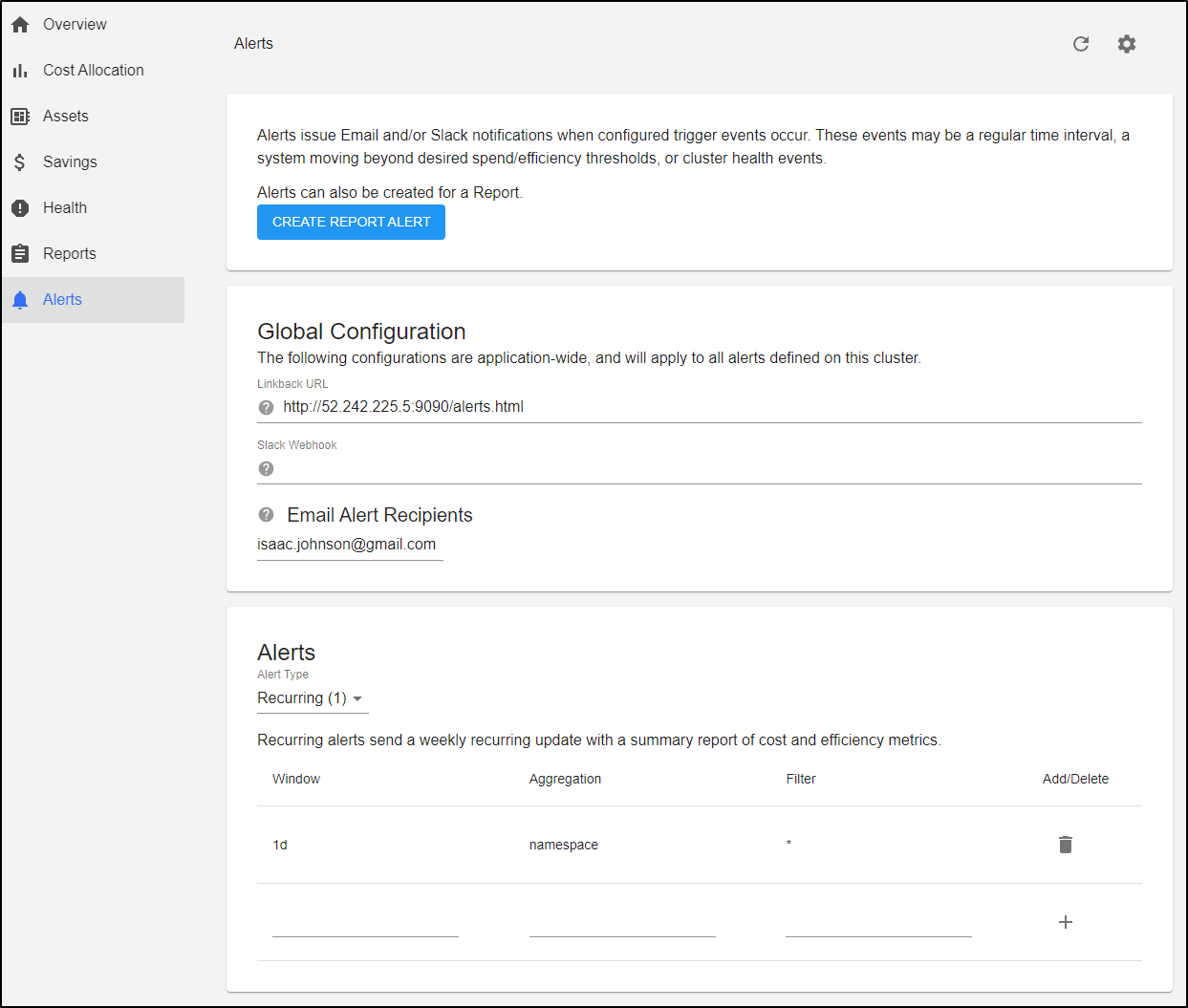 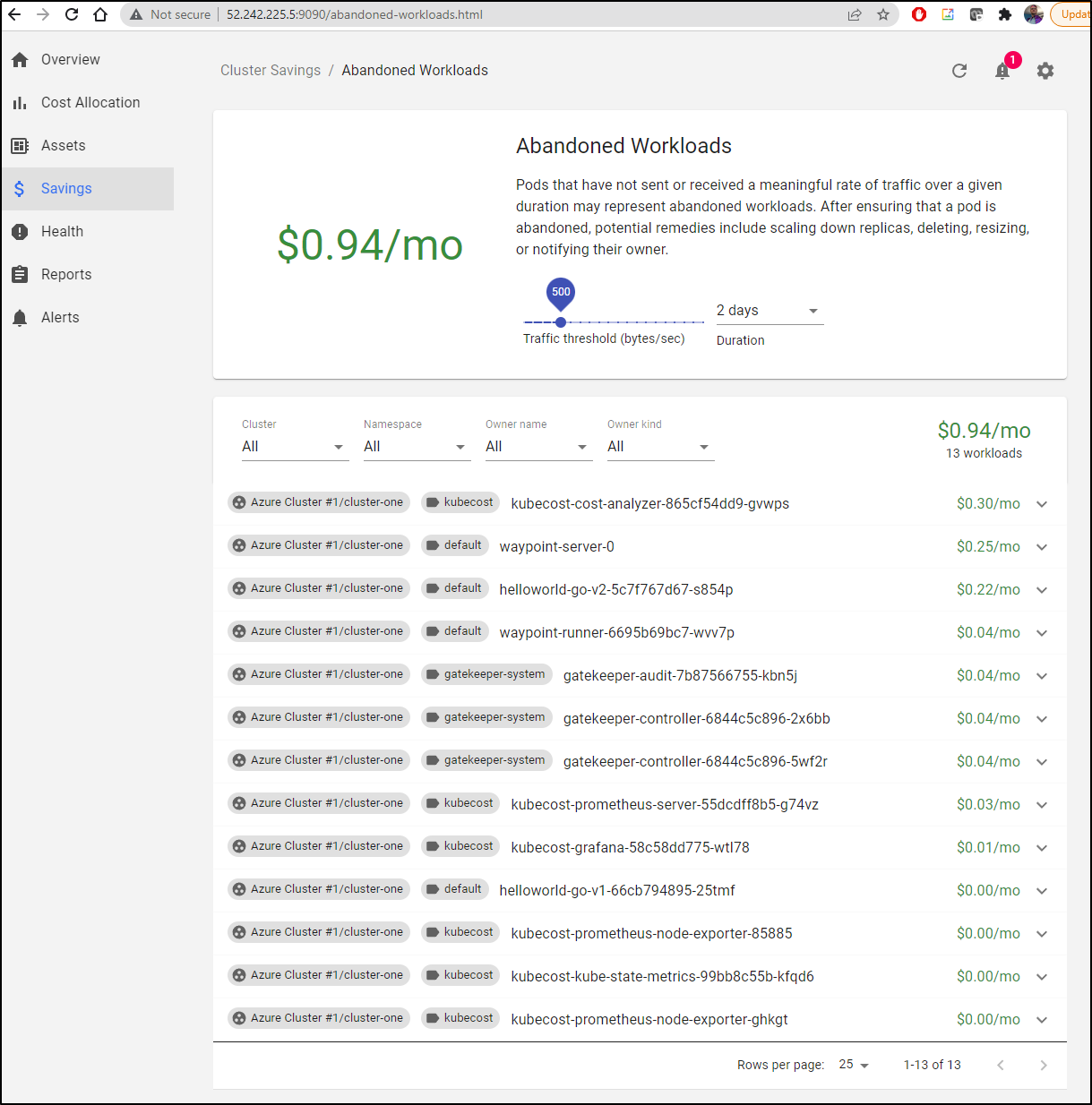 Cast.ai
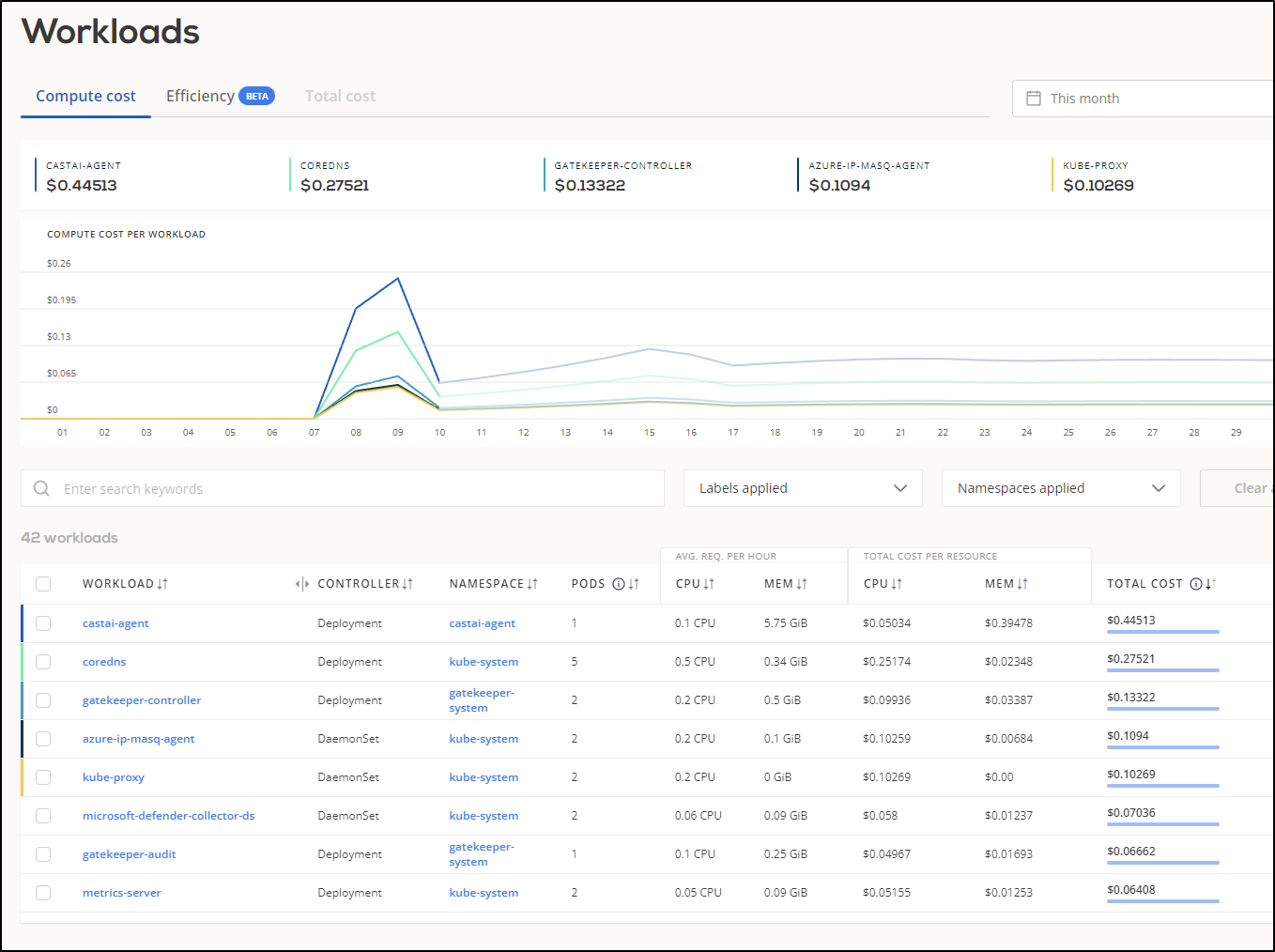 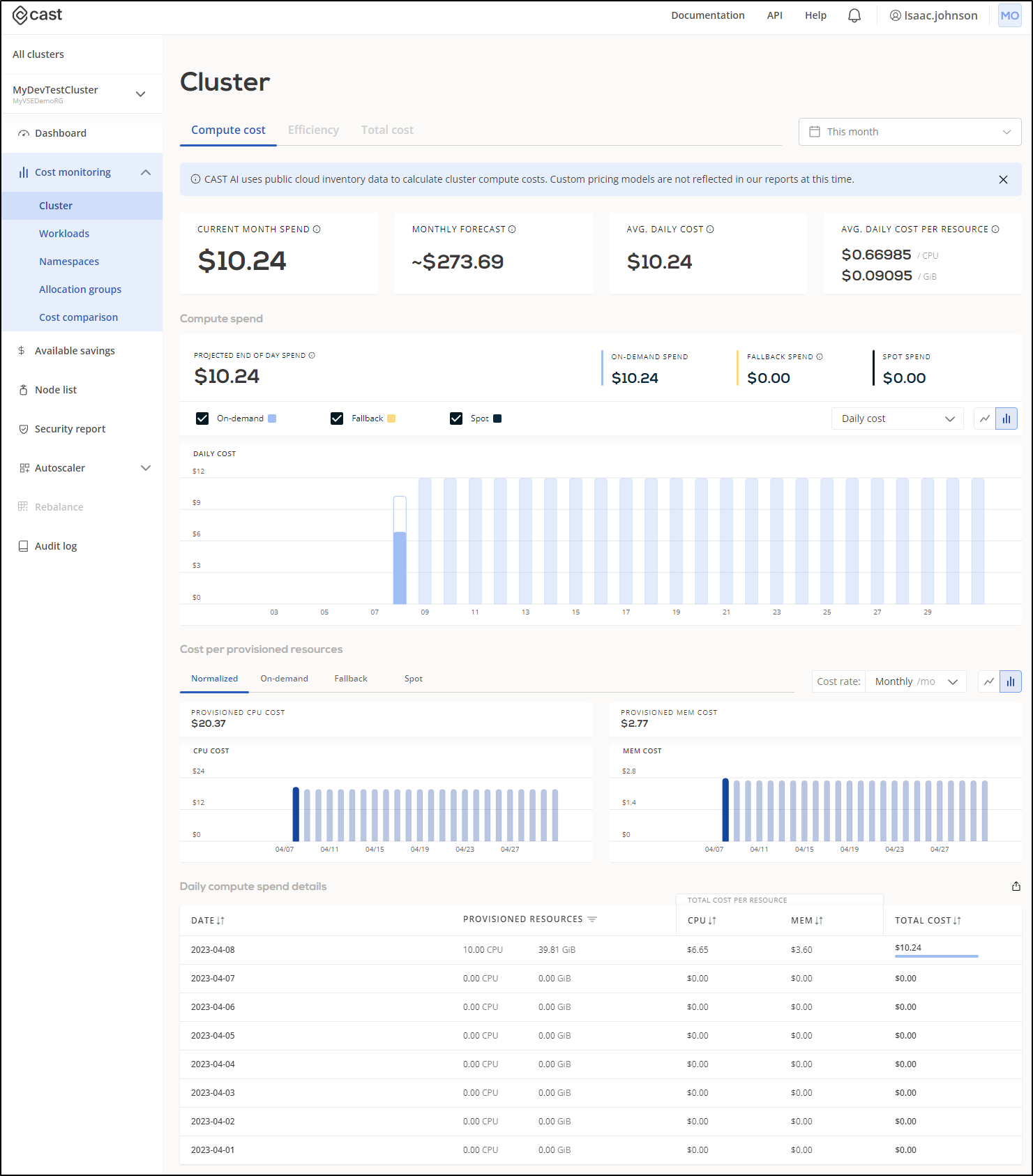 Cast.ai: Forecasting Cost
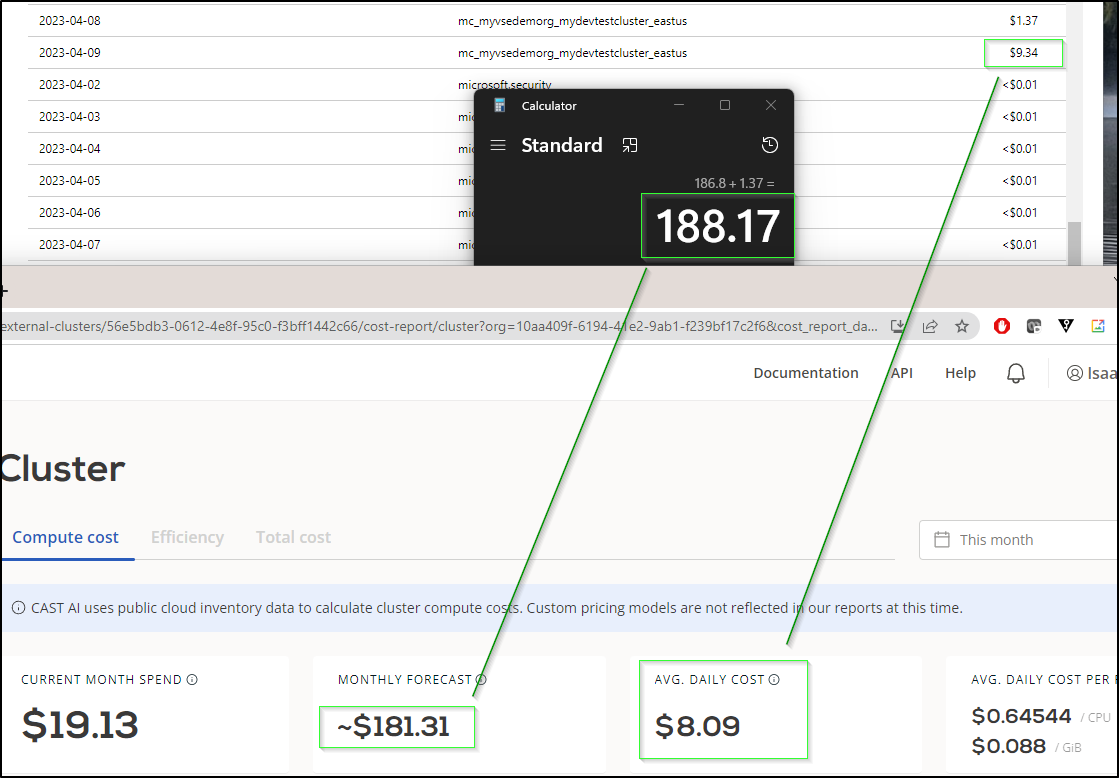 Cast.ai: Smart Node Pools
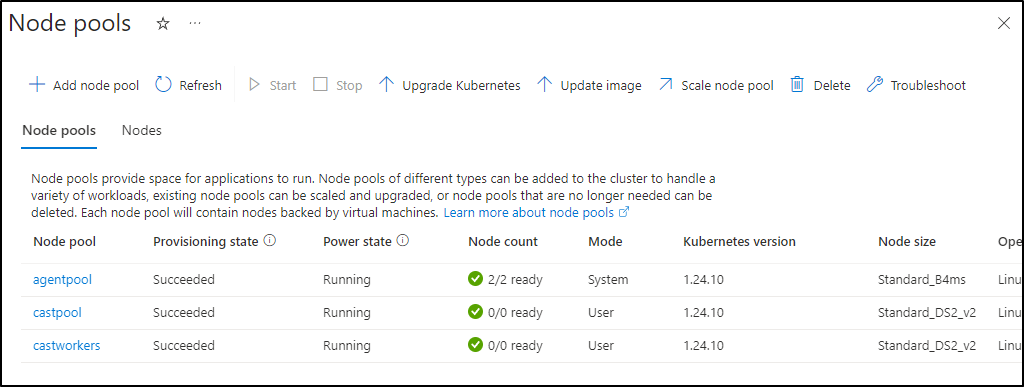 Ternary.app
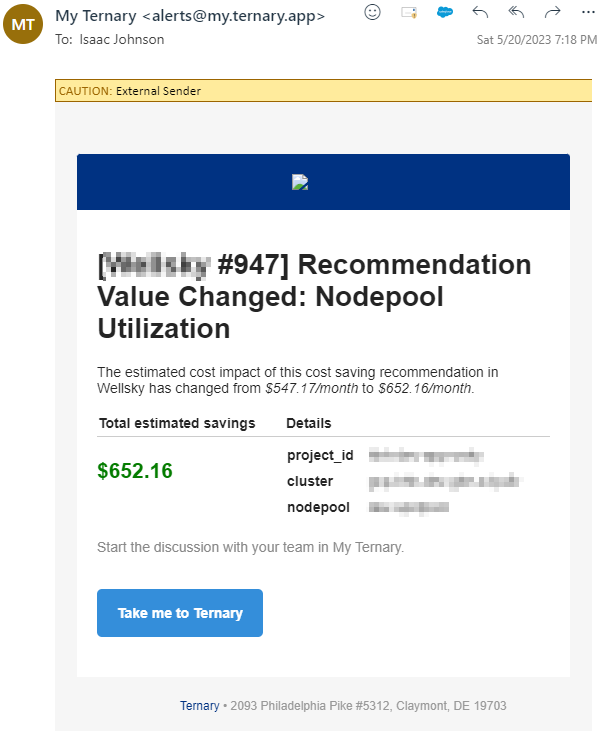 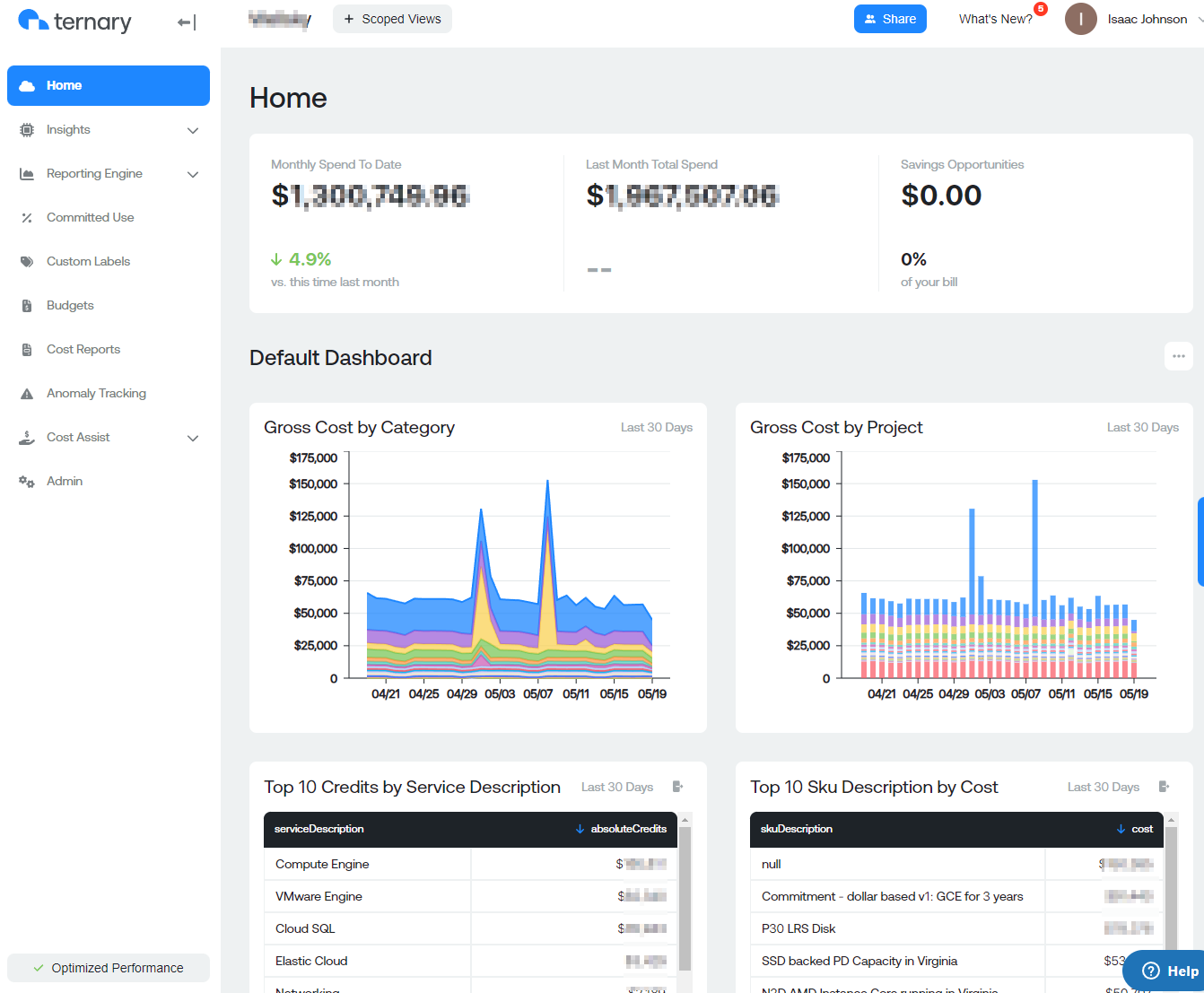 Ternary.app
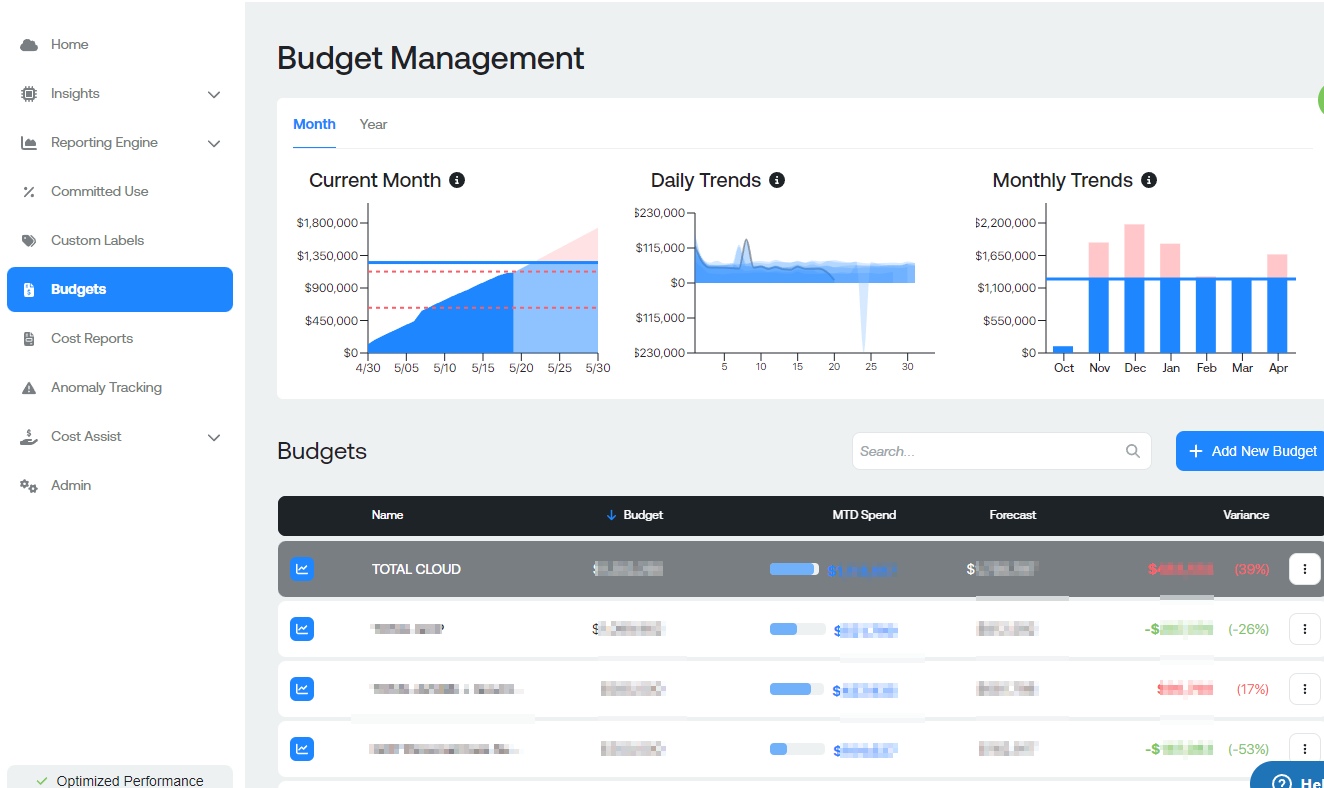 Mitigation
Terminate and Destroy
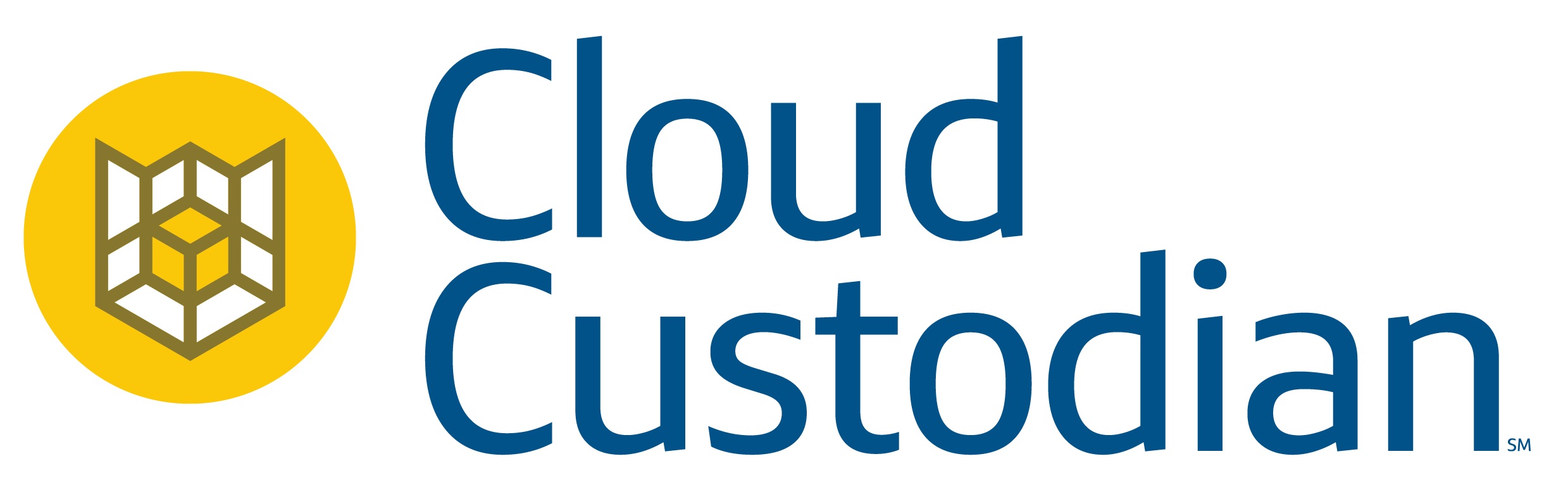 Create a Policy
Run Cloud Custodian
Refine and Improve Policies
Define the rules for our environment(s)
Using container, script or service
Update and refine to improve
Policy Example: Force a tag
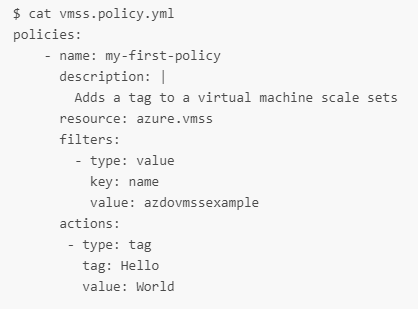 For All Azure VMSS   That match the name ‘azdovmssexample’

Set a Tag “Hello” to value “World”
Results
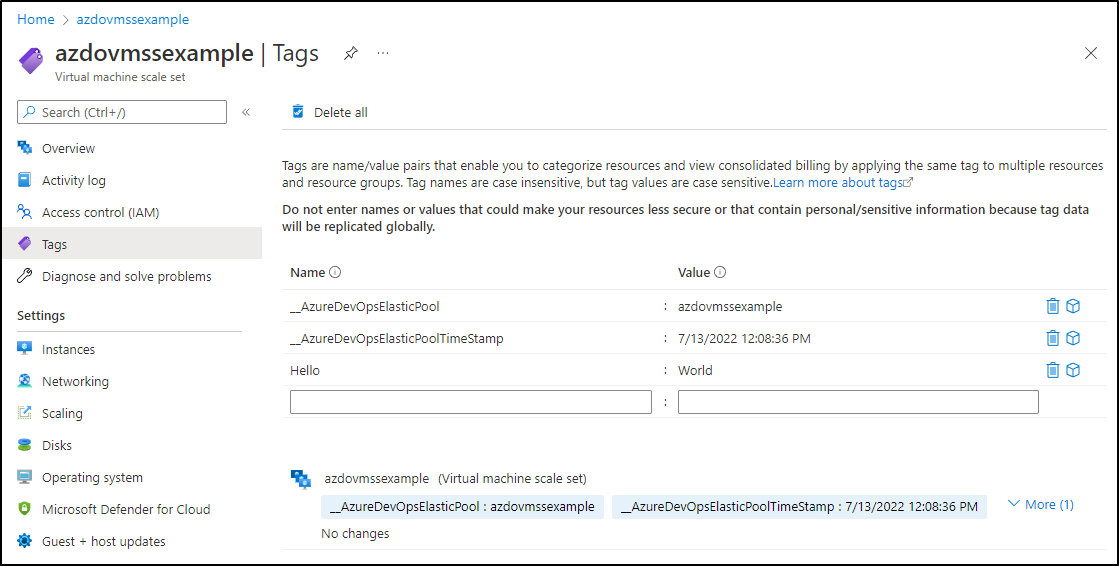 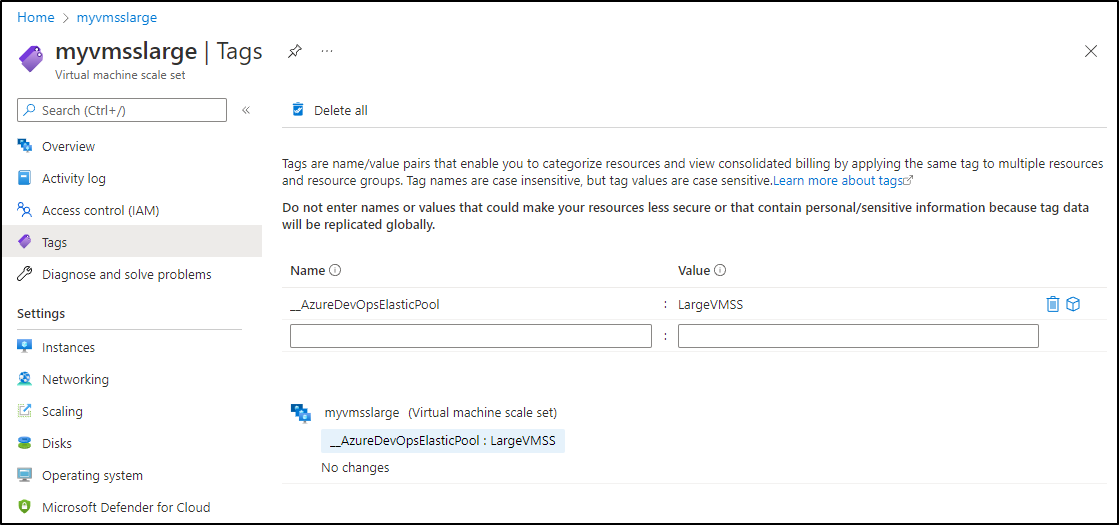 [Speaker Notes: The first VMSS does not match the name, not modified
The second does, and we see the tag was created]
Policy Example: Force a tag
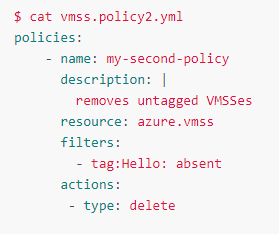 For all VMSS that do NOT have the Hello tag

Delete them
Cloud Custodian: Demo
Cloud Custodian : Automating
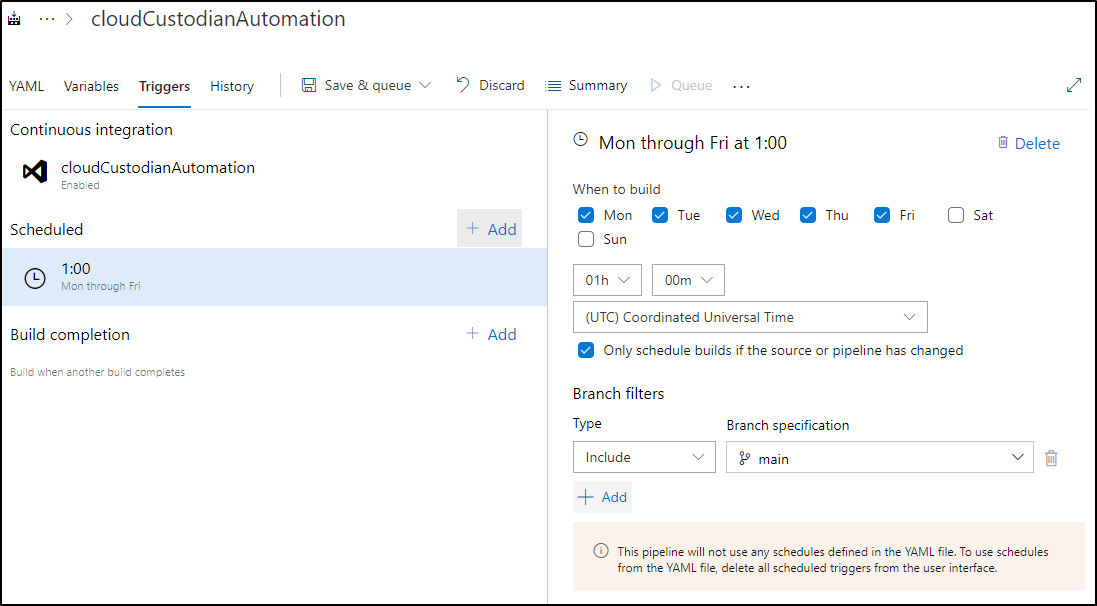 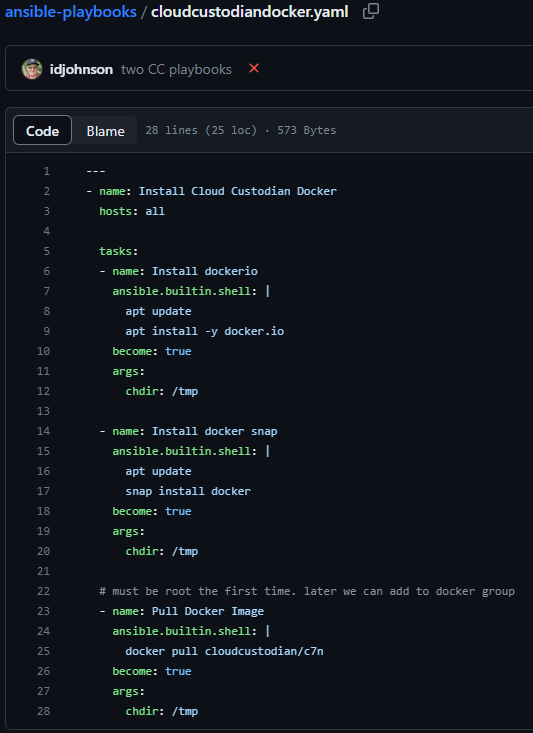 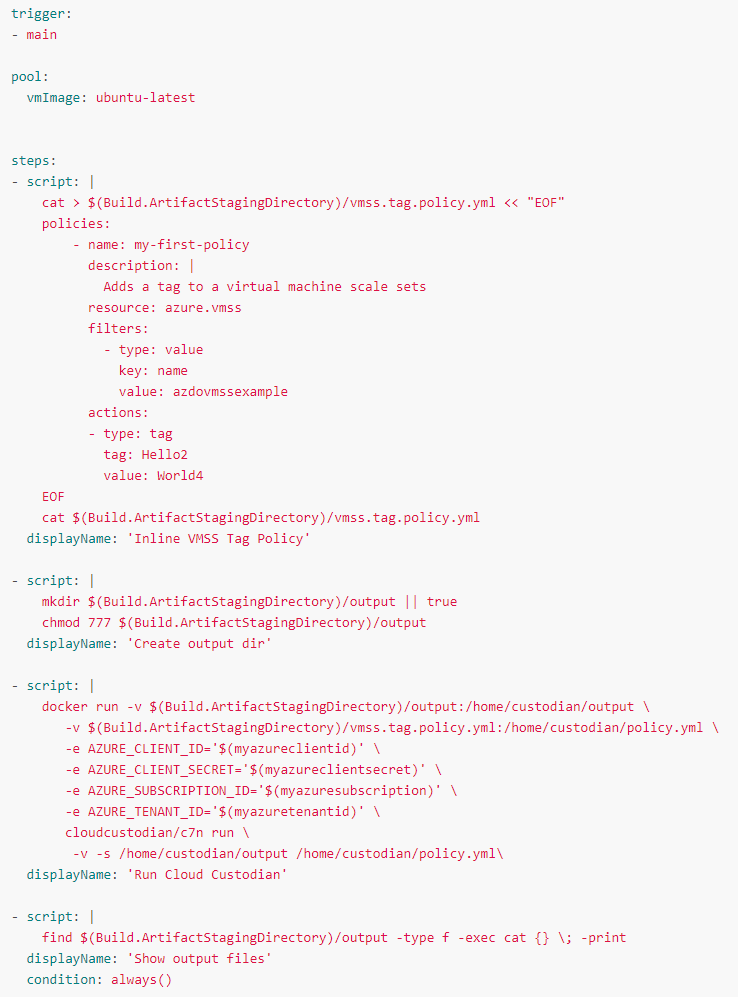 AzDO
Ansible
[Speaker Notes: https://github.com/idjohnson/ansible-playbooks/blob/main/cloudcustodiandocker.yaml
https://github.com/idjohnson/ansible-playbooks/blob/main/cloudcustodian.yaml]
VSE (MSDN)
Monthly Credits
$150 / VSE
$100 / MSDN Platforms
$50 / Visual Studio Professional / VS Test Professional

Presently 
$6000/new $2569/renew
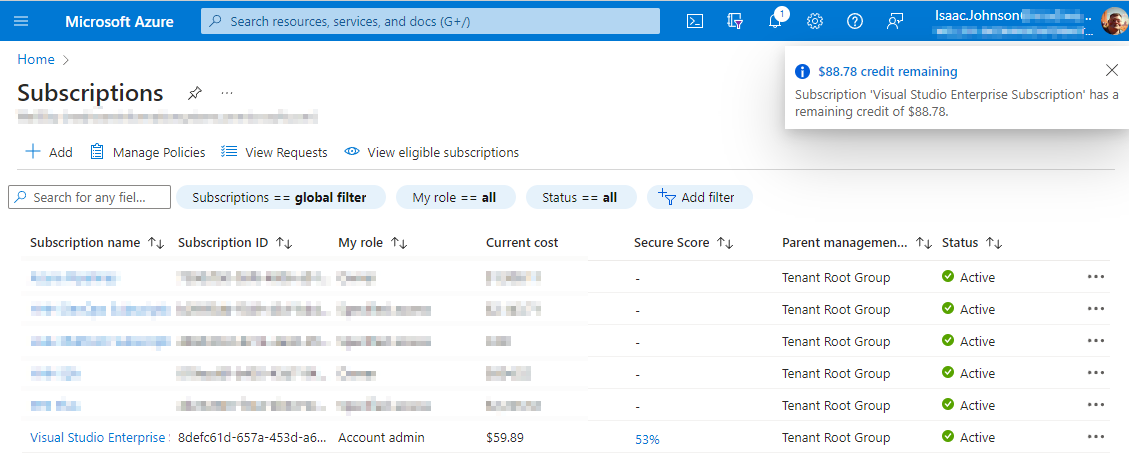 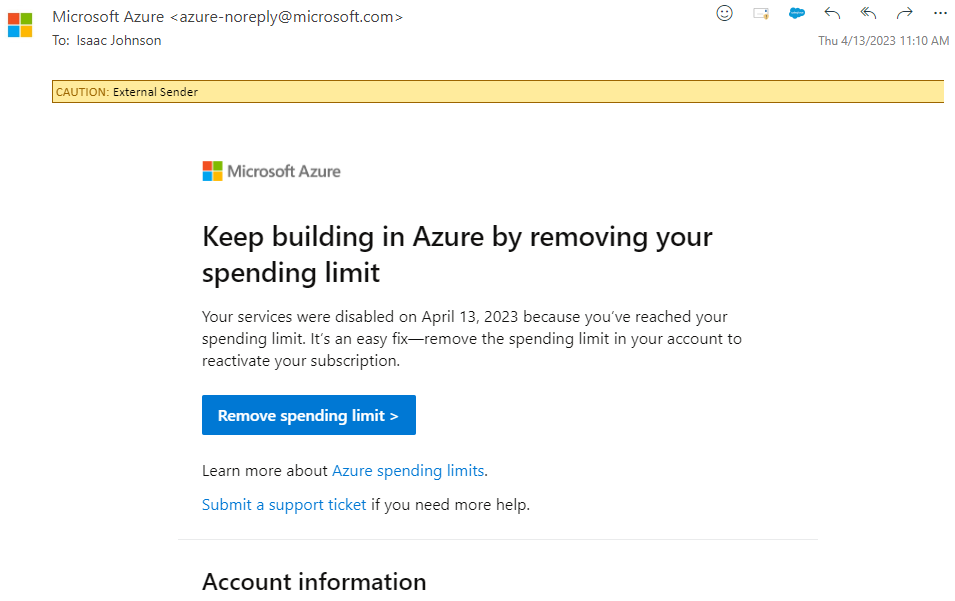 VSE (MSDN)
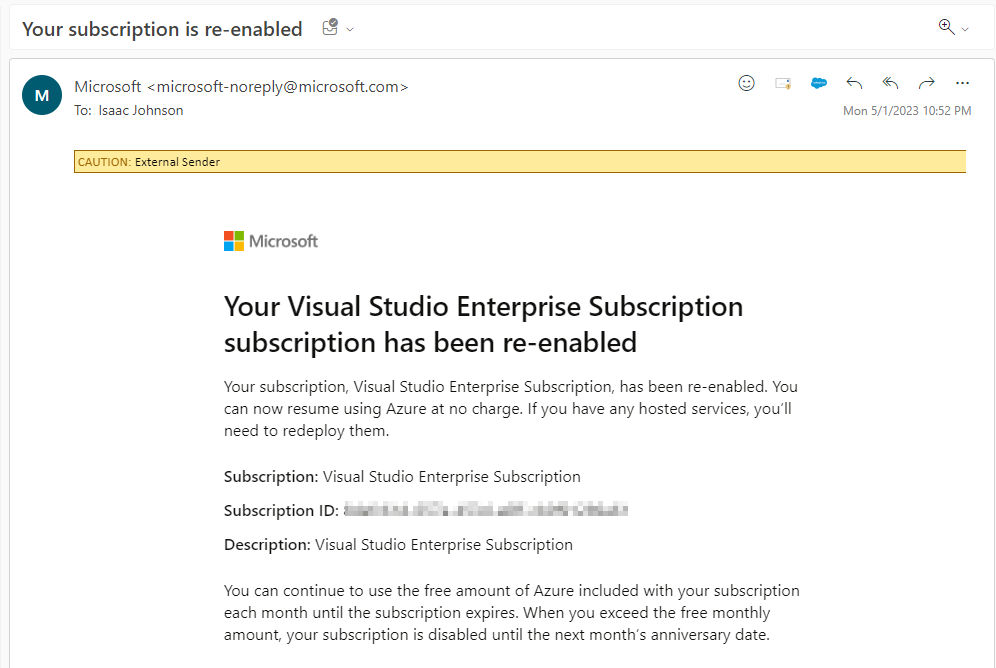 When over-spend, systems disabled, nodes powered down

First of month, re-enabled
Temporary/Sandbox accounts
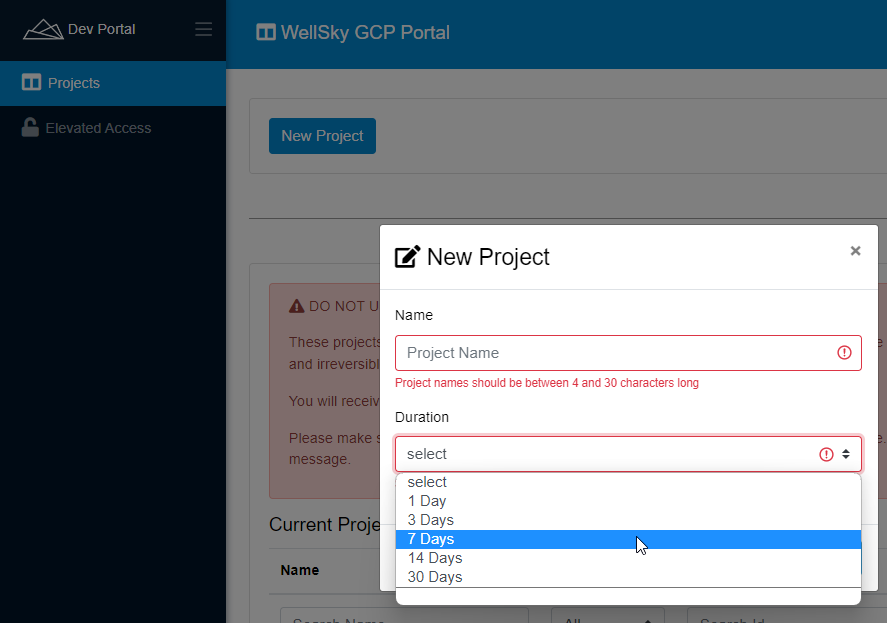 Temporary projects that are deleted.

Used for POCs and Demos
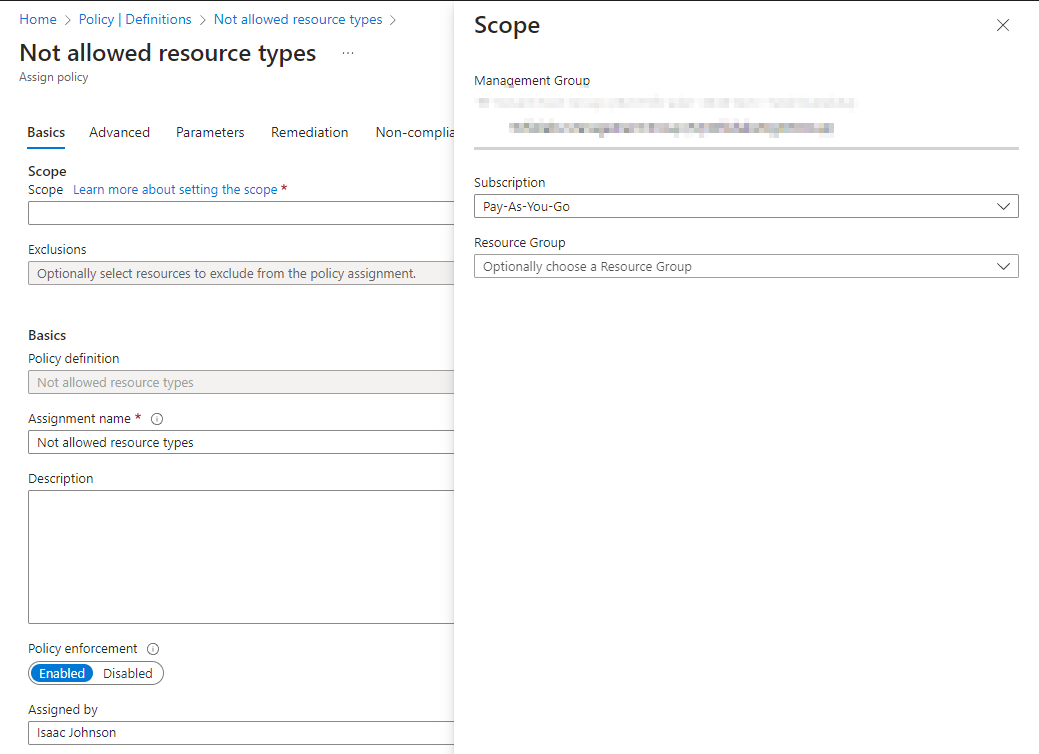 Account Policies
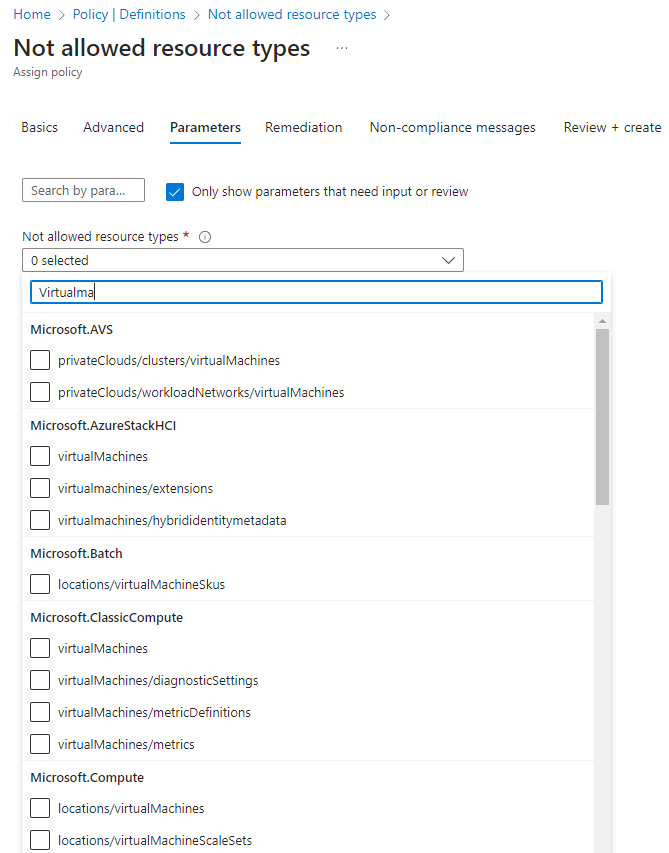 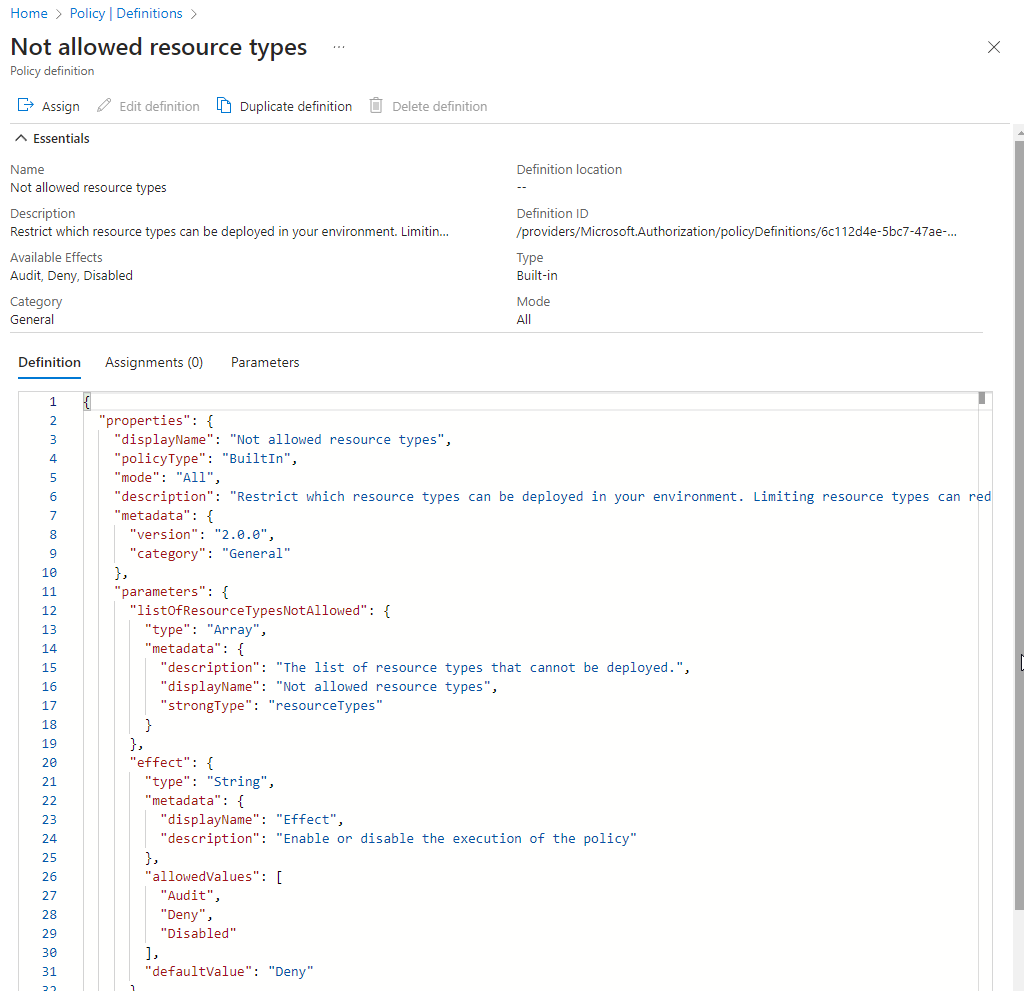 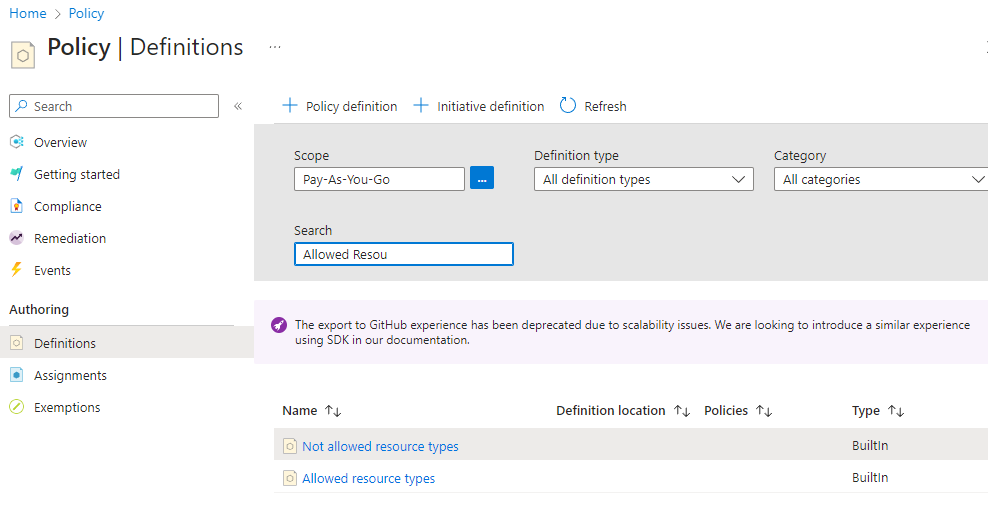 Use Allowed or Not Allowed
Assign to Account or RG
Will block future create and edit
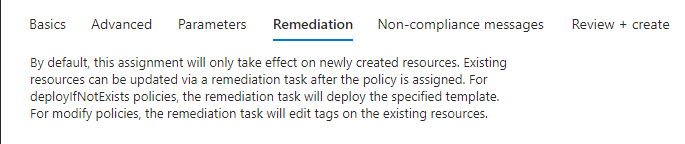 Summary
Cloud Offerings
Open Source Platforms
Think critically of value
Look for free tier 
    (but do not bank on it)
Consider non big-3 clouds
Linux is Queen.Use Kubernetes.
Keep with Active OS Containers
Open Source Languages
Budgets and Monitors
You can experiment, but stick to GPL and OS Programming Languages
Measure and Report
Use Cloud Budgets for alerting
Use OS tools like OpenCost to monitor
Open Source Provisioning / IaC
Mitigation
Tooling like AWX and Terraform

Look for stable OS platforms with Commercial value-adds and support
Tooling like Cloud Custodian to control costs
Use VSE and Temporary Learning Accounts
Use Policies to Restrict Resources
Thank You!
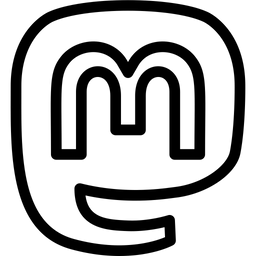 Recording of this Talk
Do you have any questions?

Isaac@freshbrewed.science
@Ijohnson@noc.social 
https://www.linkedin.com/in/isaac-johnson-9b8974/
Freshbrewed.science
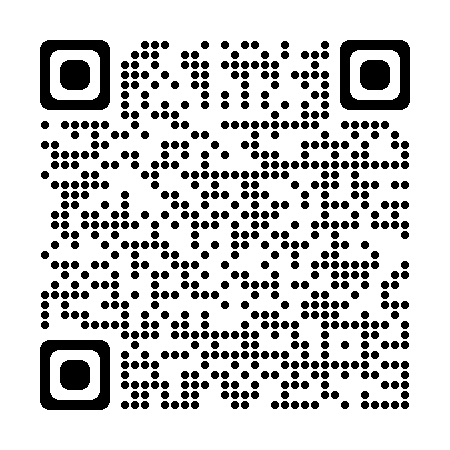 Please keep this slide for attribution
[Speaker Notes: https://www.facebook.com/nulubez
https://noc.social/@Ijohnson
https://www.linkedin.com/in/isaac-johnson-9b8974/]
Using Linux in Windows
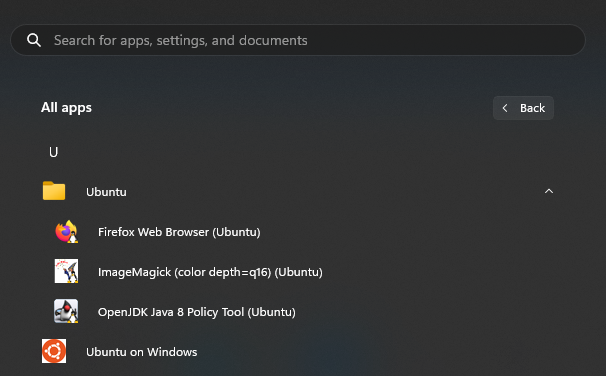 WSL in action
[Speaker Notes: https://rdodev.medium.com/saved-you-an-analyst-read-on-kubernetes-growth-2018-edition-810367876981
https://percona.community/blog/2019/07/08/tame-kubernetes-with-open-source-tools/]